Hiking Peru
And
Its Stamps and coins
Steve Eisinger
November 2017
Peru

Pop 31 million

Large country

Two languages and two
cultures : (Spanish and 
Quechua)

Bio- and Geo-diverse

Democracy

Developing economy
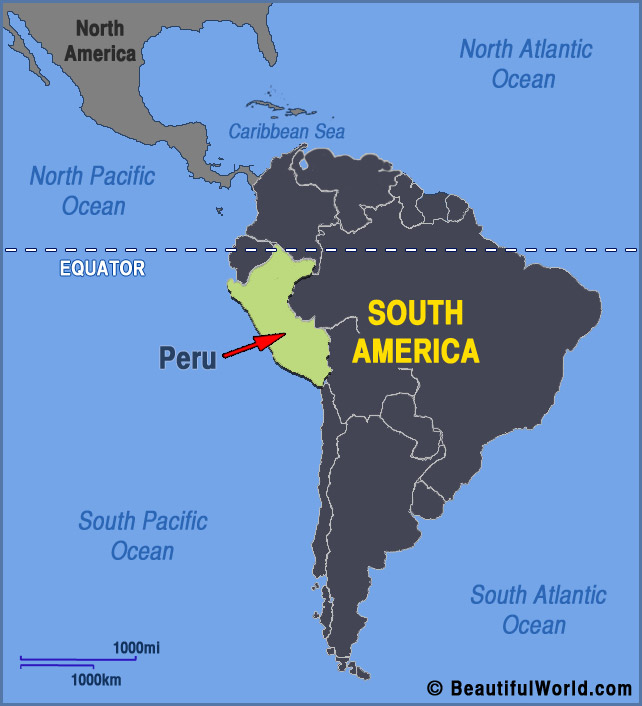 Cities 
and 
Towns
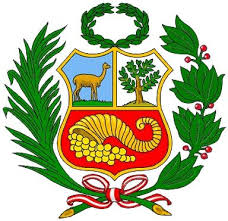 Magnificent Cathedral in Cusco Square
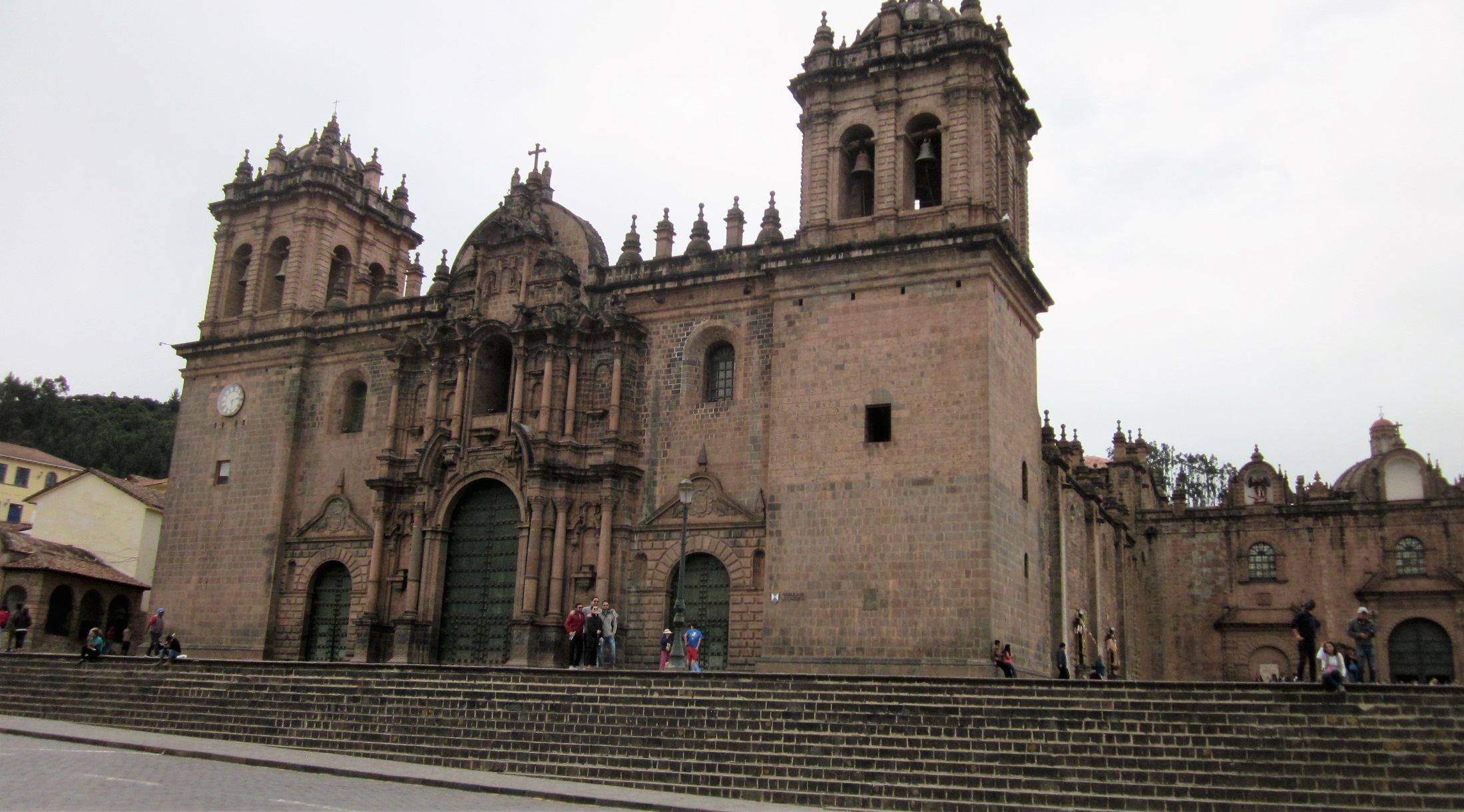 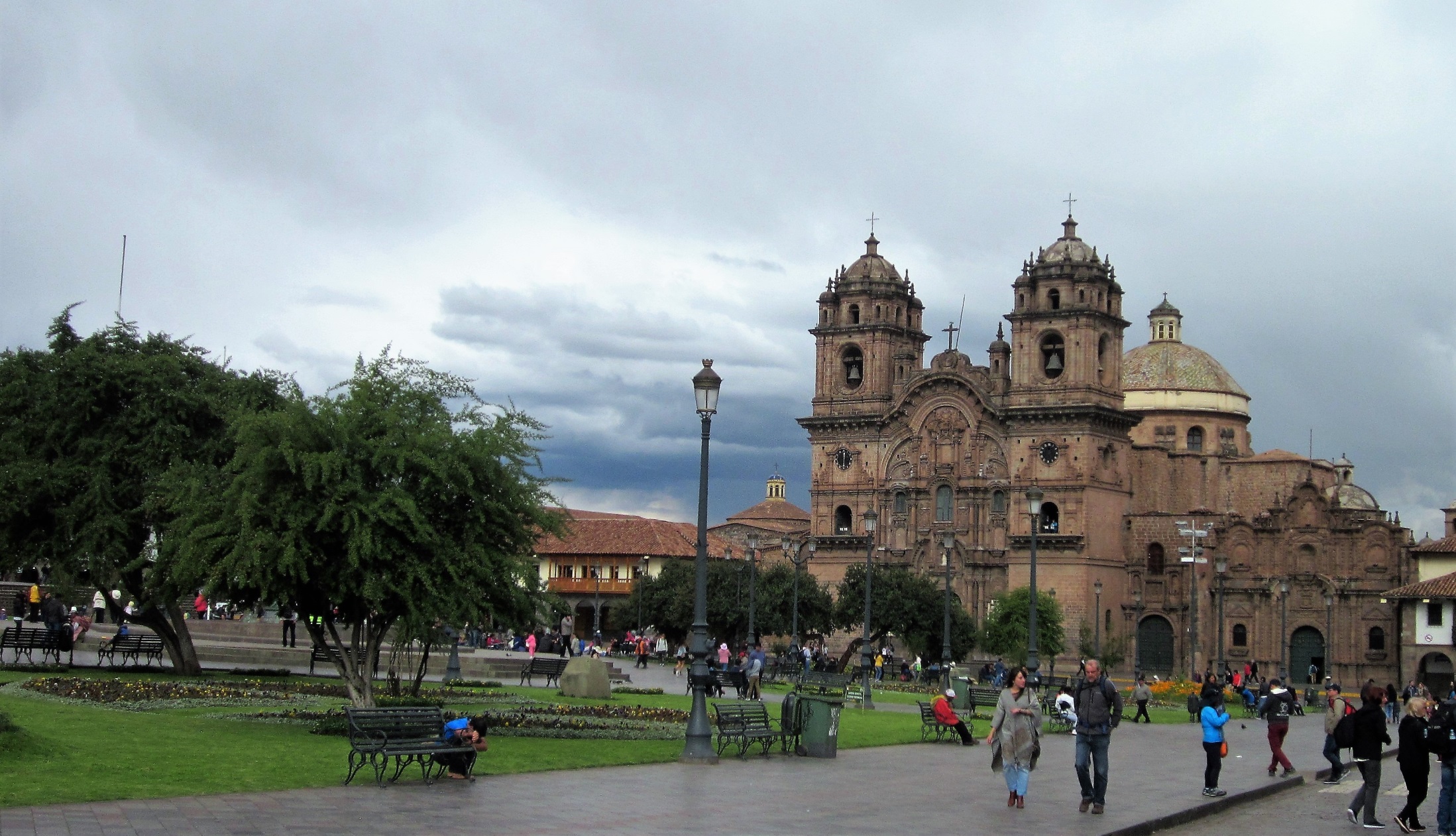 Cusco Square again—note: it is another cathedral
Great indoor small town market scene—
             not for the tourists
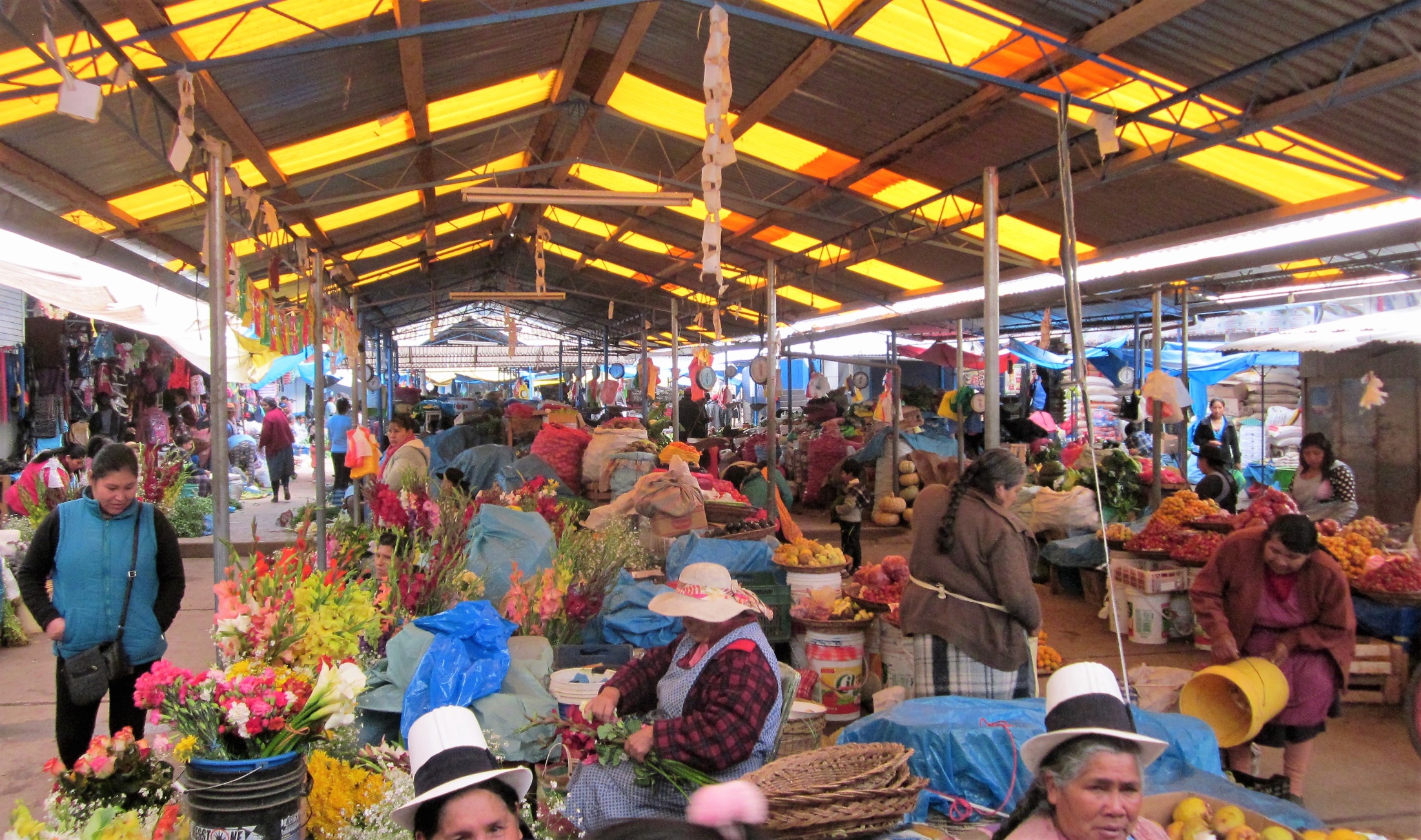 Check out the 
Baby Llamas in 
The slings
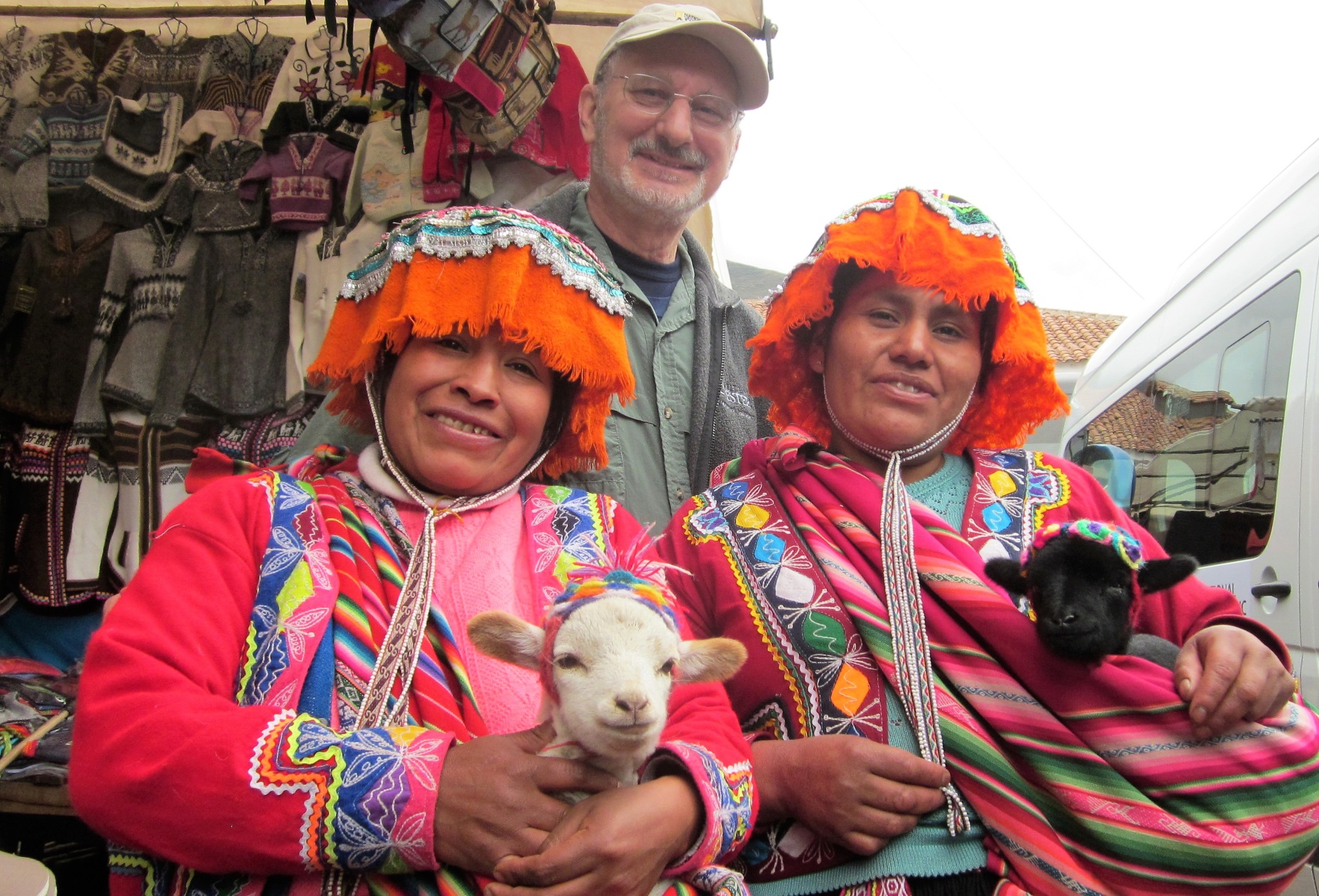 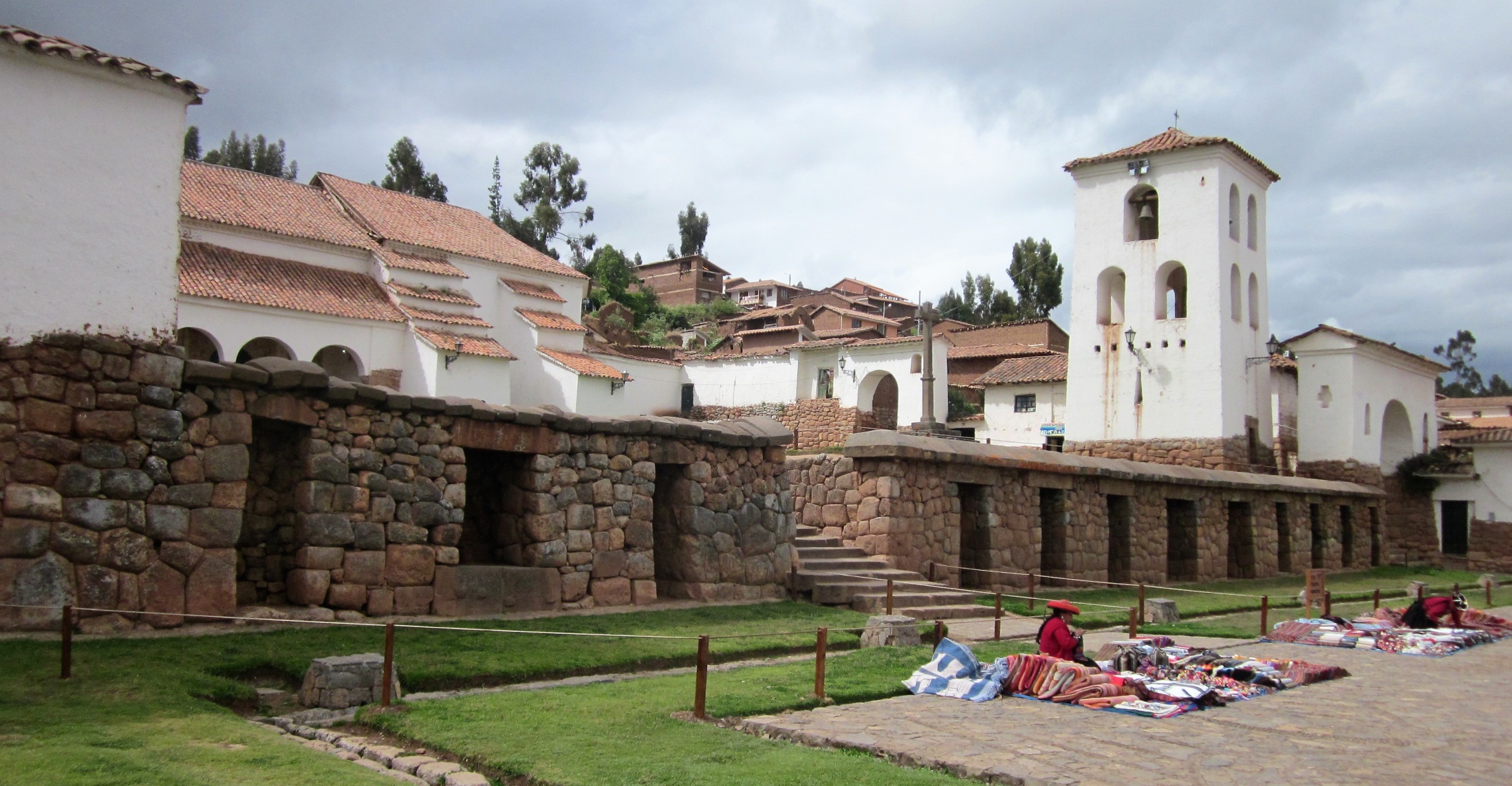 Church built on Inca ruins
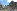 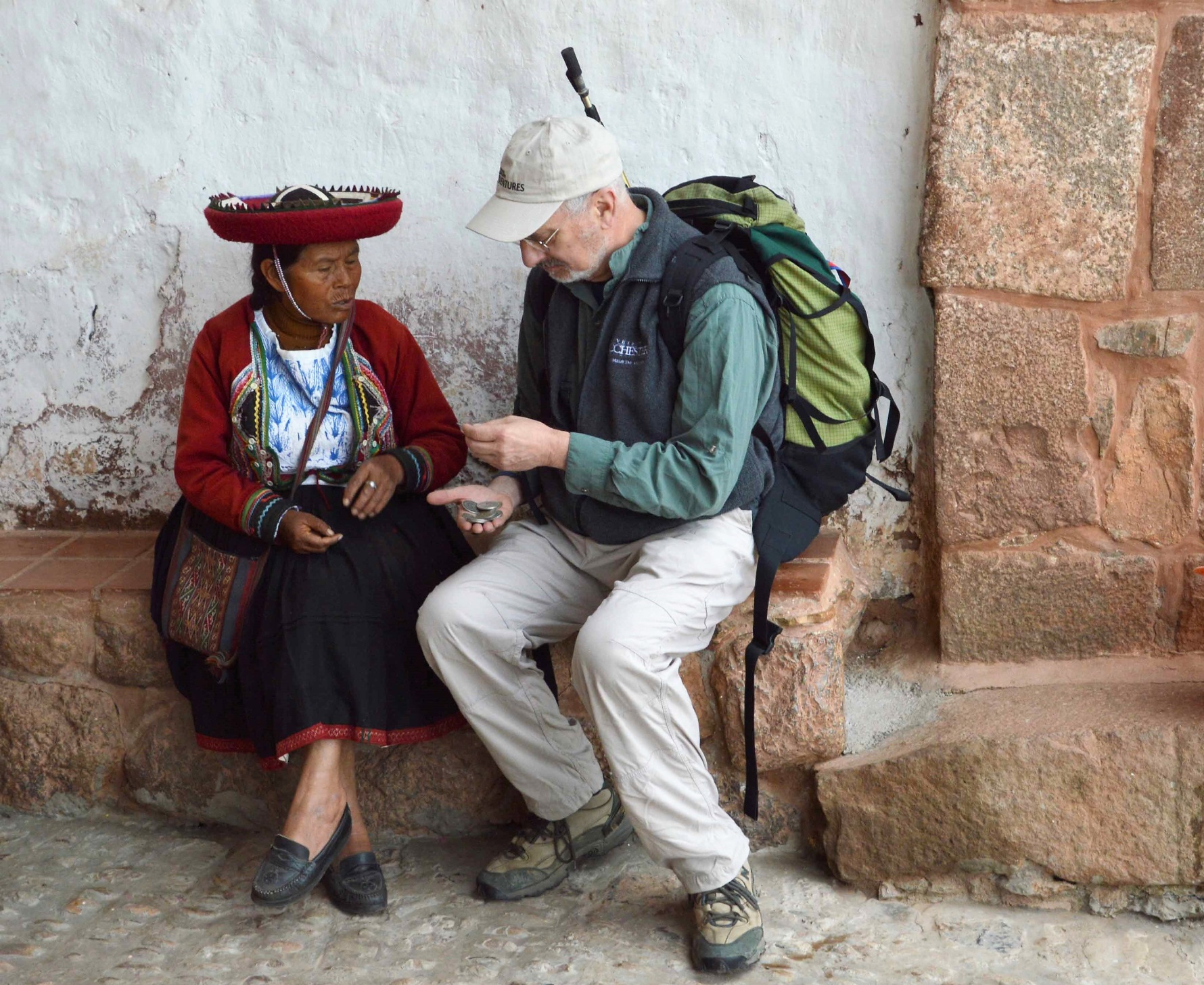 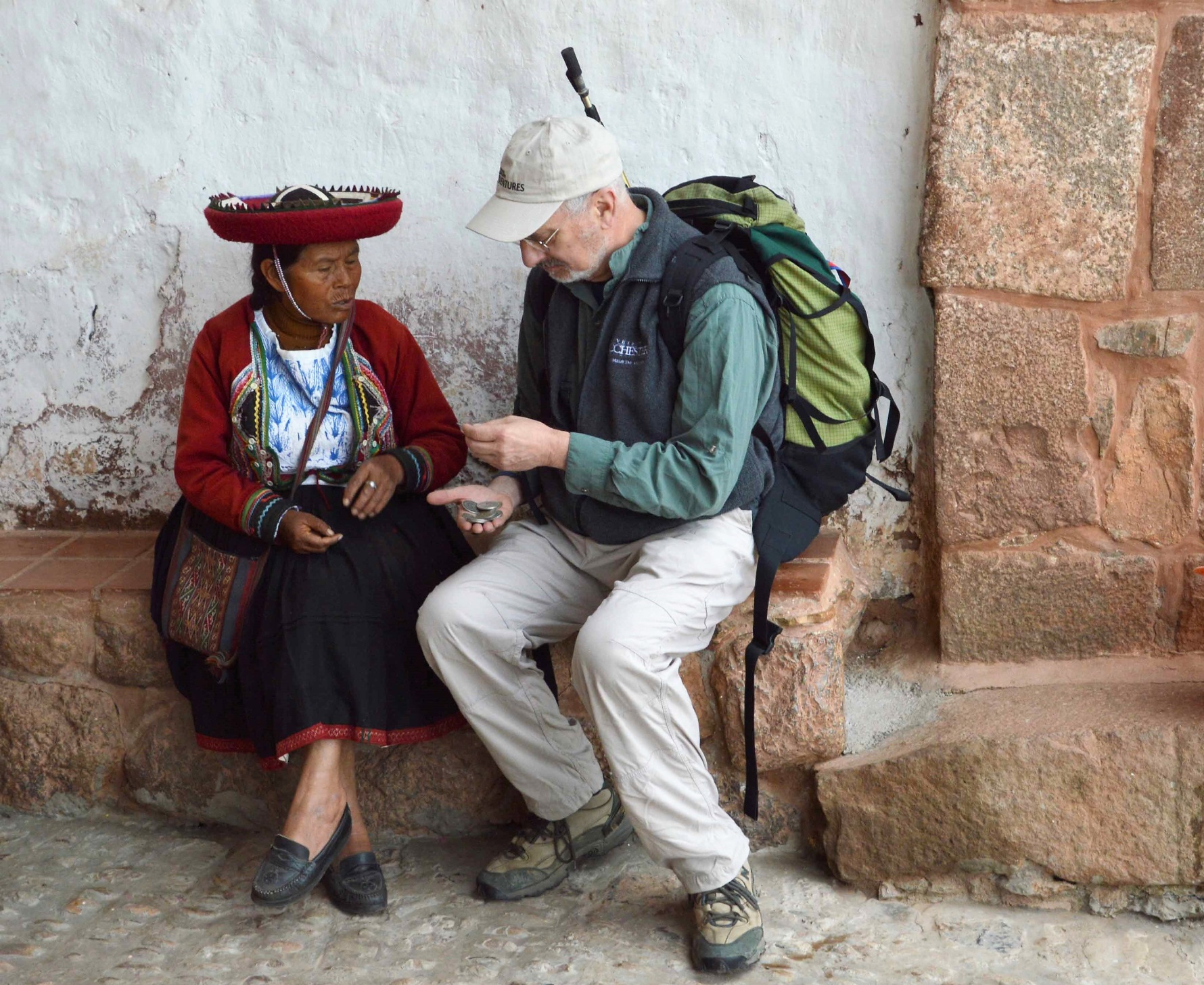 Buying Coins
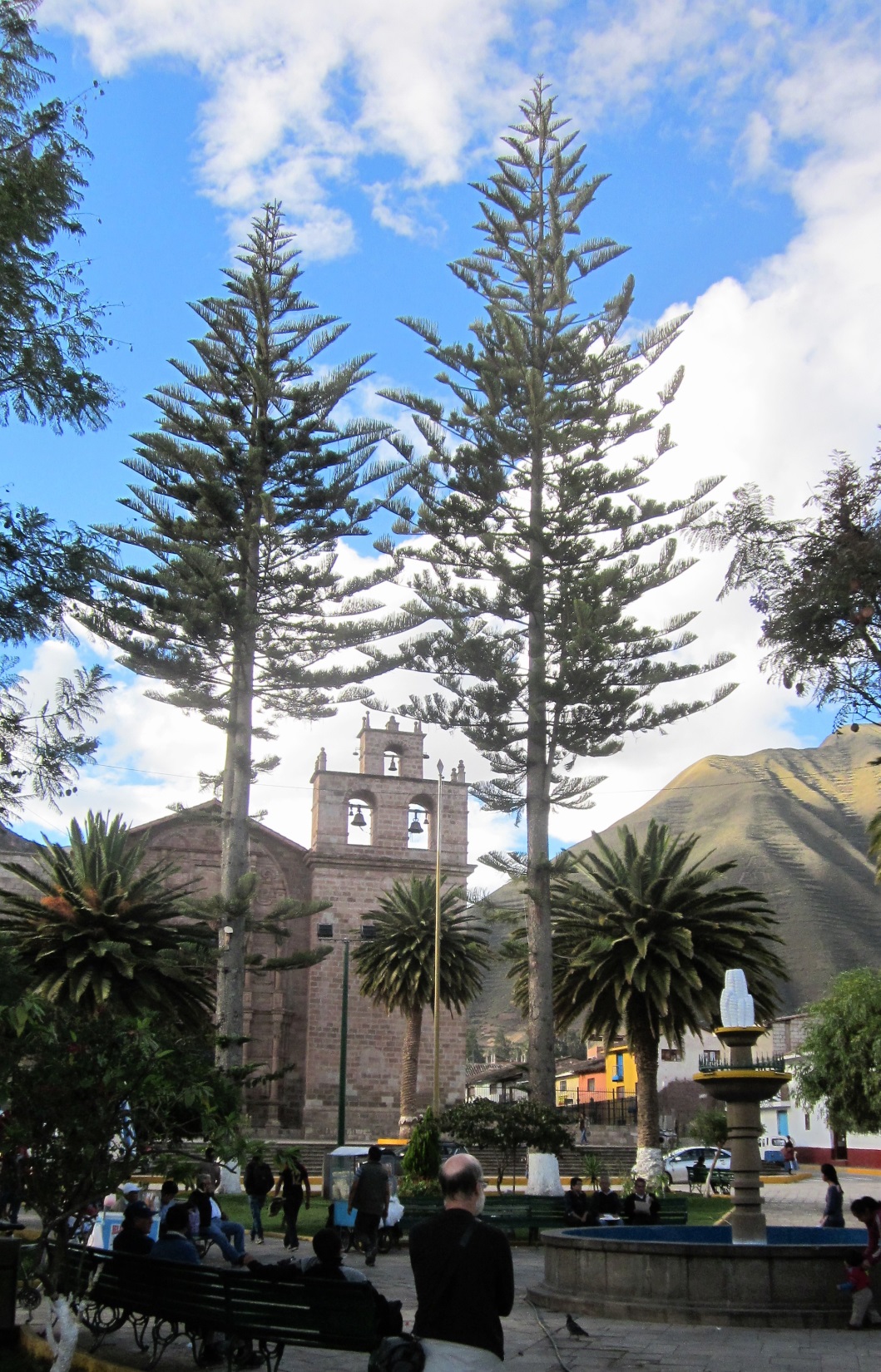 Small village 
central square
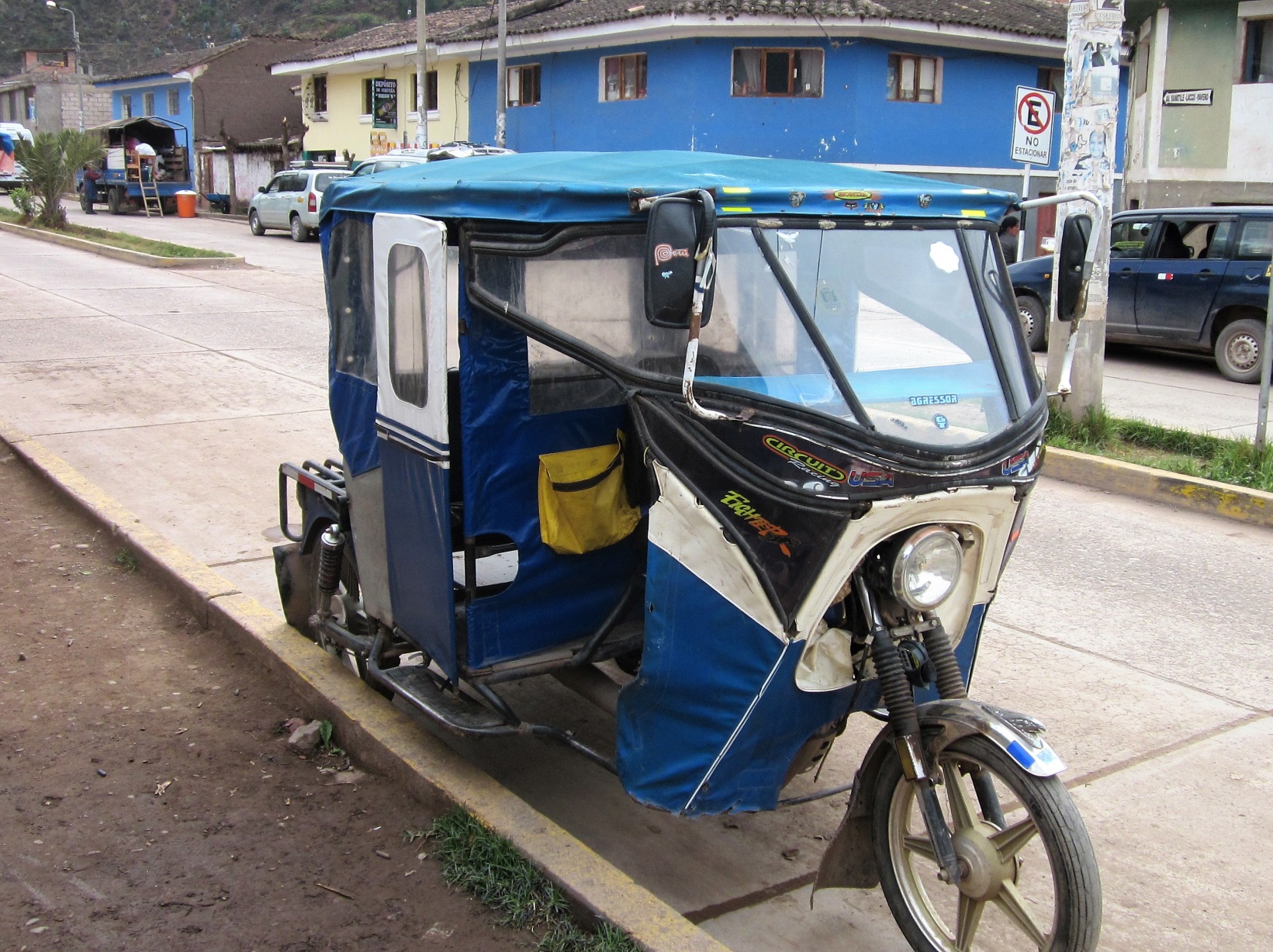 Little tricycle
taxis seen 
All over
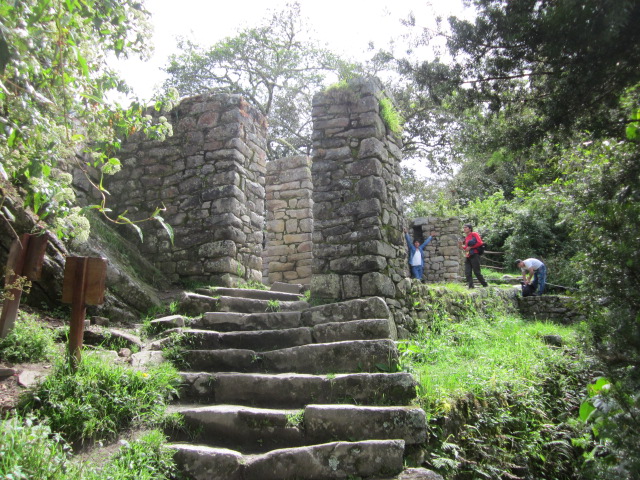 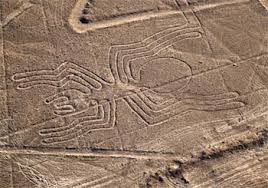 Inca Ruins
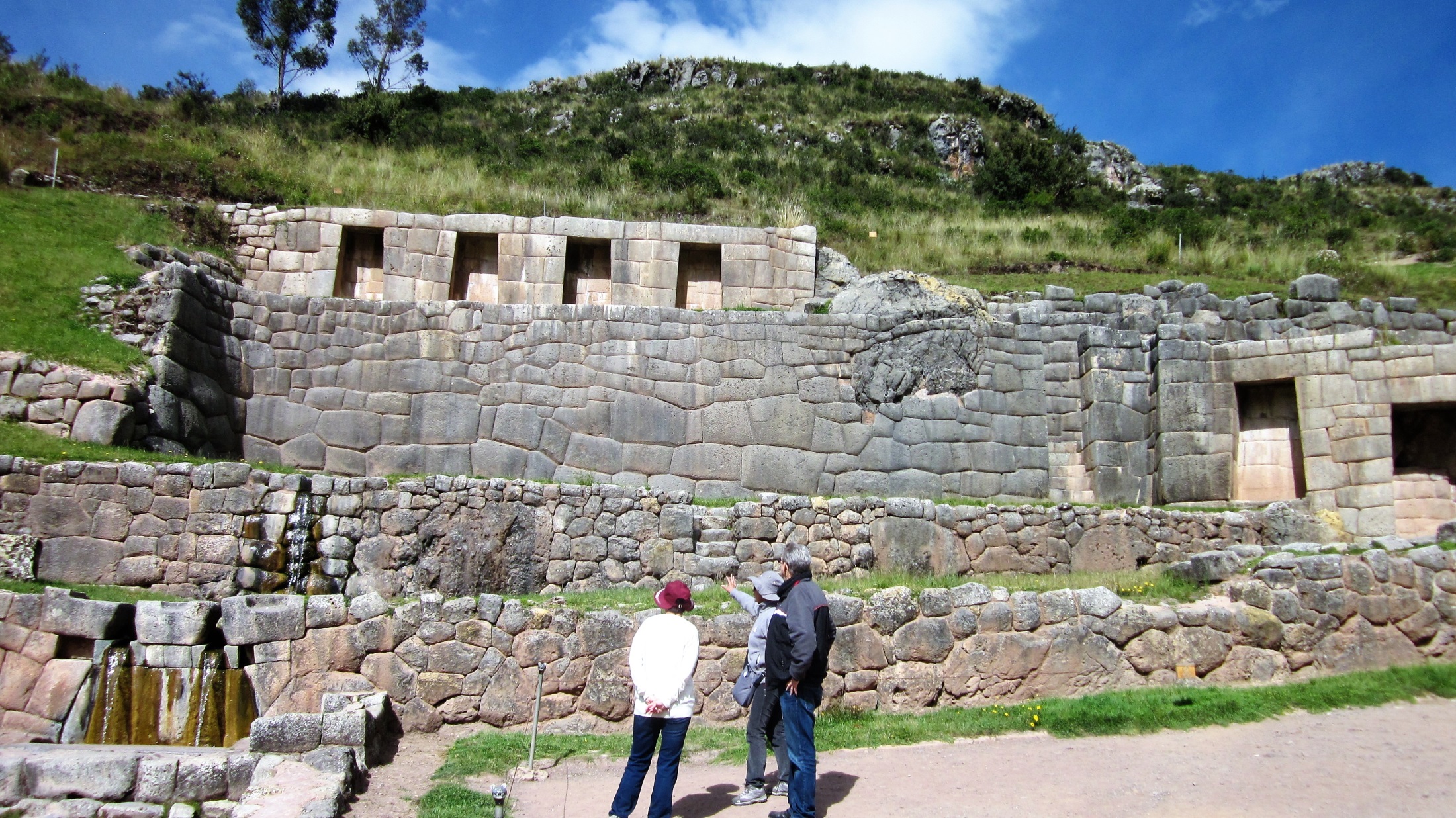 Inca Ruins and Spring Outside of Cusco
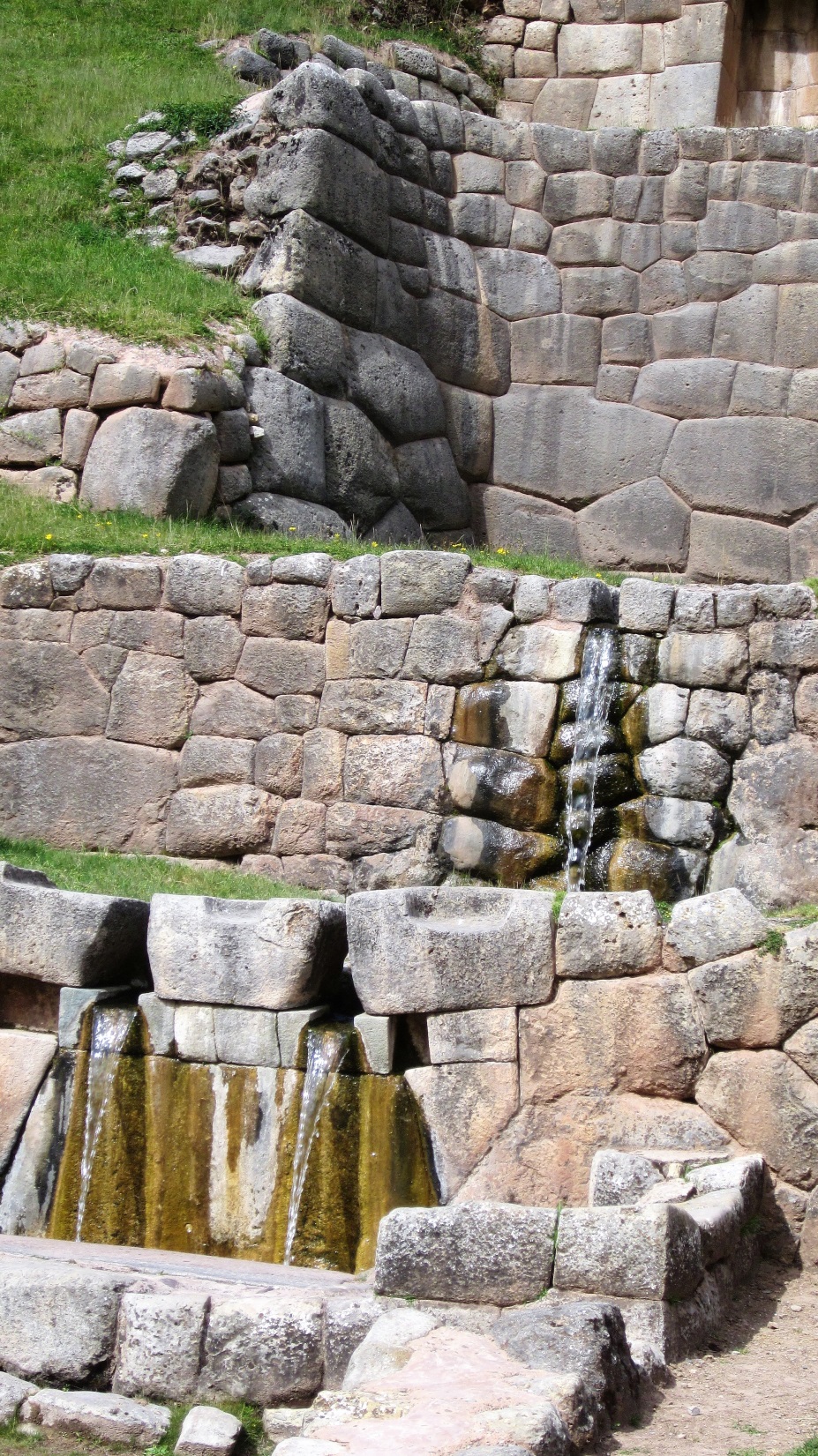 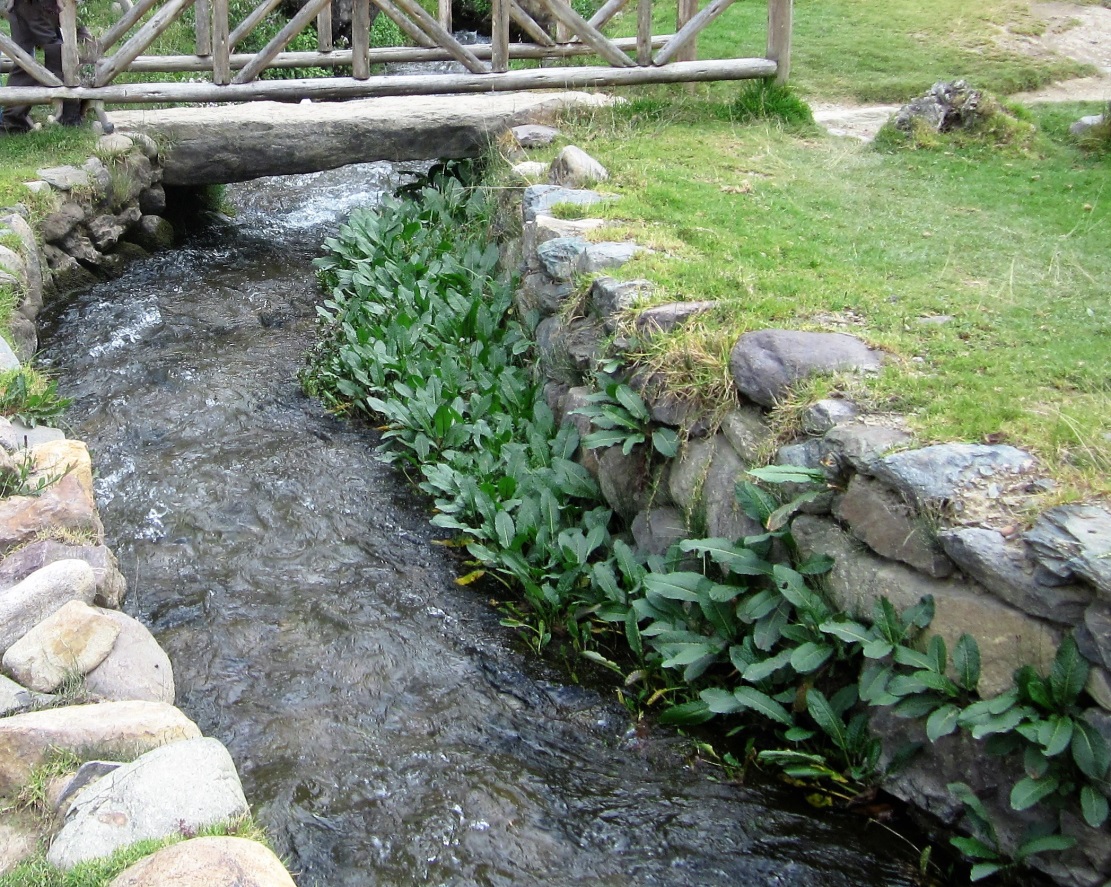 The Incas 
revered water
and were masters
at using it
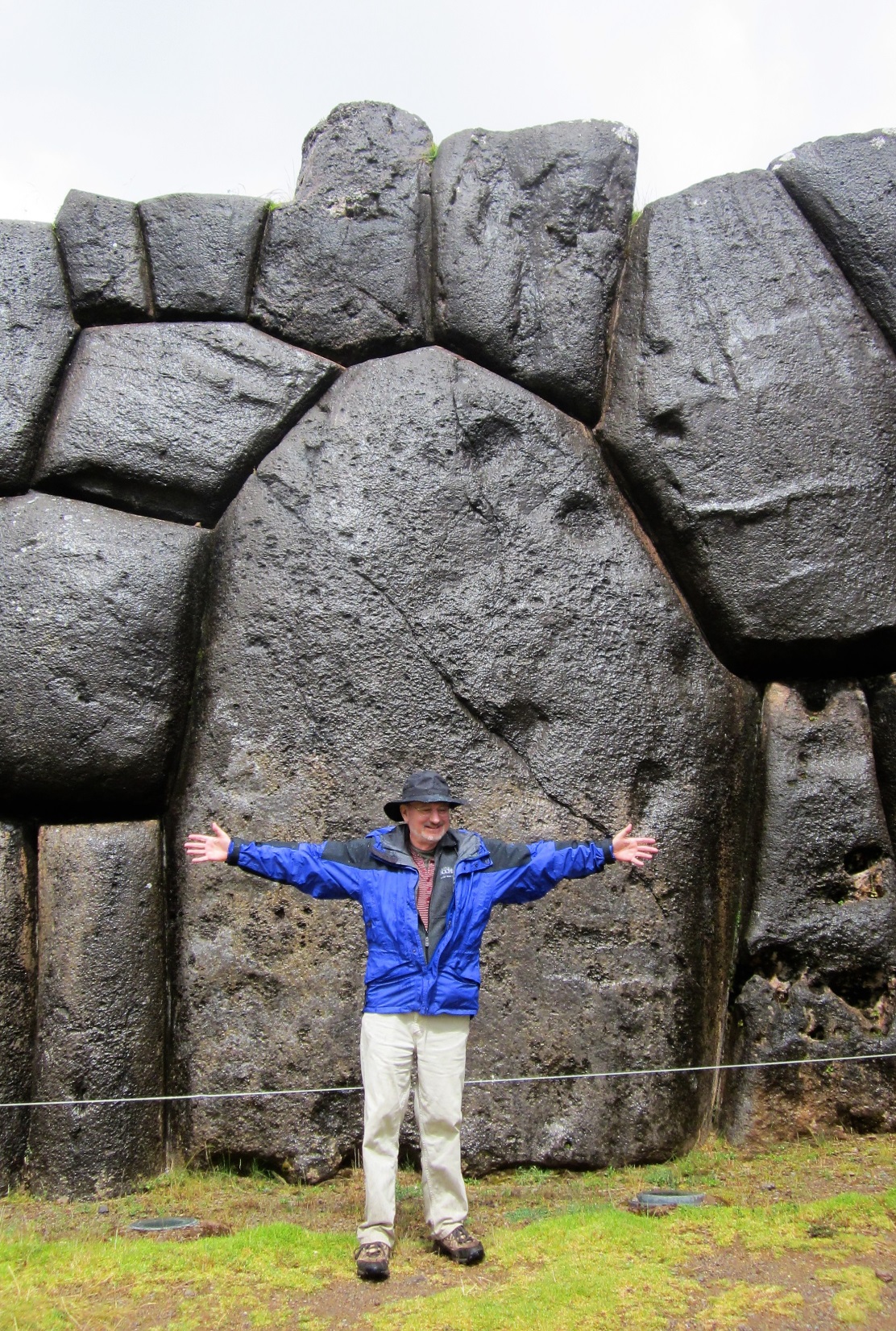 Big rocks at
Sacsayhuaman
Ruins near Cuzco
Standing on the fortress walls
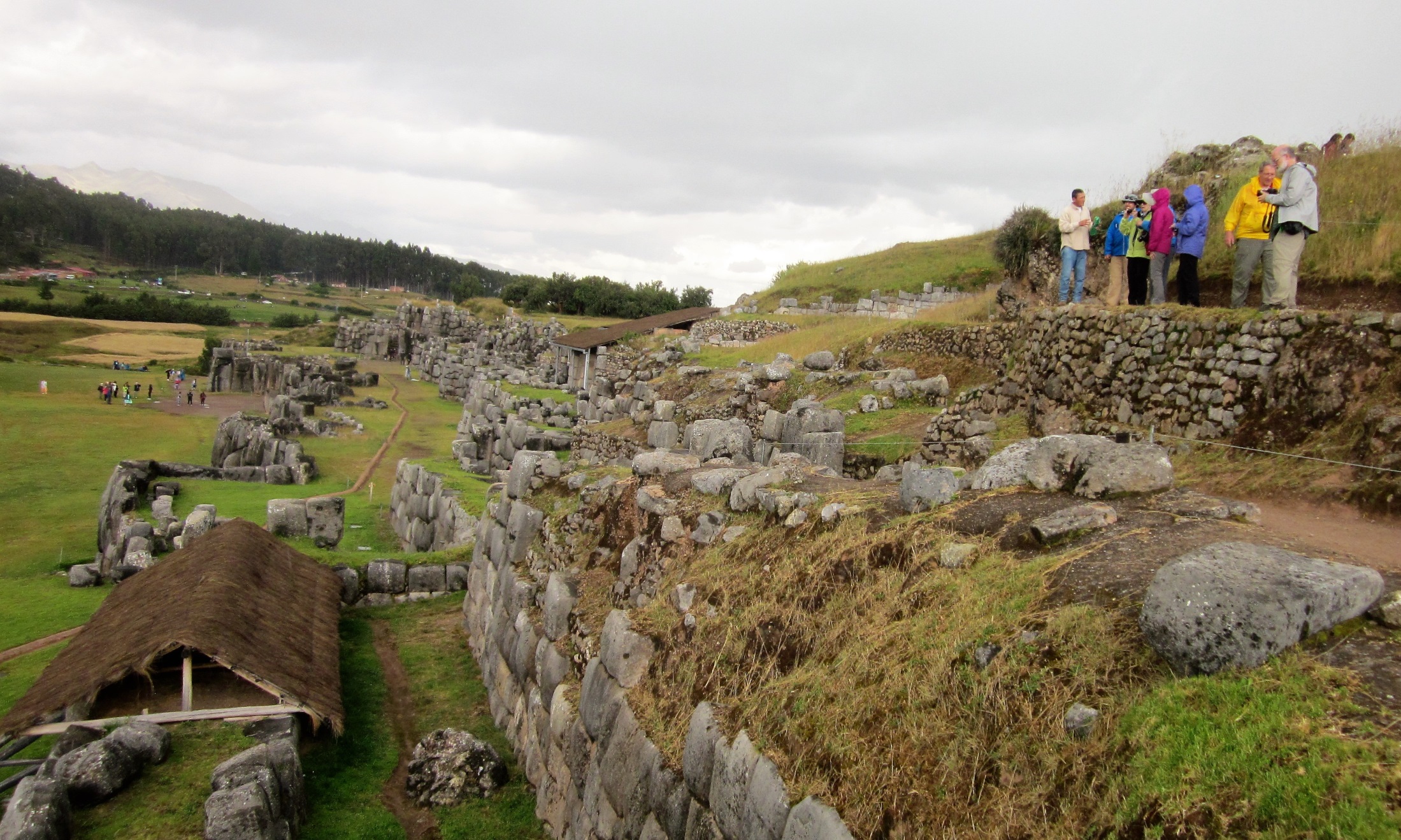 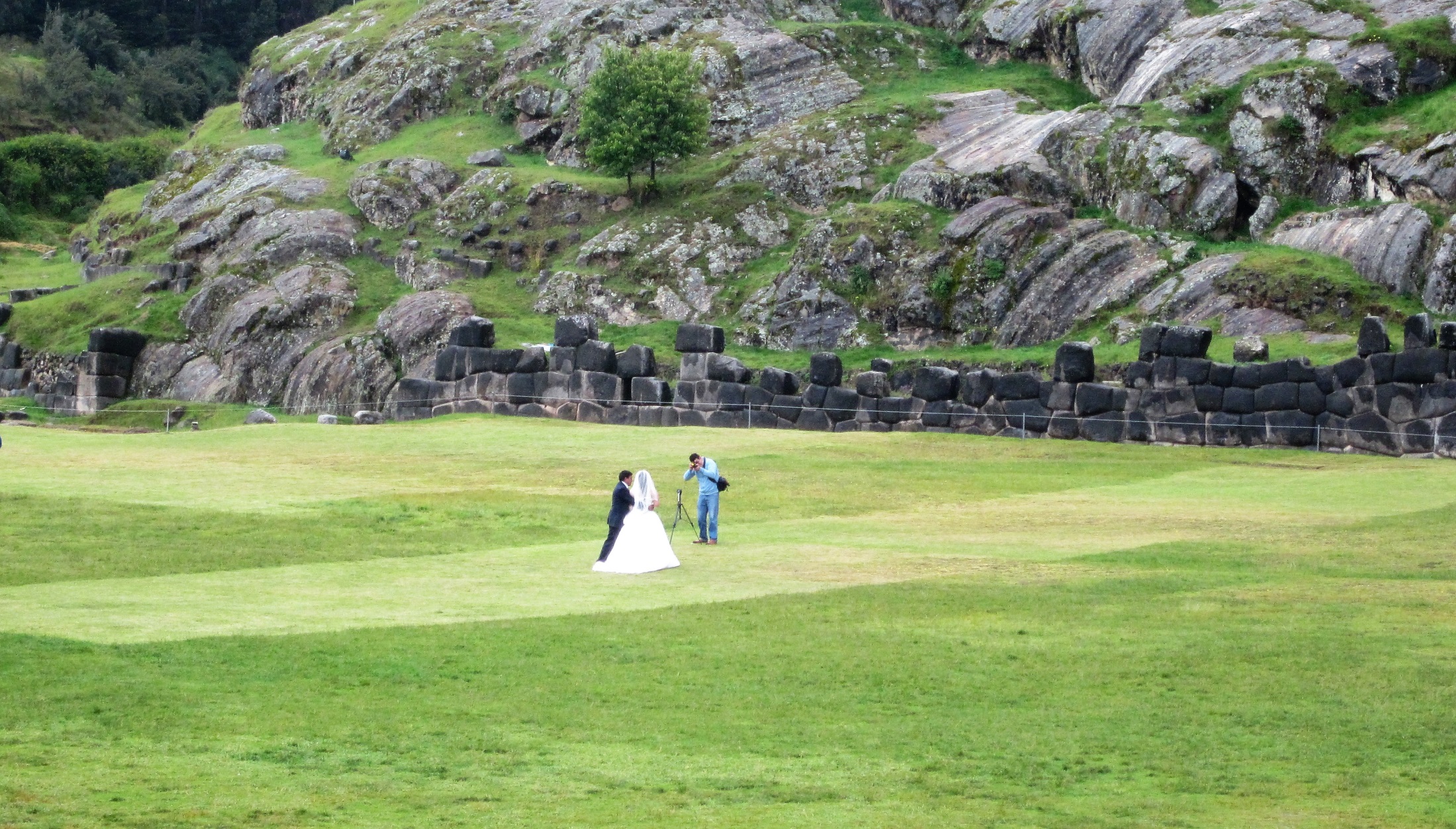 The plain where the wedding party is standing is filled-in land
 where a deep valley once existed.  Rocks were quarried  on the 
other side and dragged across the plain to the fortress behind us.
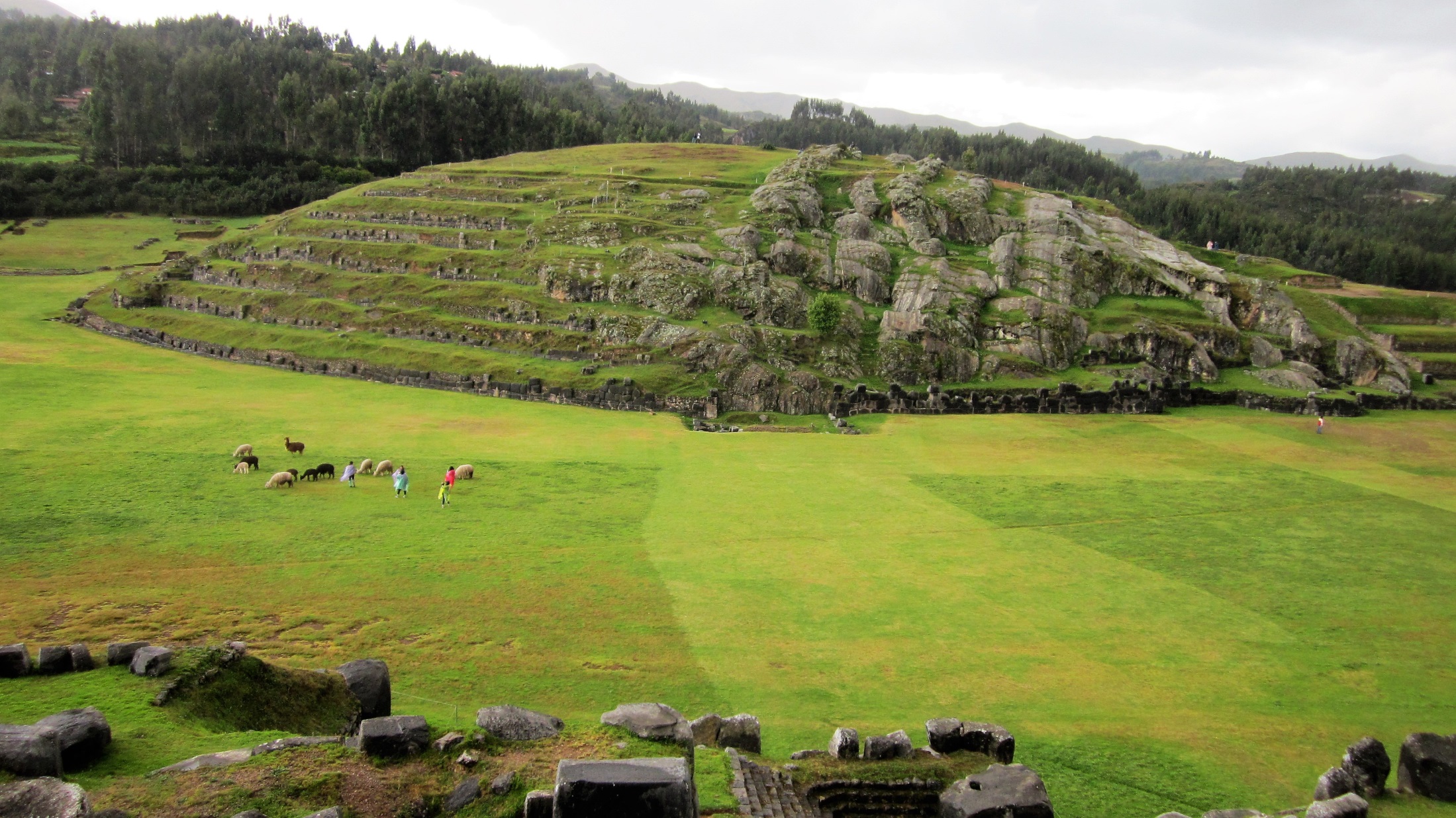 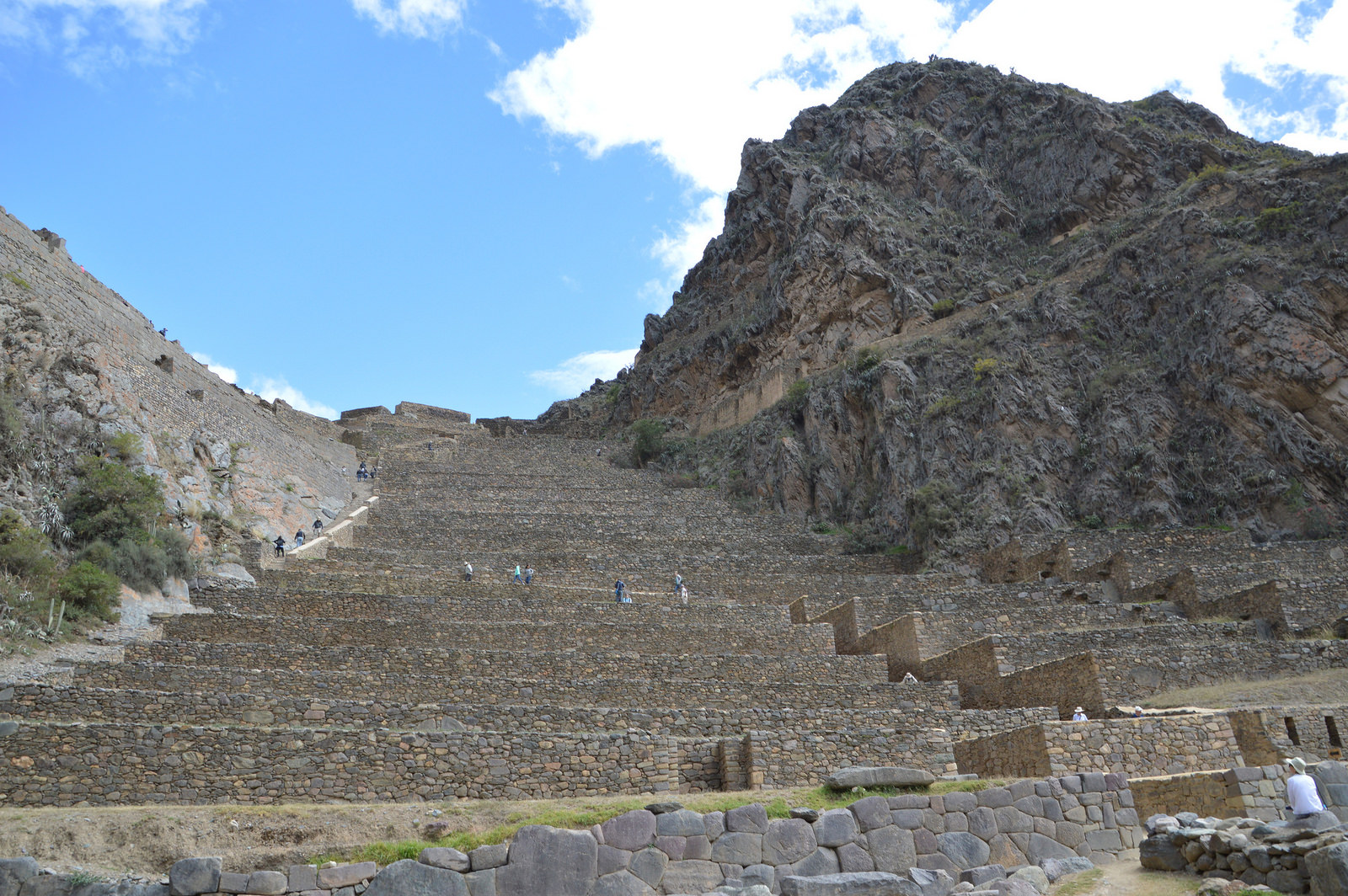 Ollantaytambo
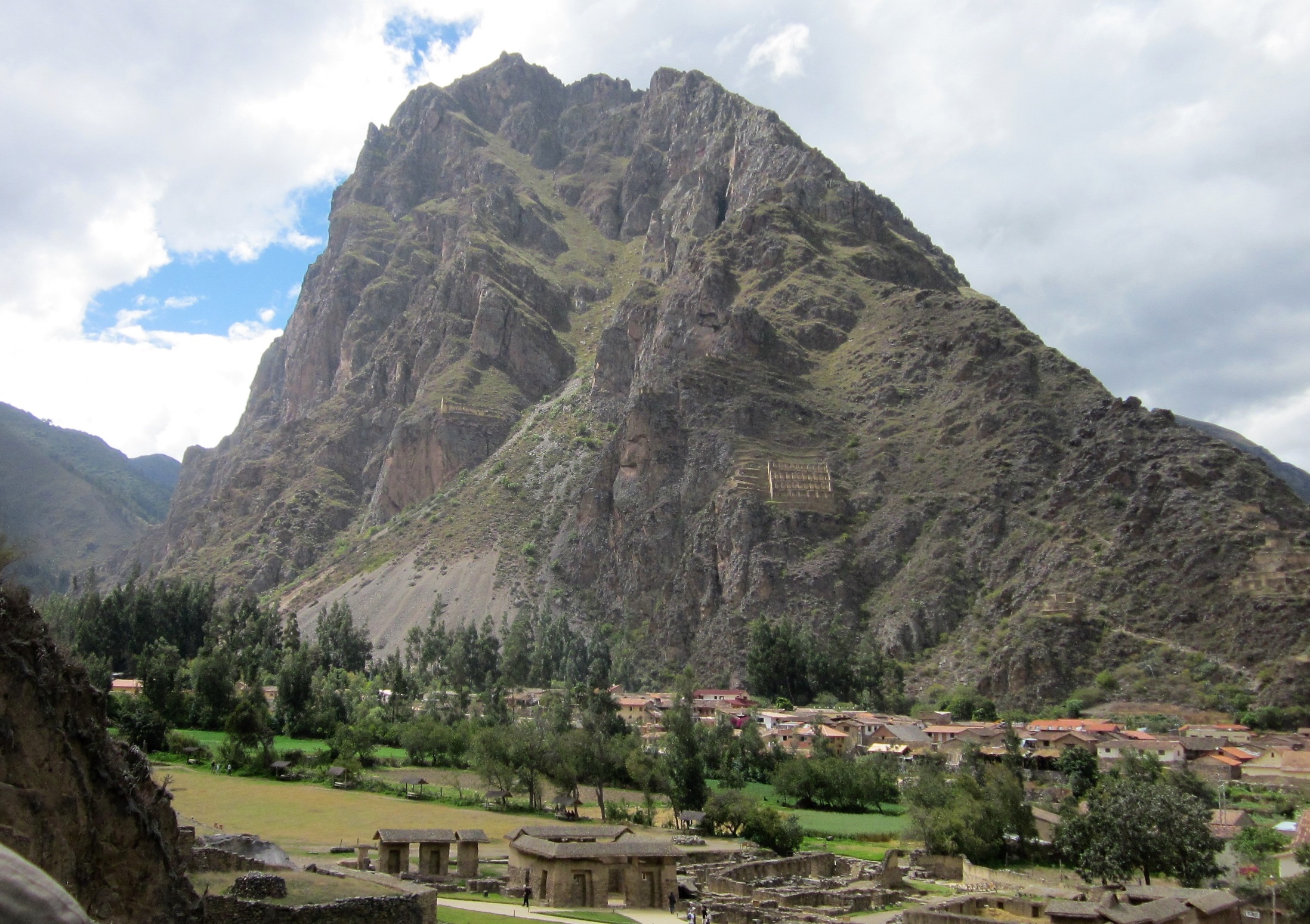 Inca grain storage
facility up on
the mountain
Where would you 
store corn?
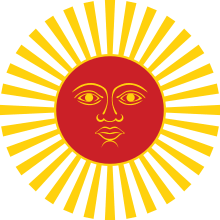 On the Trail
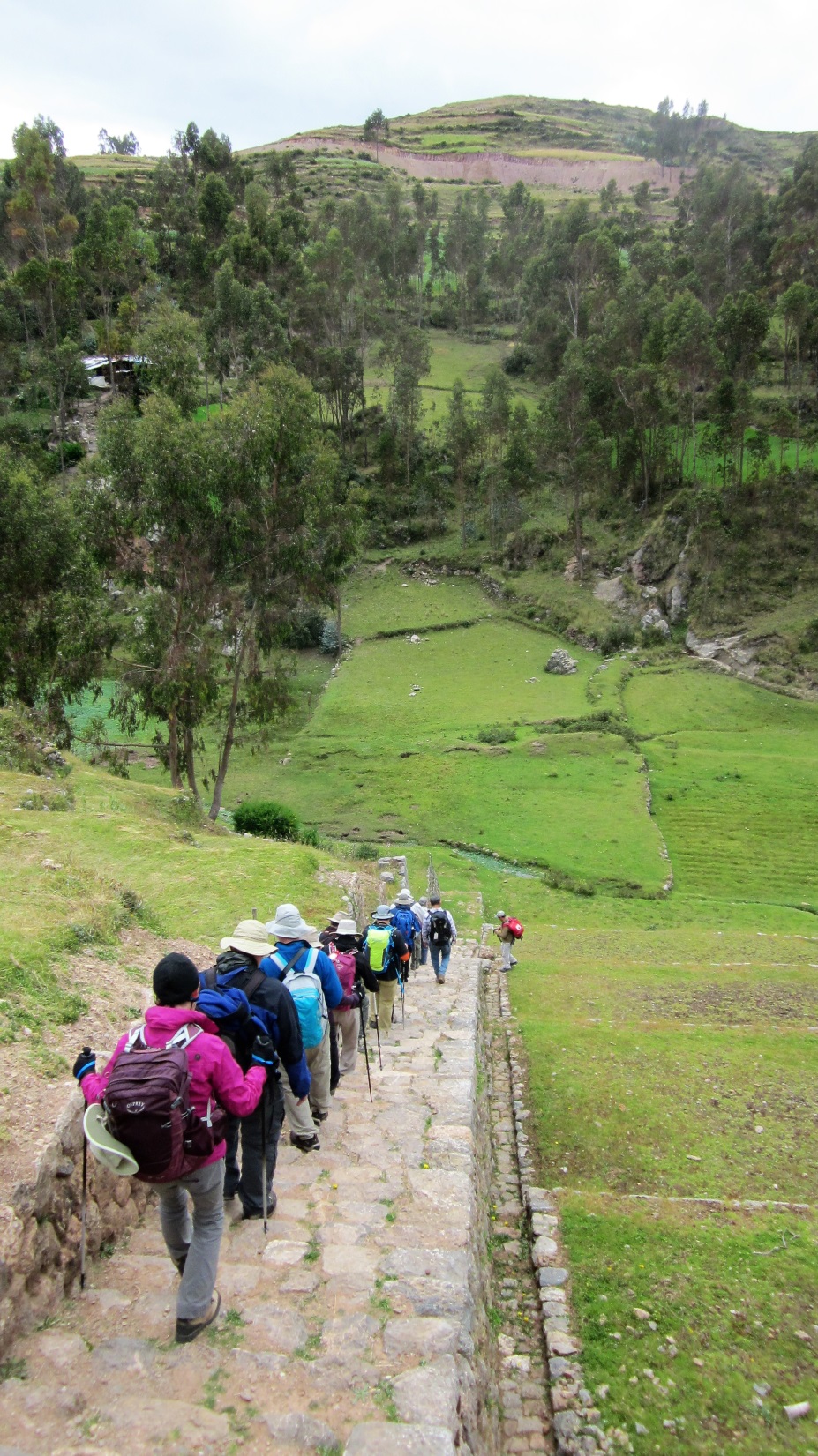 Starting down the
trail, built by the
 Incas.– we are at 
13,000 feet
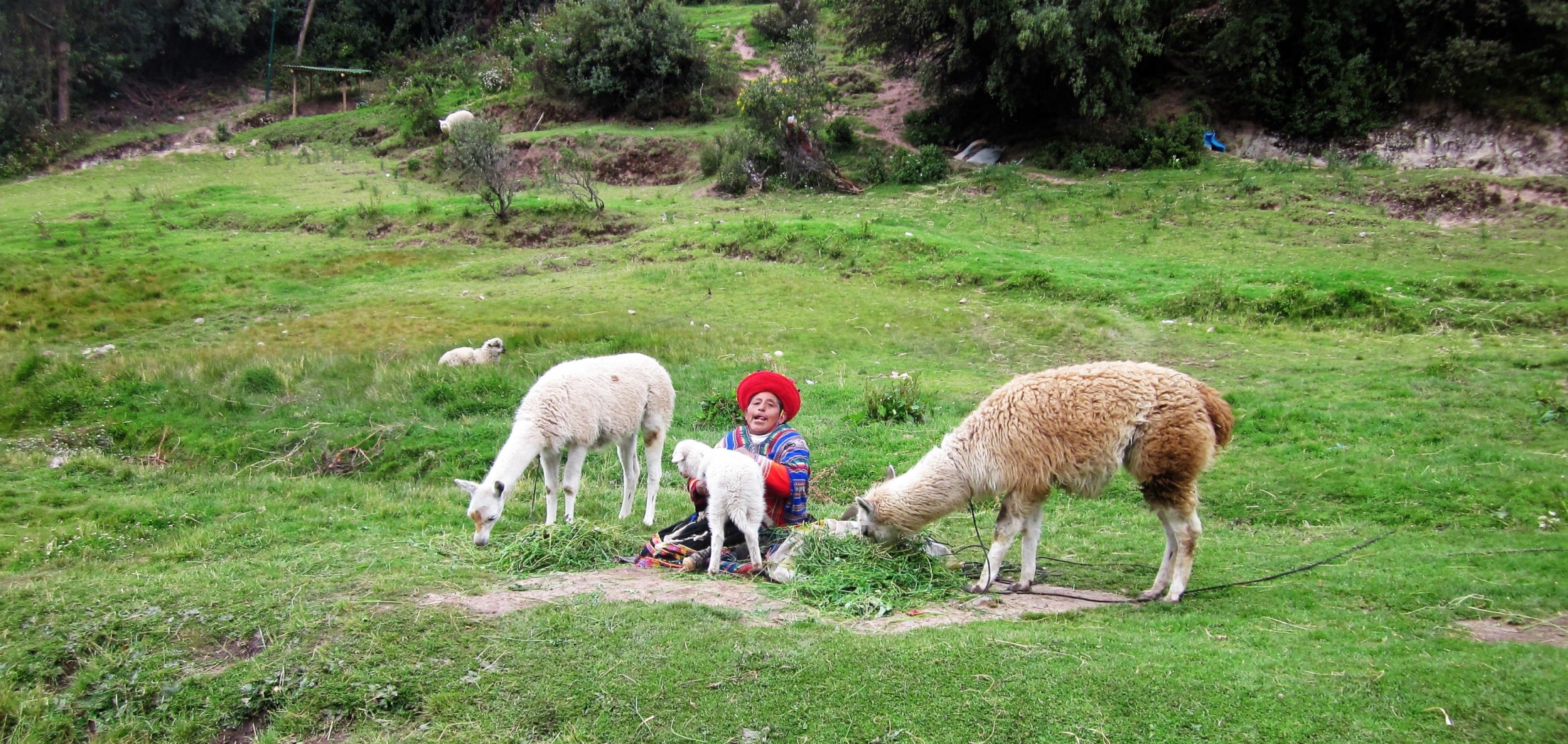 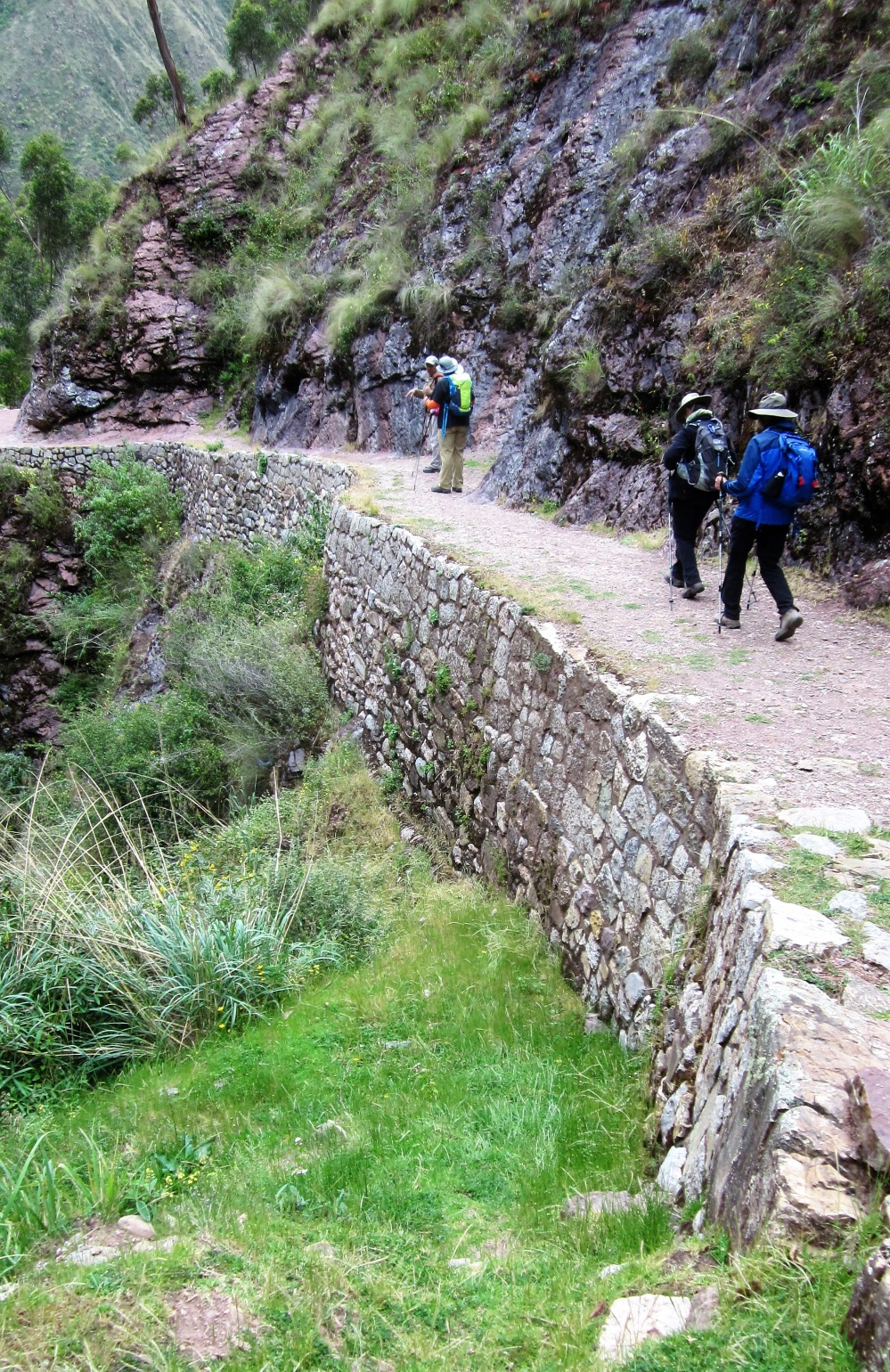 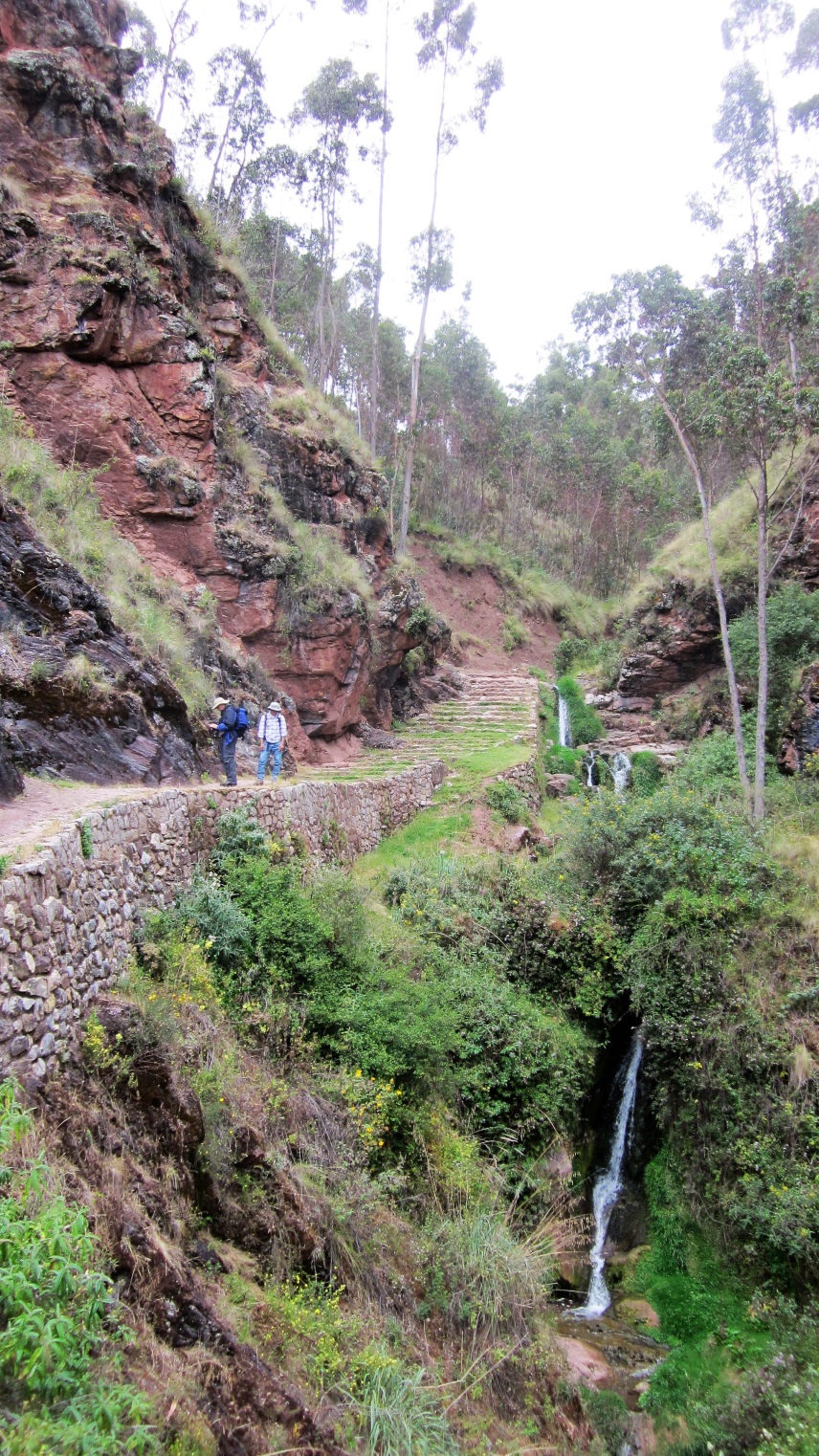 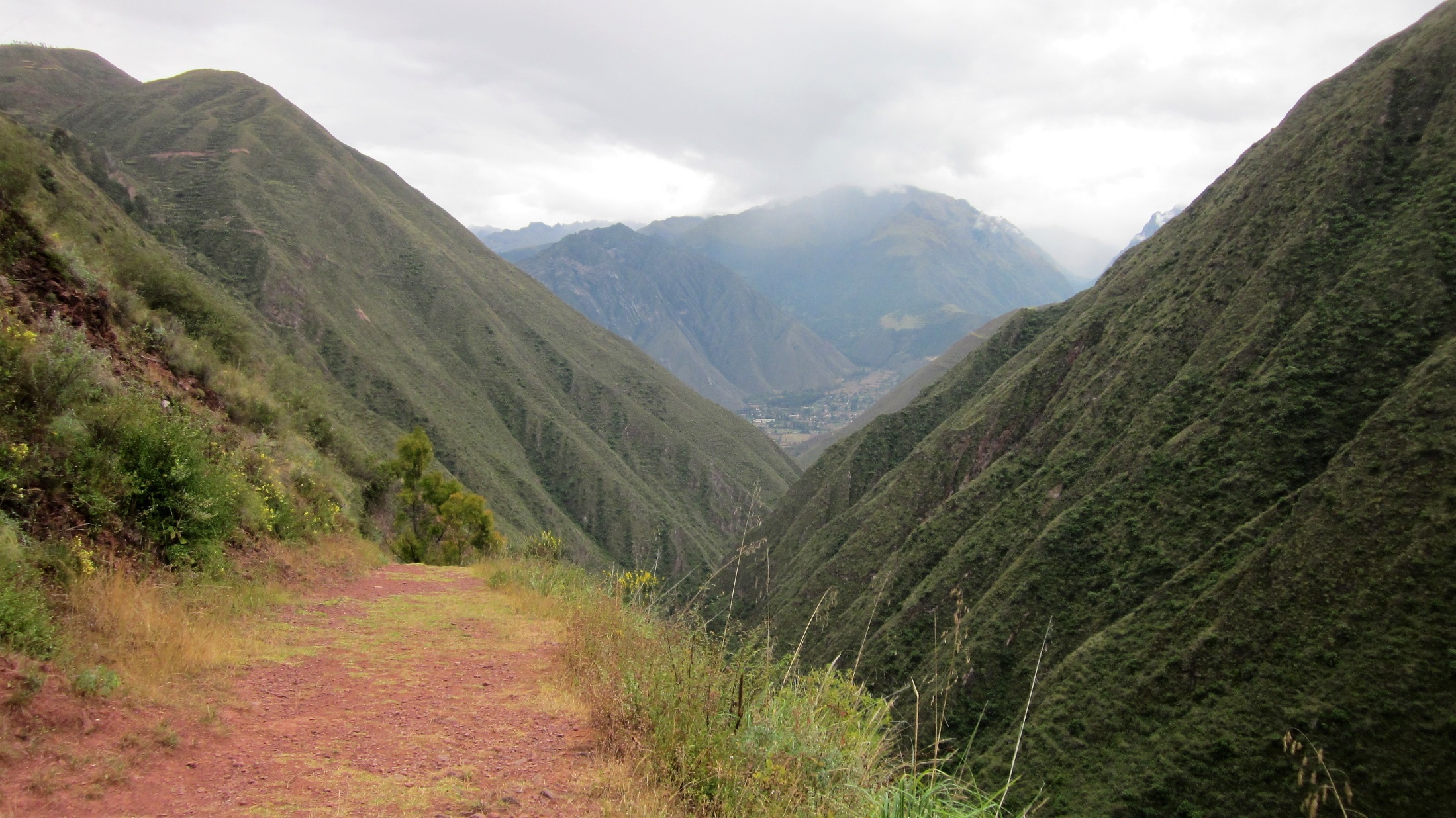 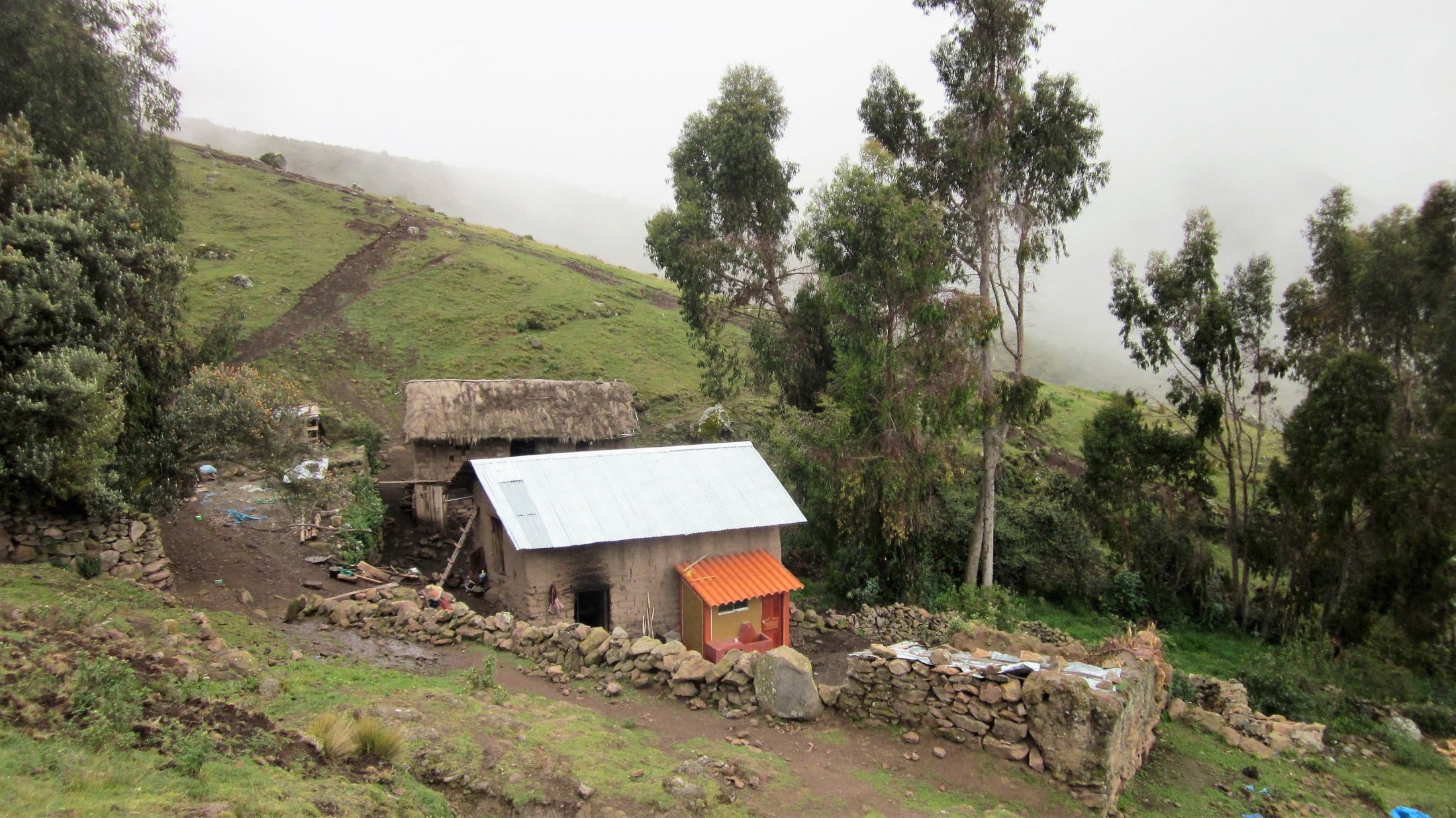 Farmstead high in the Andes; Quechua spoken here
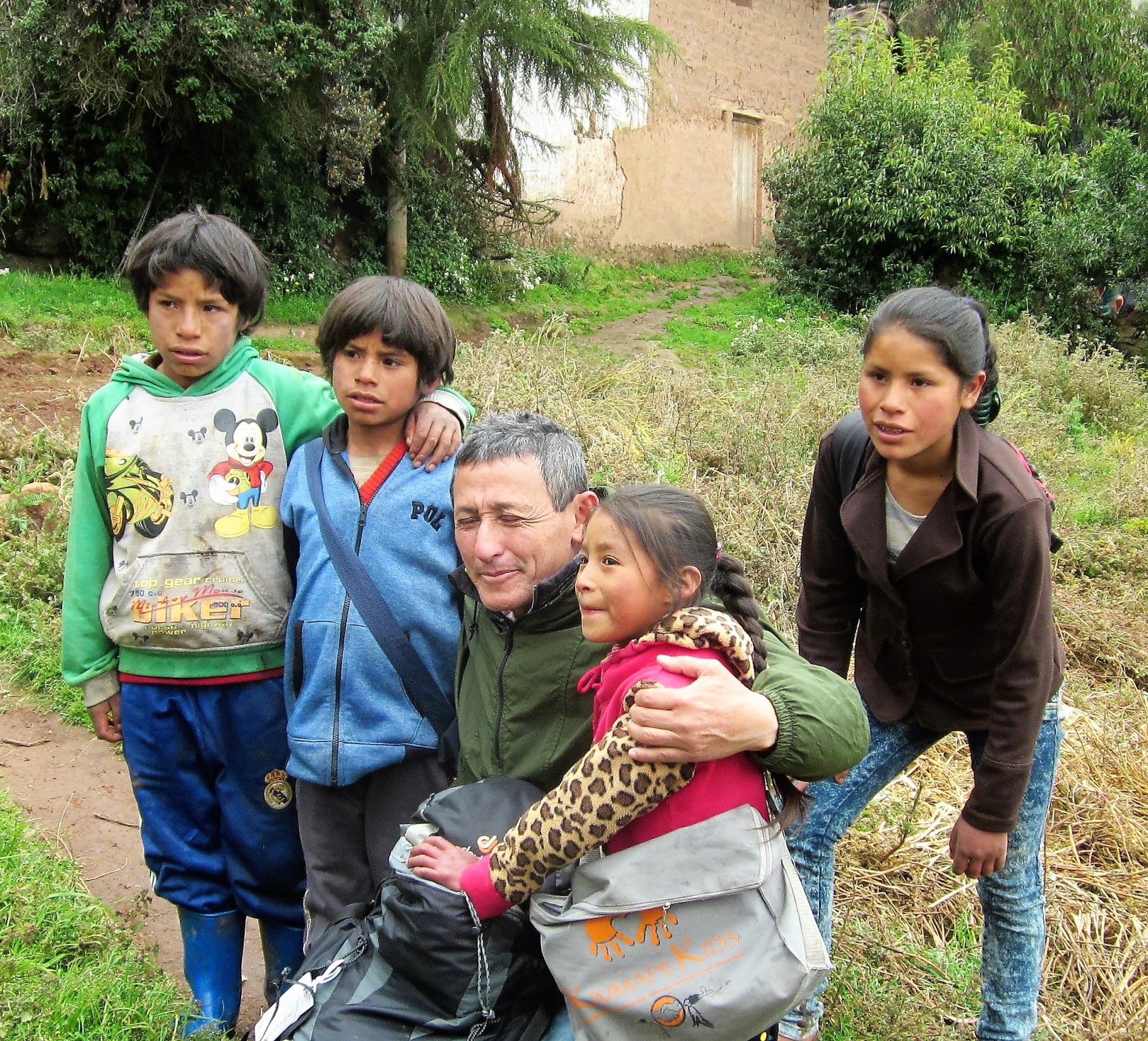 Our
 excellent
 head
Guide, 
Manolo
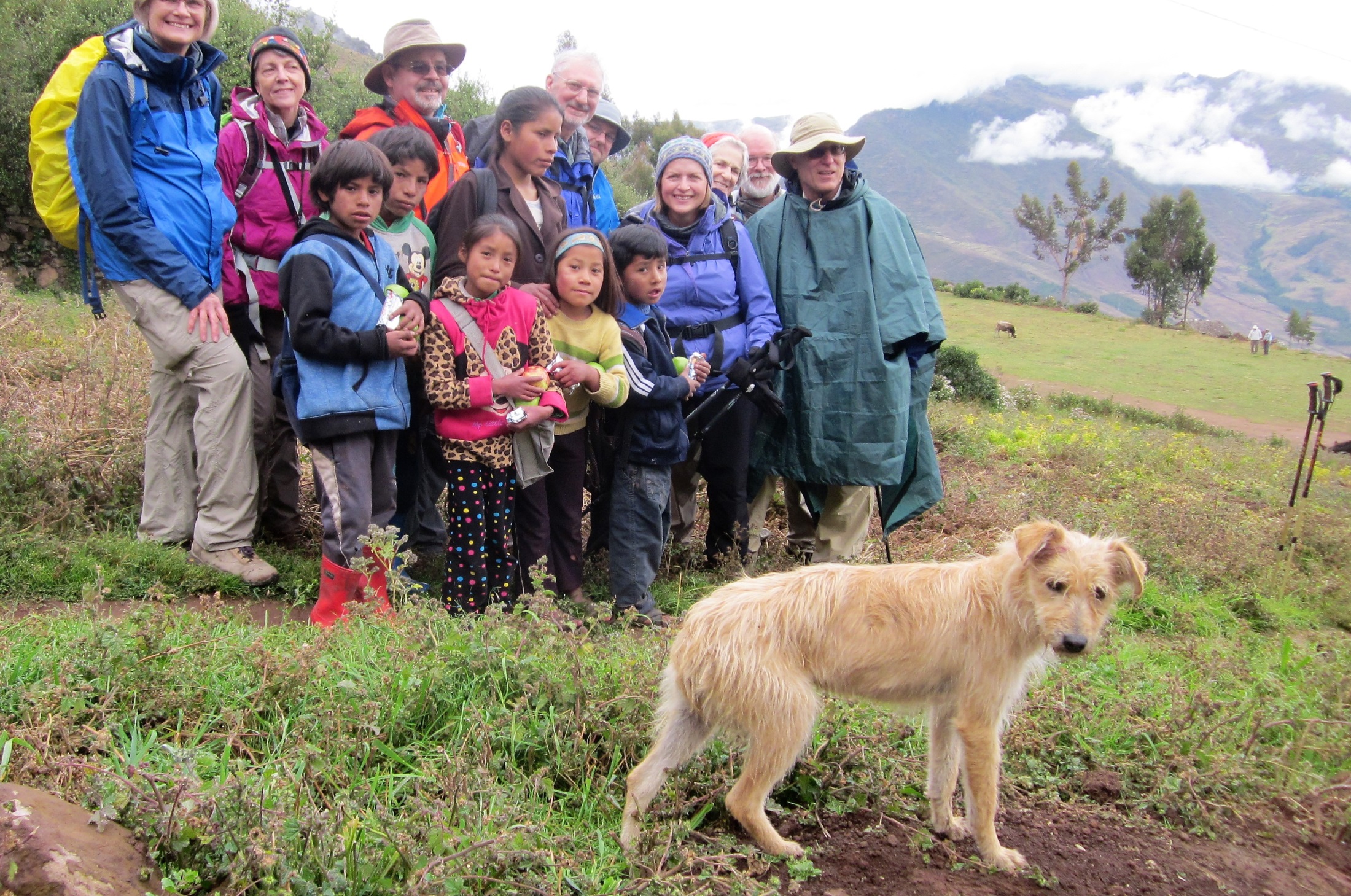 Dog
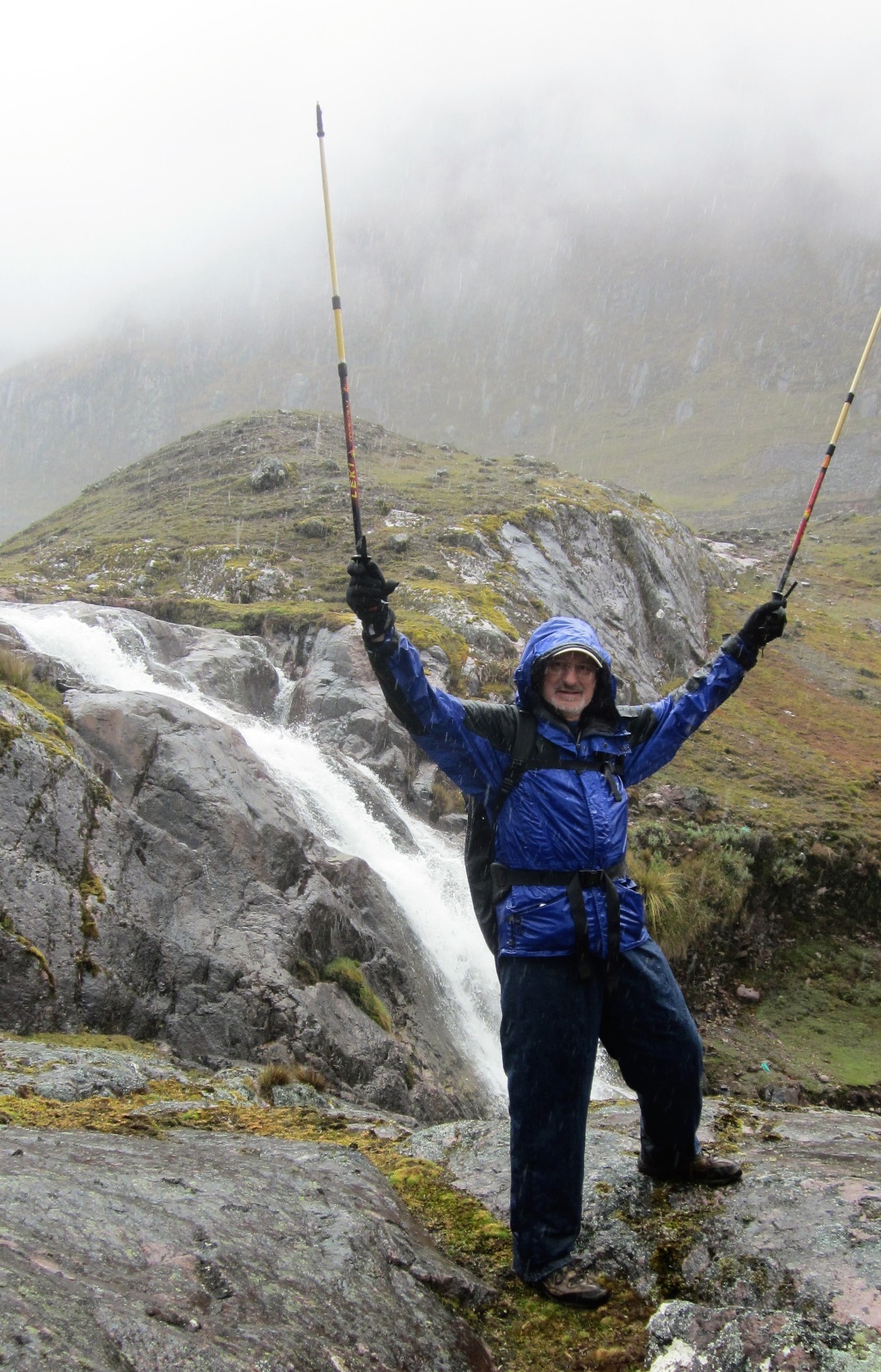 High up—
near 14,000
feet; check out 
weather
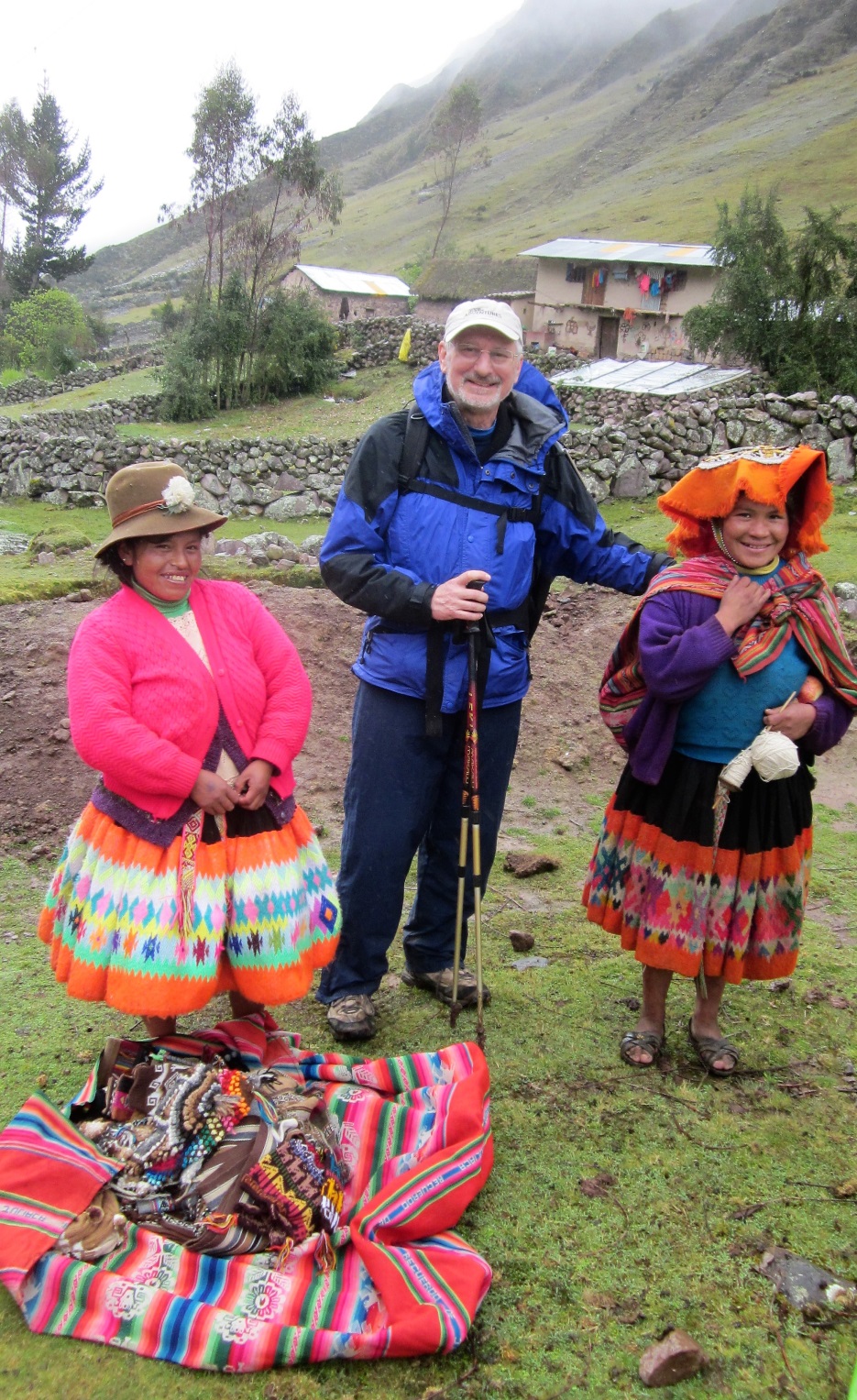 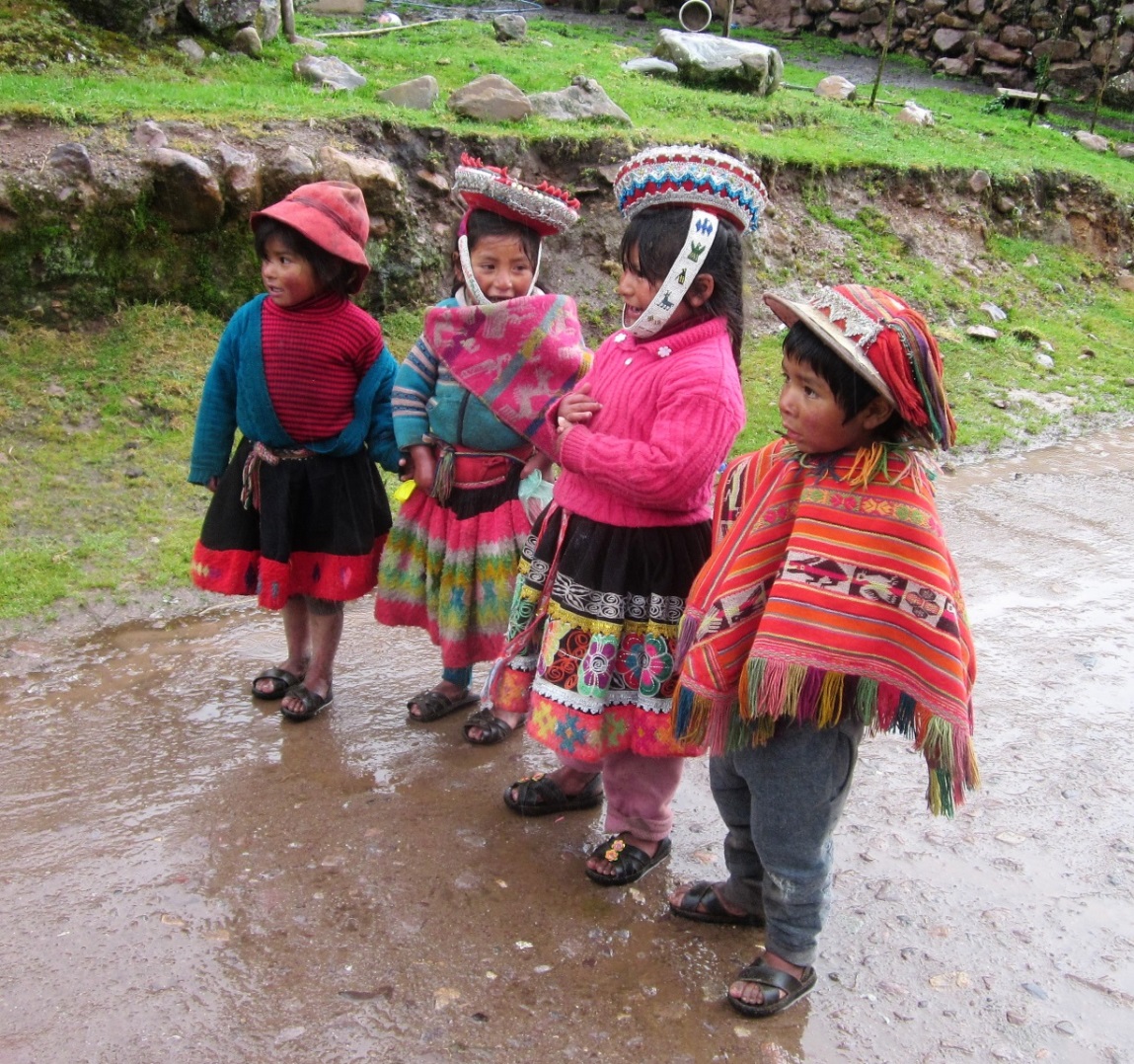 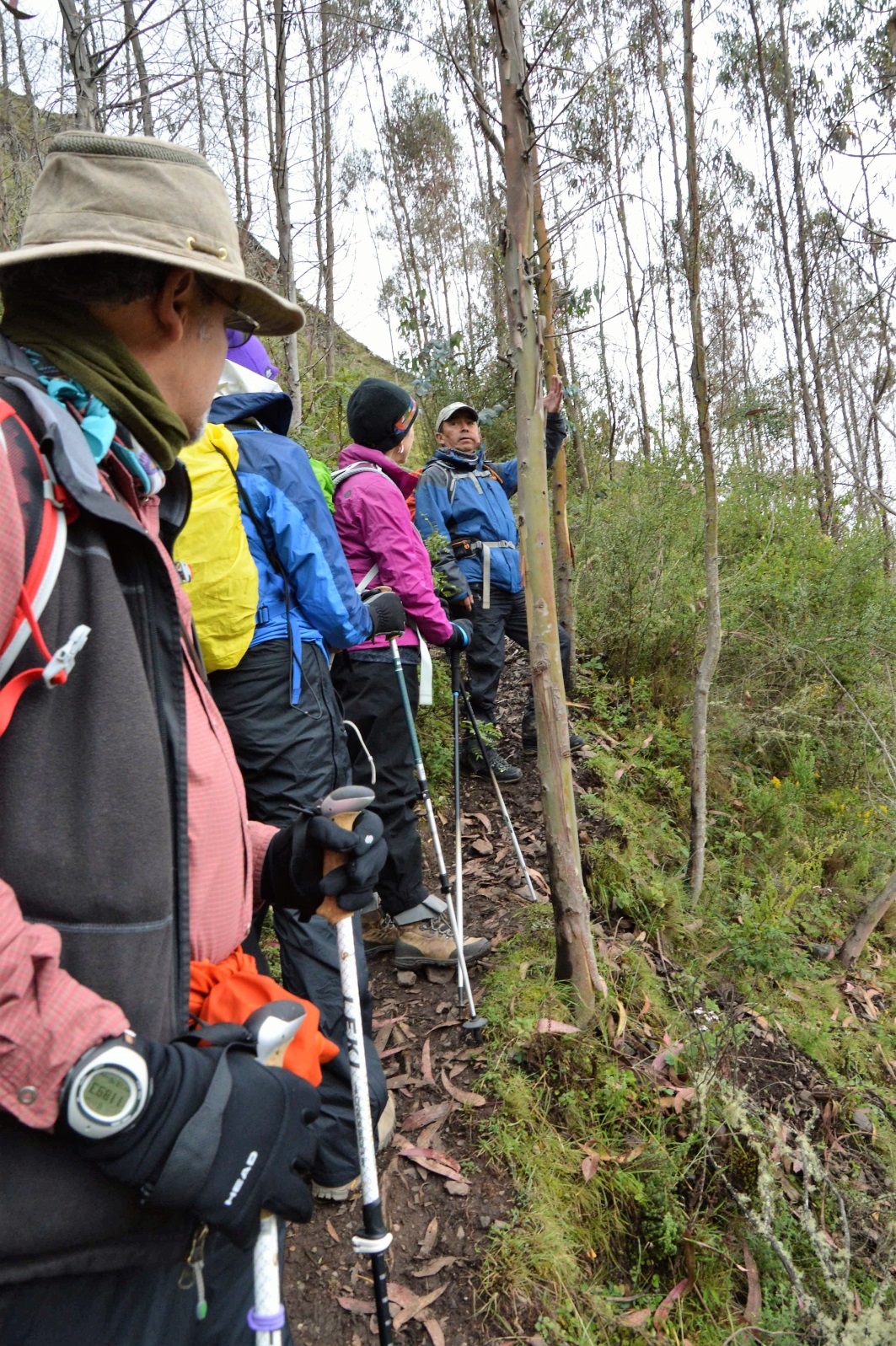 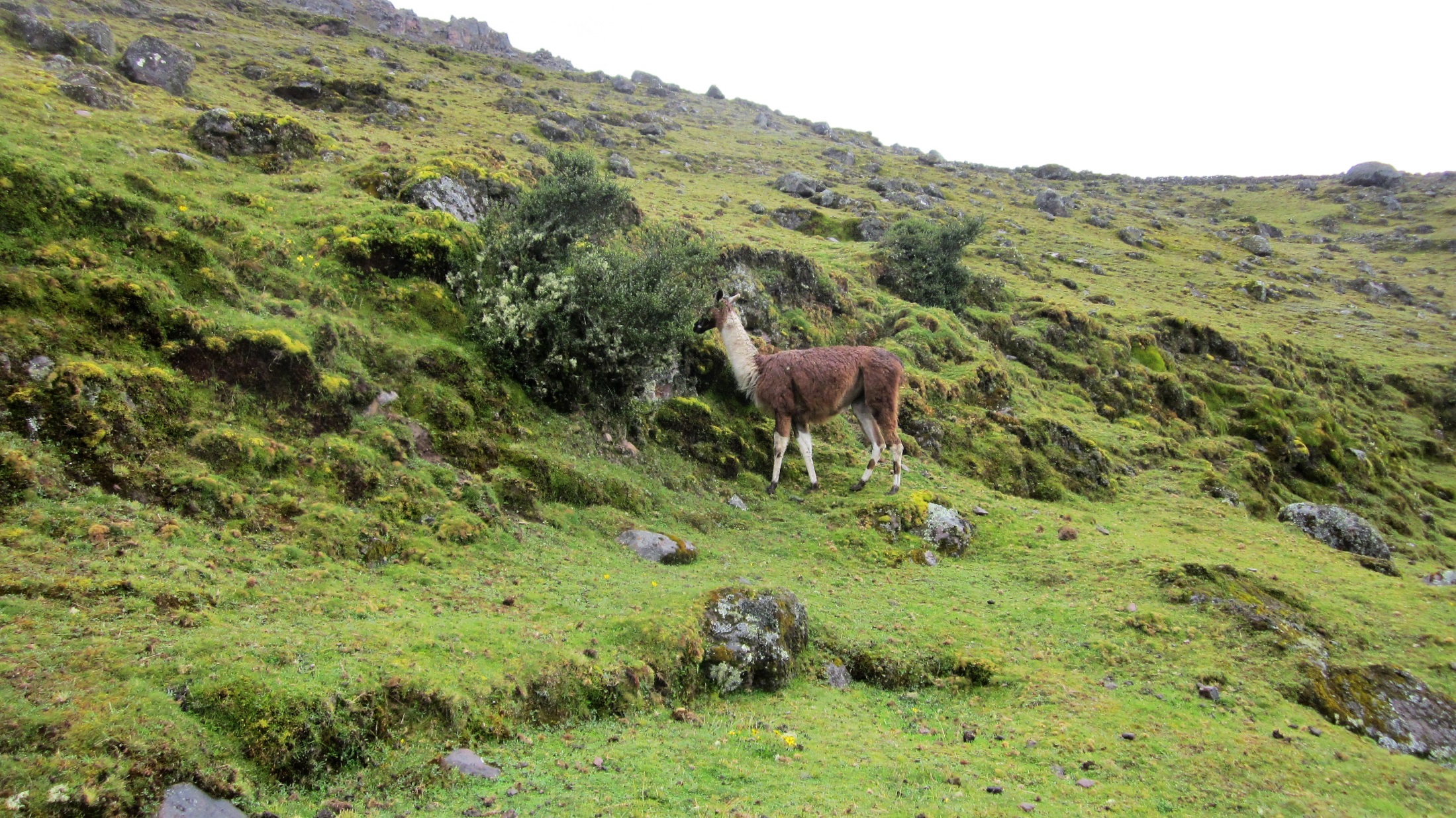 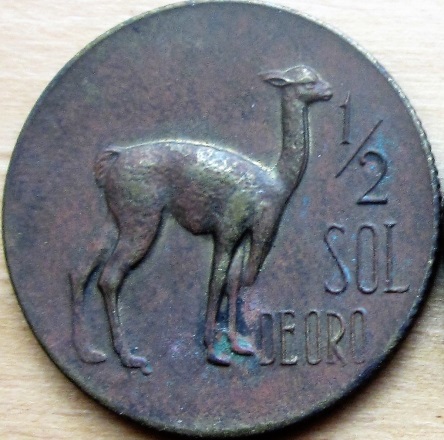 The llama– National Mascot, seen everywhere 
in the mountains
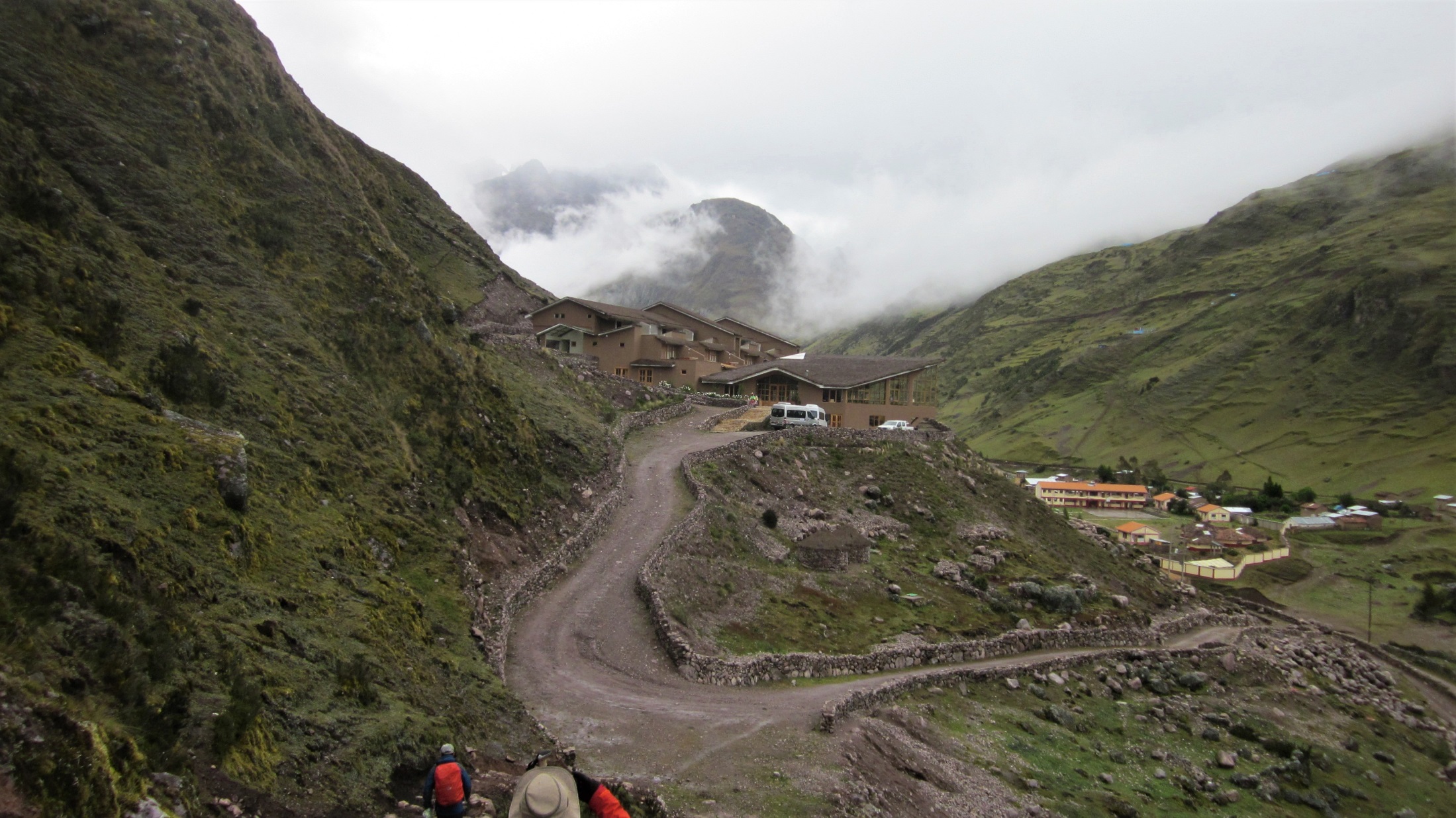 Our lodge coming into view after a long, high, 
Wet hike.  Note the uphill approach at 13,000 feet!
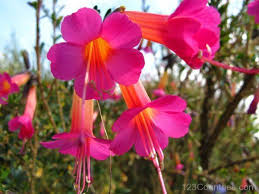 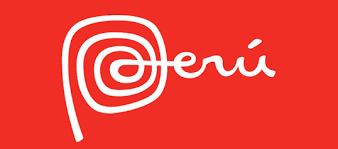 On the Road
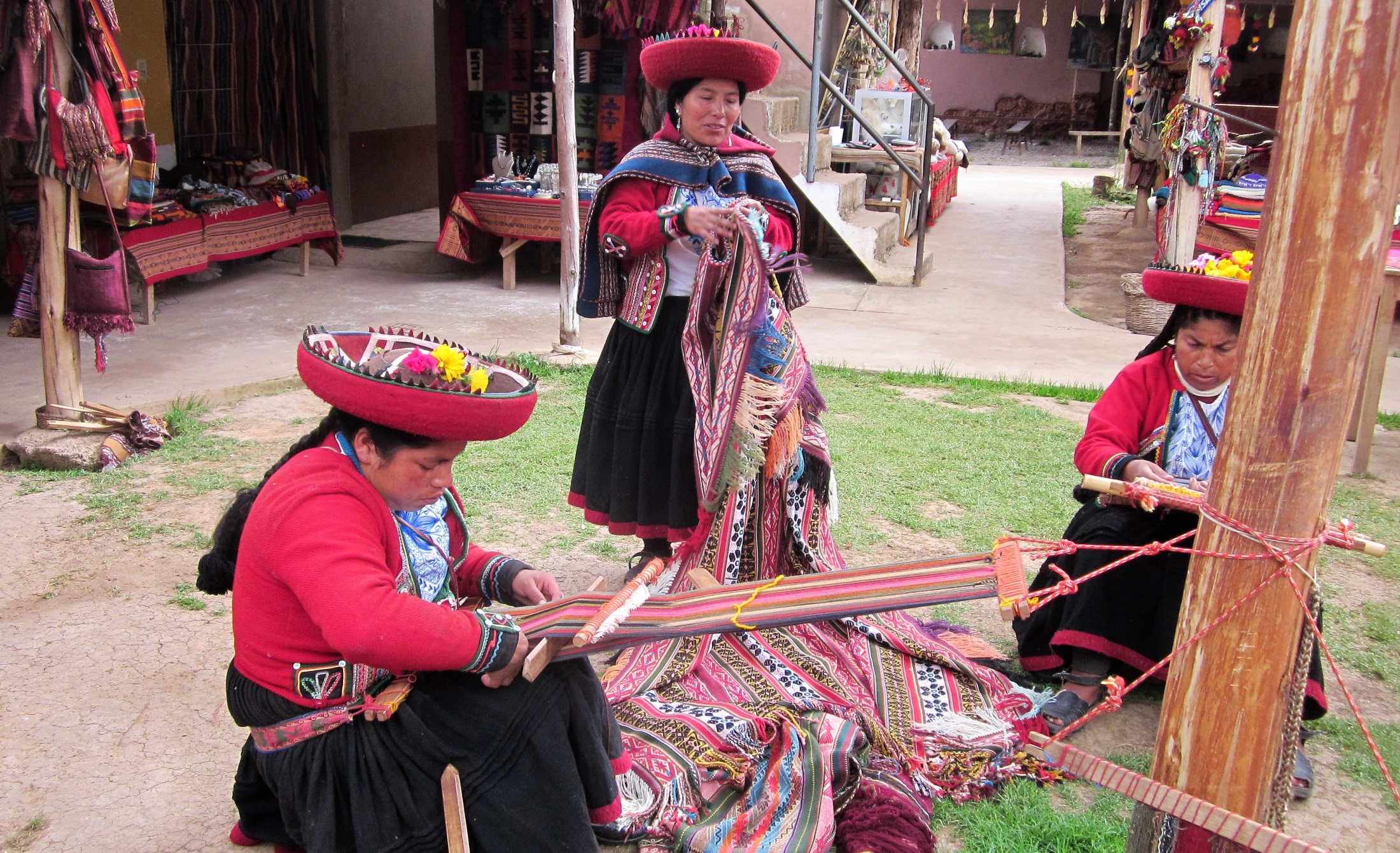 Traditional weaving demonstration
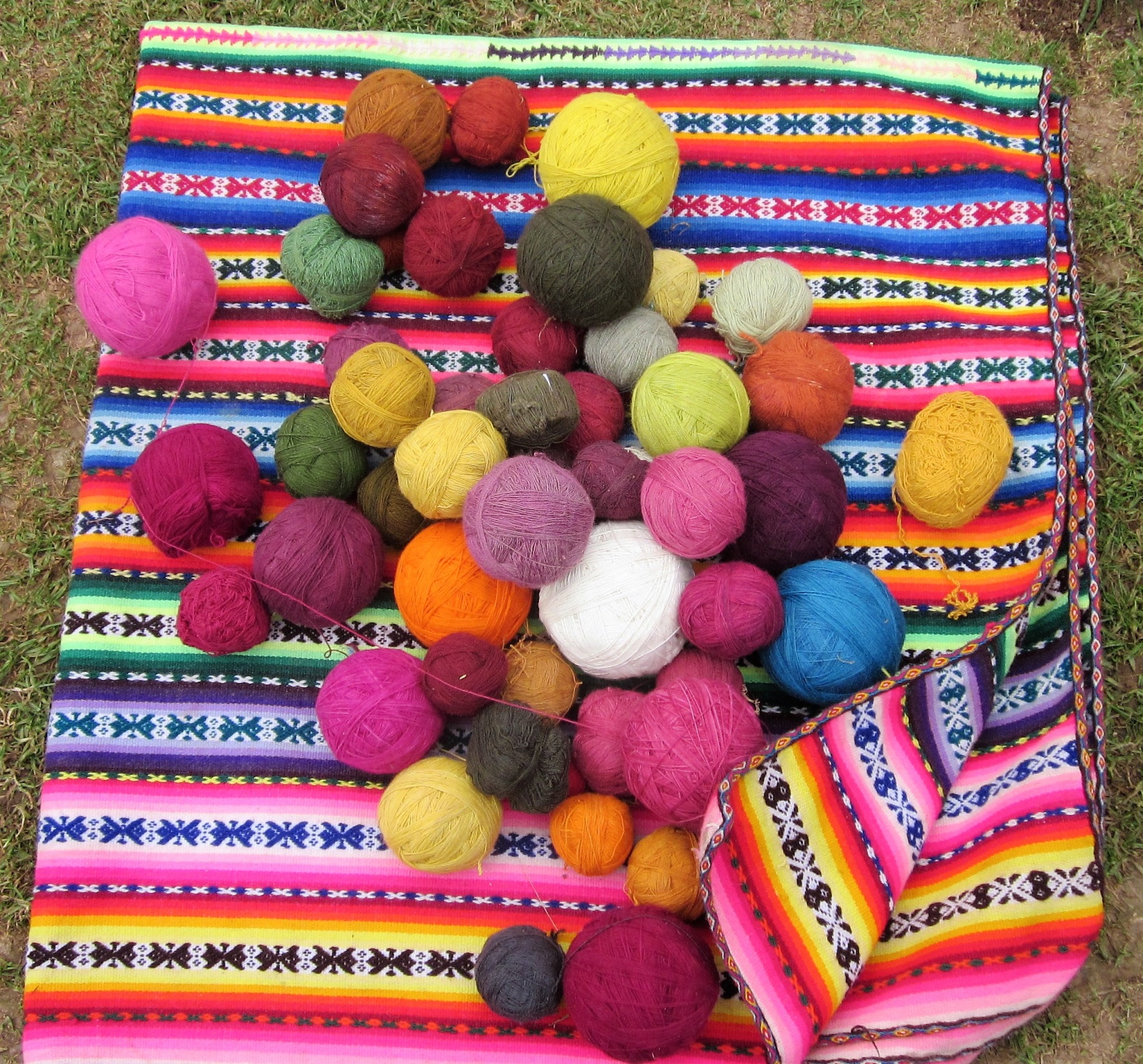 Guinea pigs—dinner
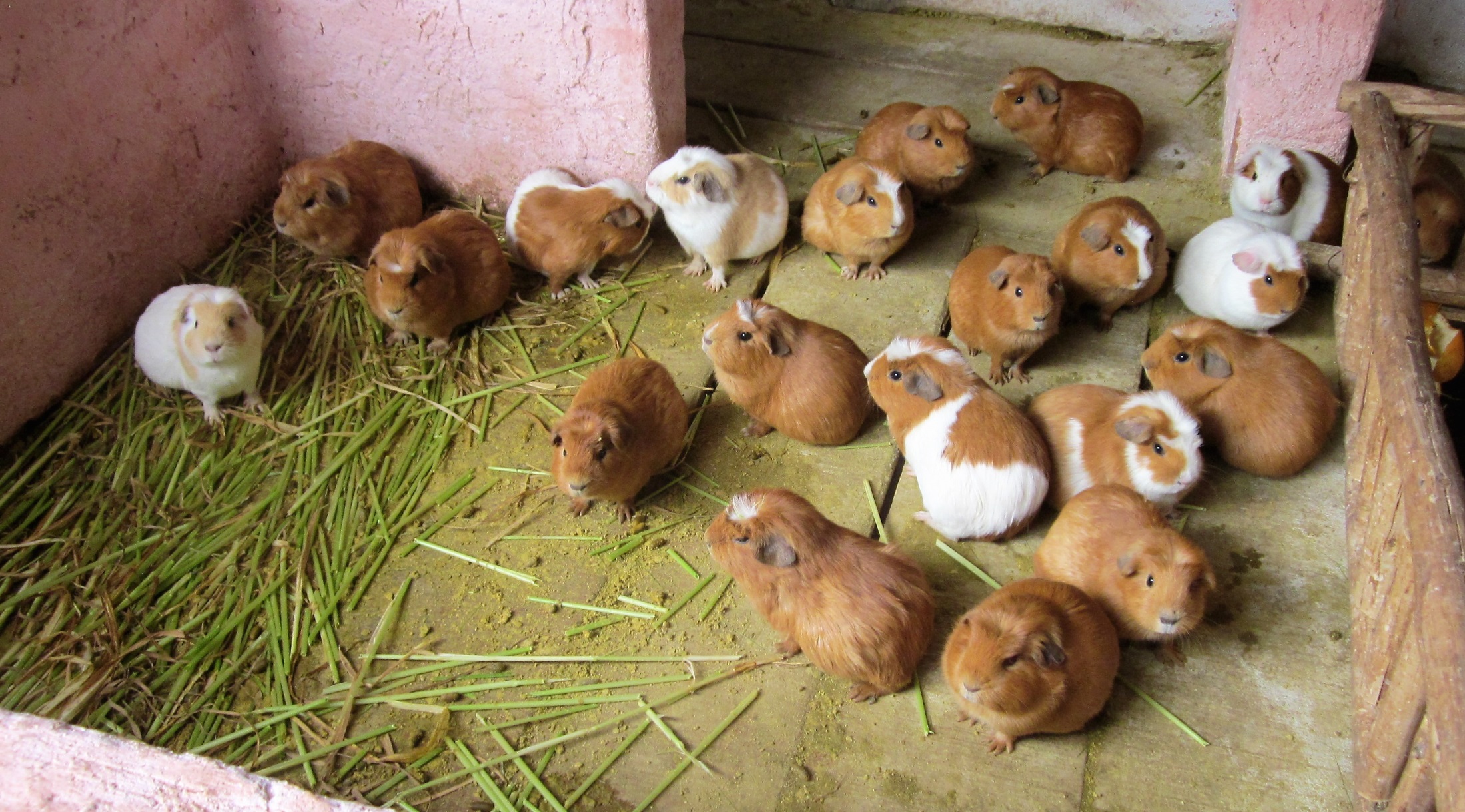 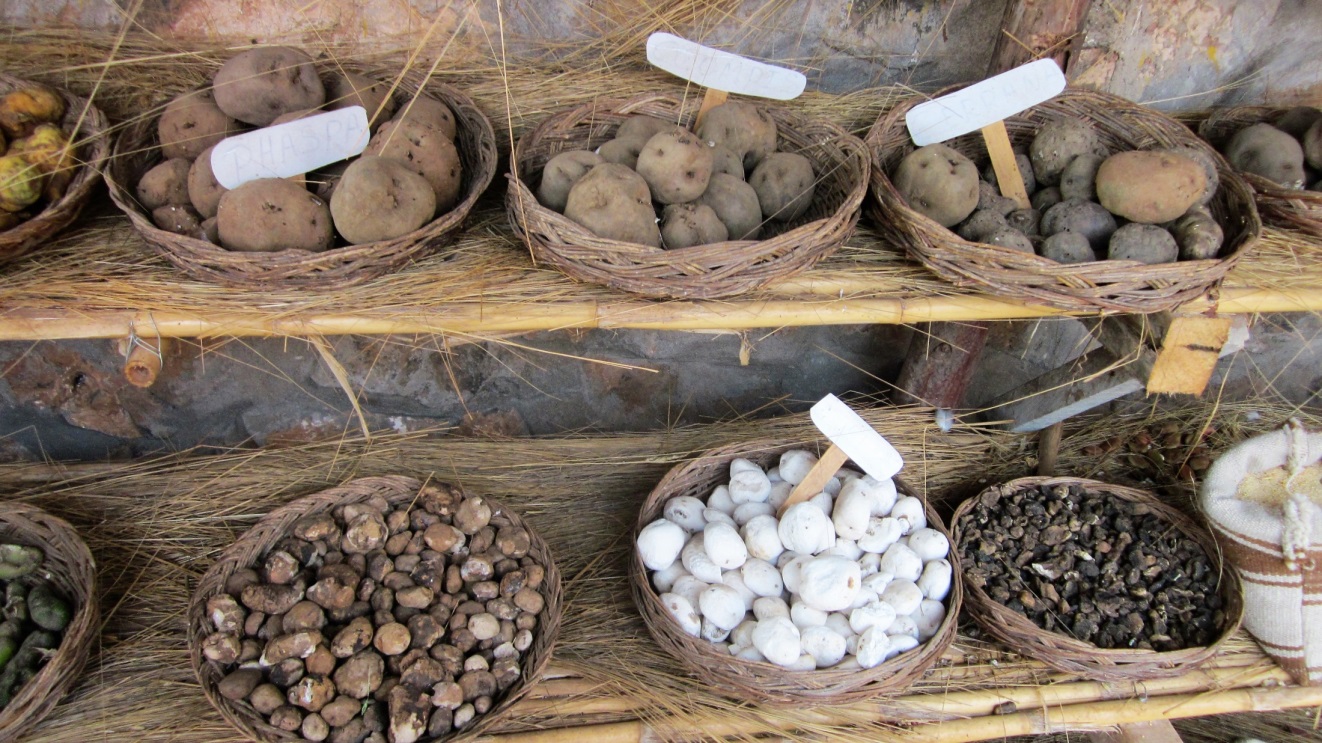 Peru boasts 3,500
 varieties of potato
Corn too
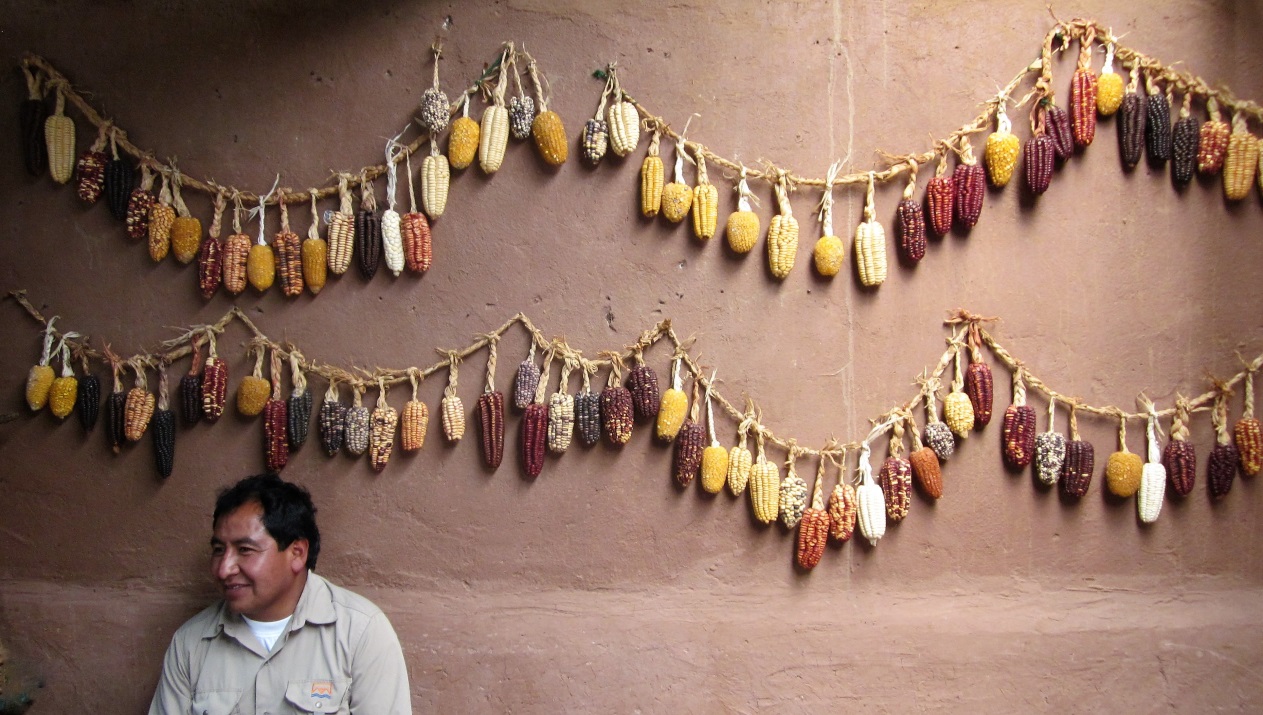 One of our 
Drivers,
Roberto
Inca agricultural terraces high 
above the valley
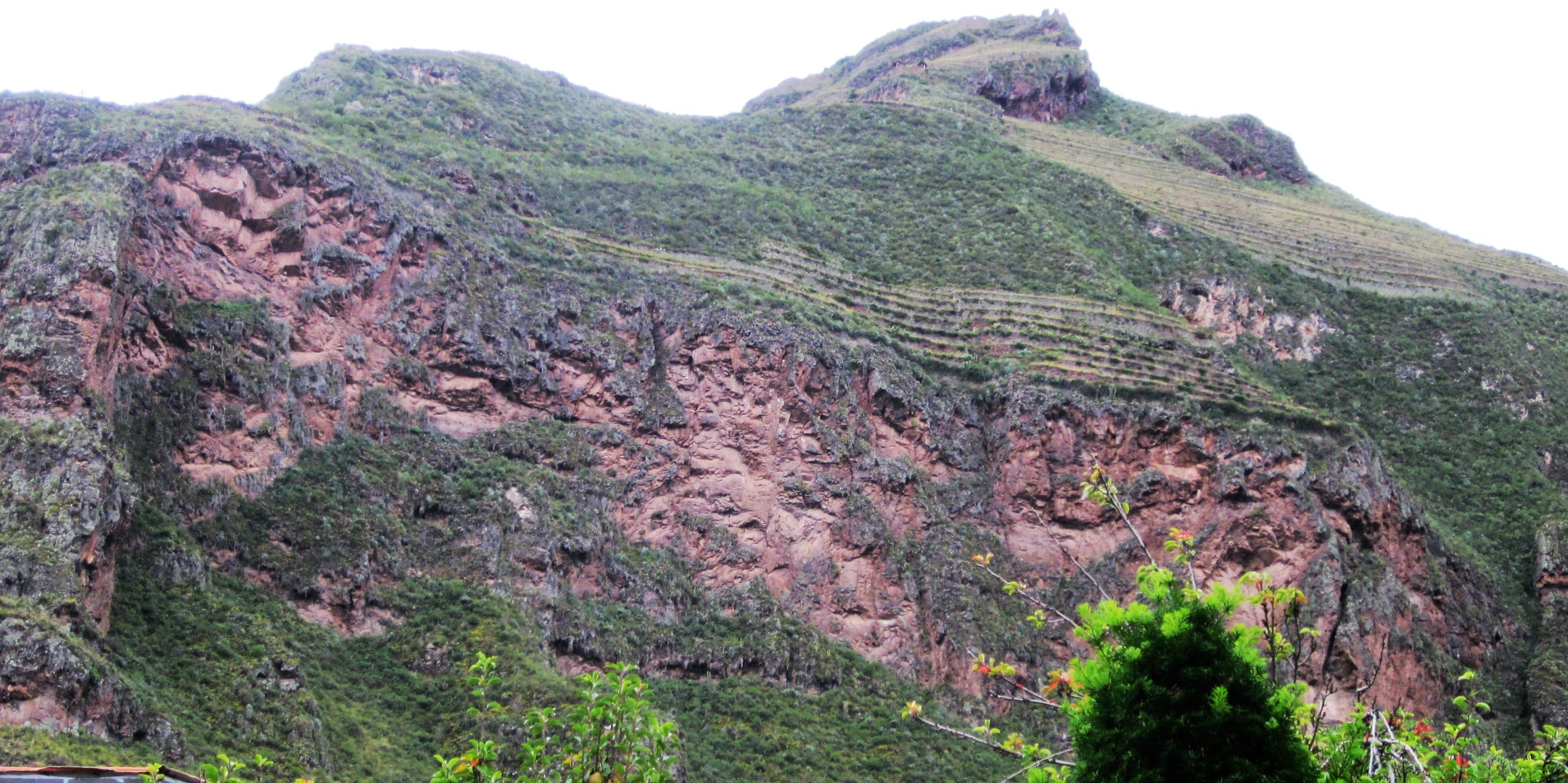 Famous Inca terracing
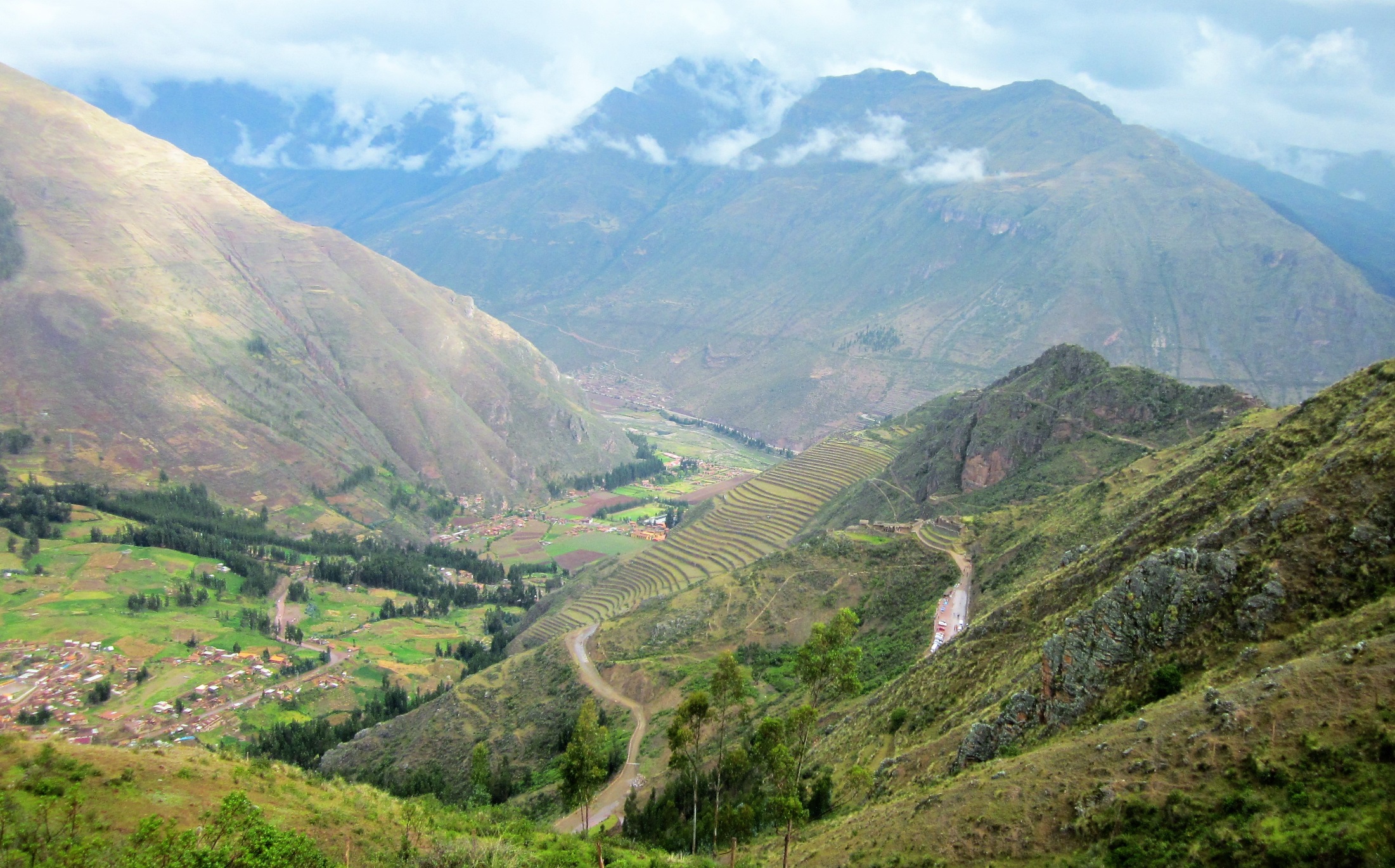 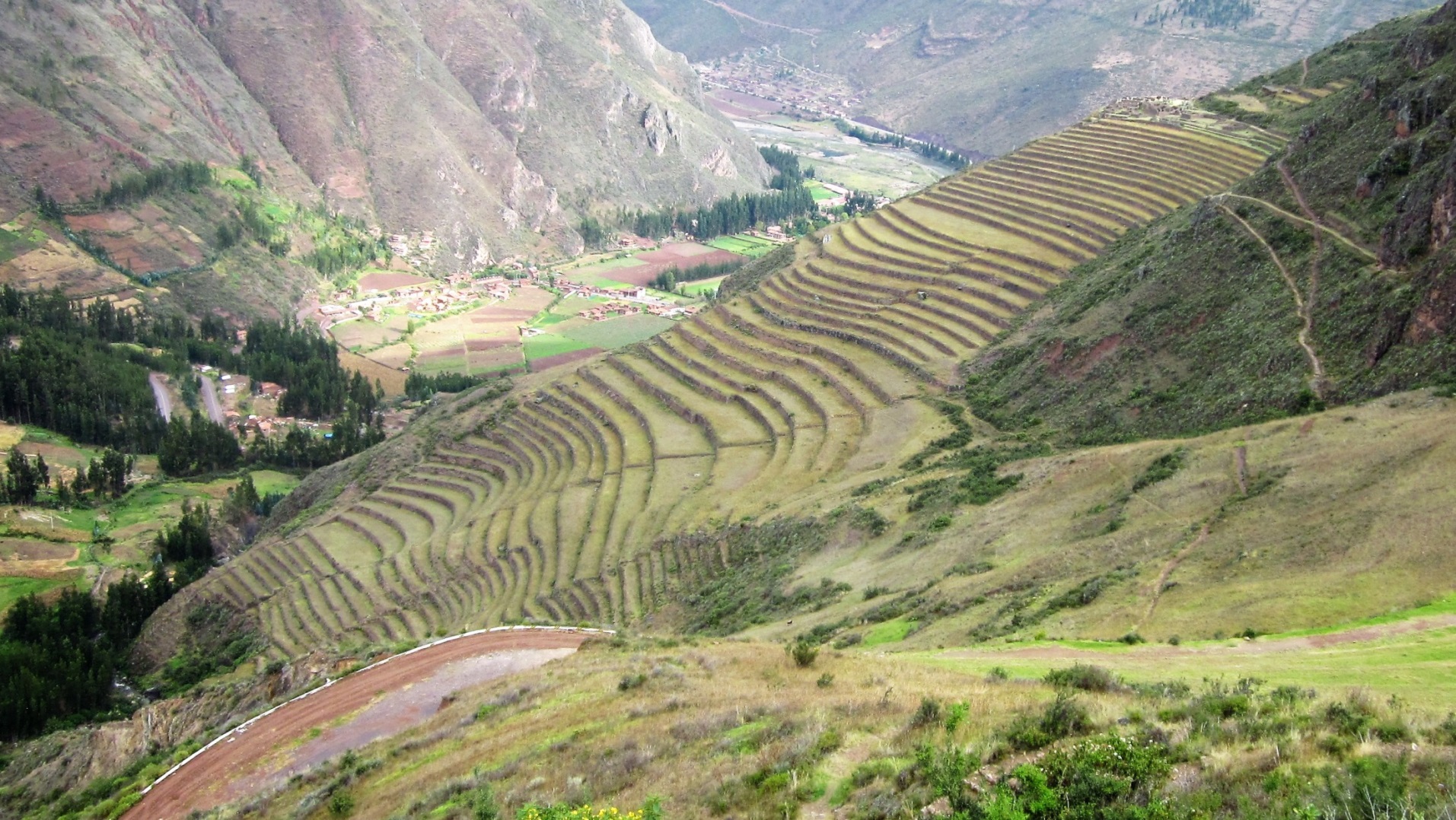 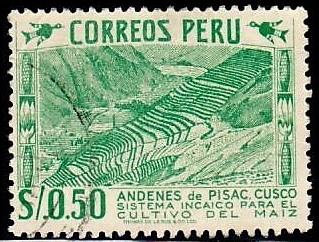 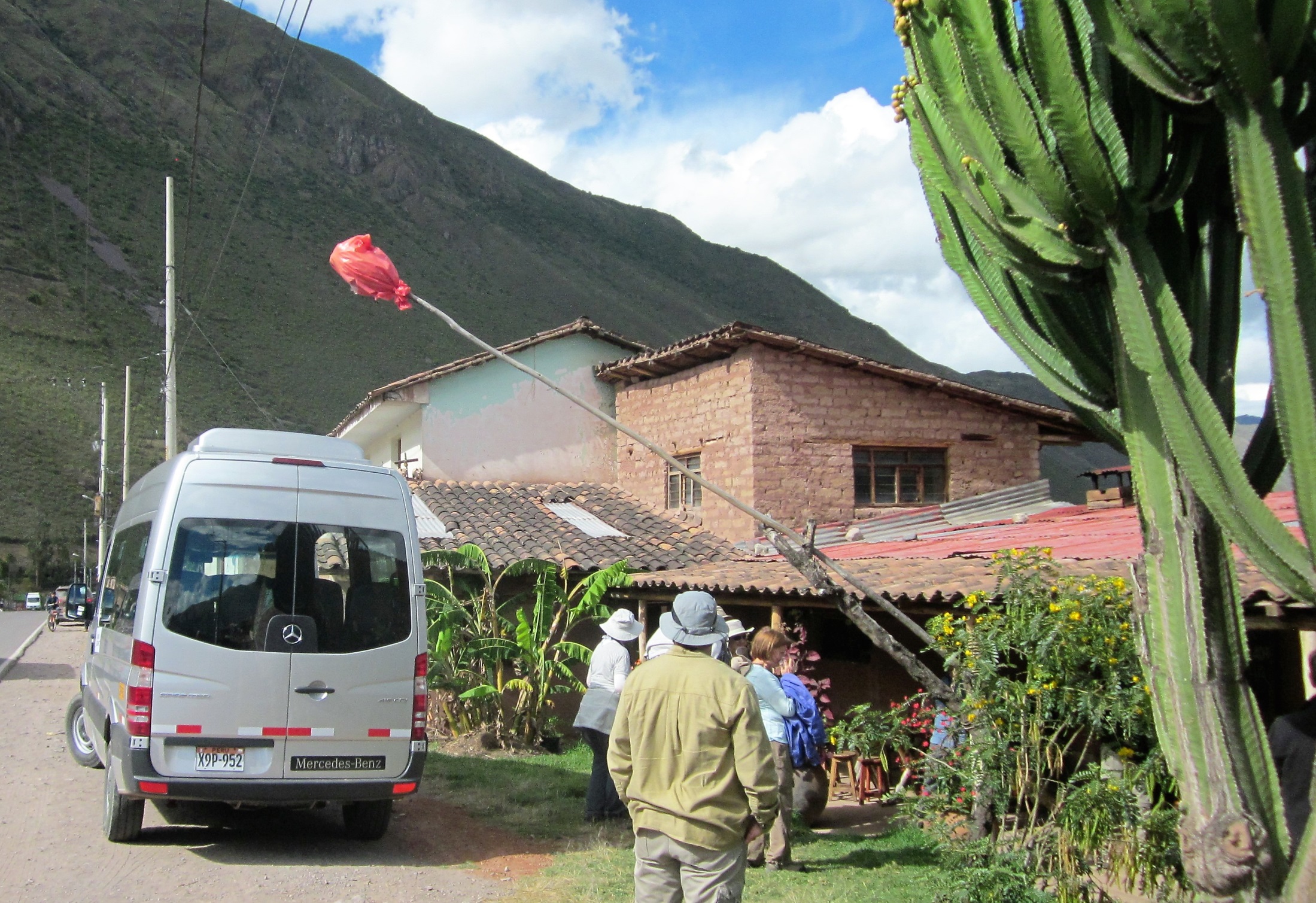 Red plastic flag means—a 
roadside bar
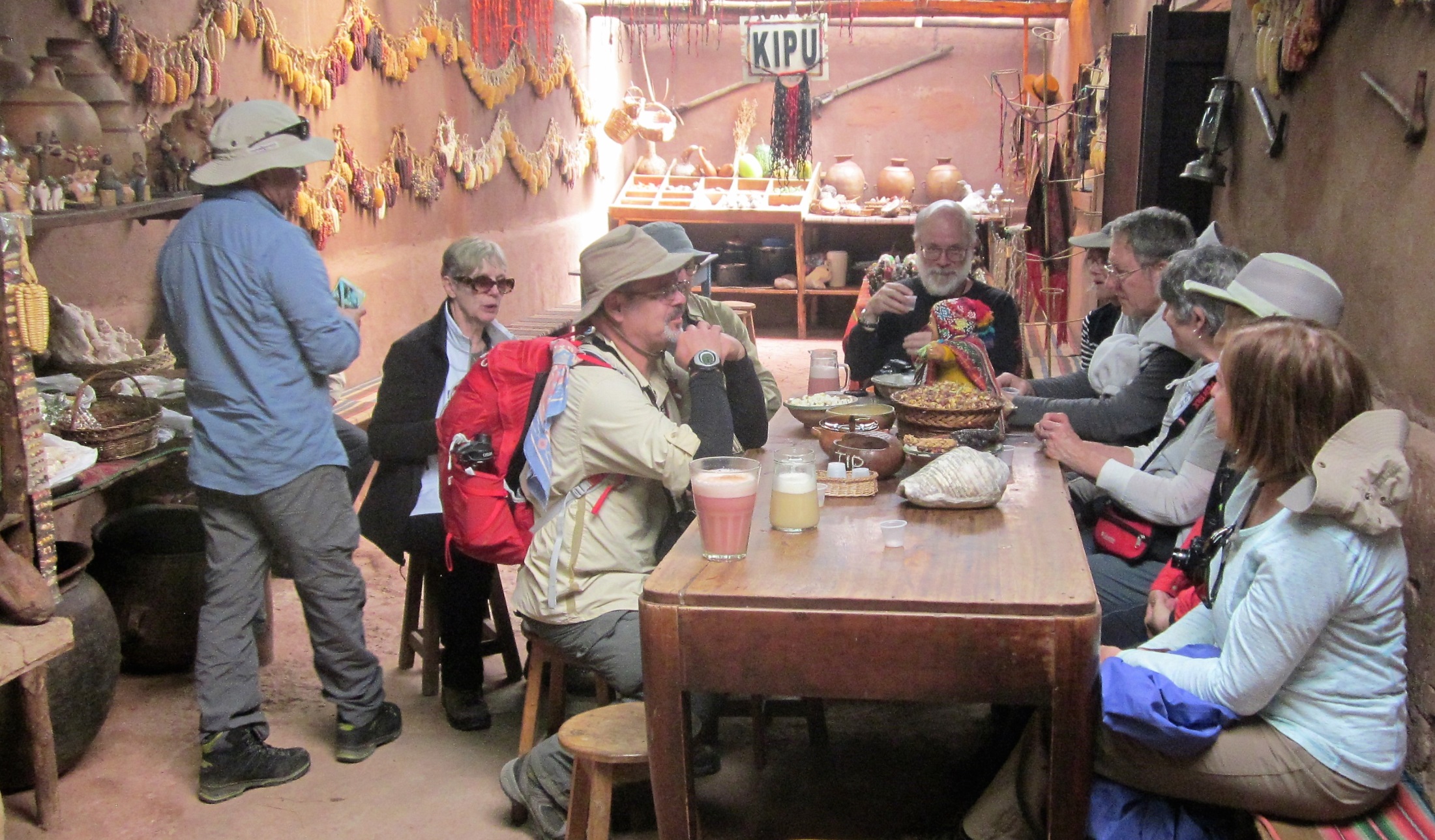 Drinking home-made corn beer—pretty good
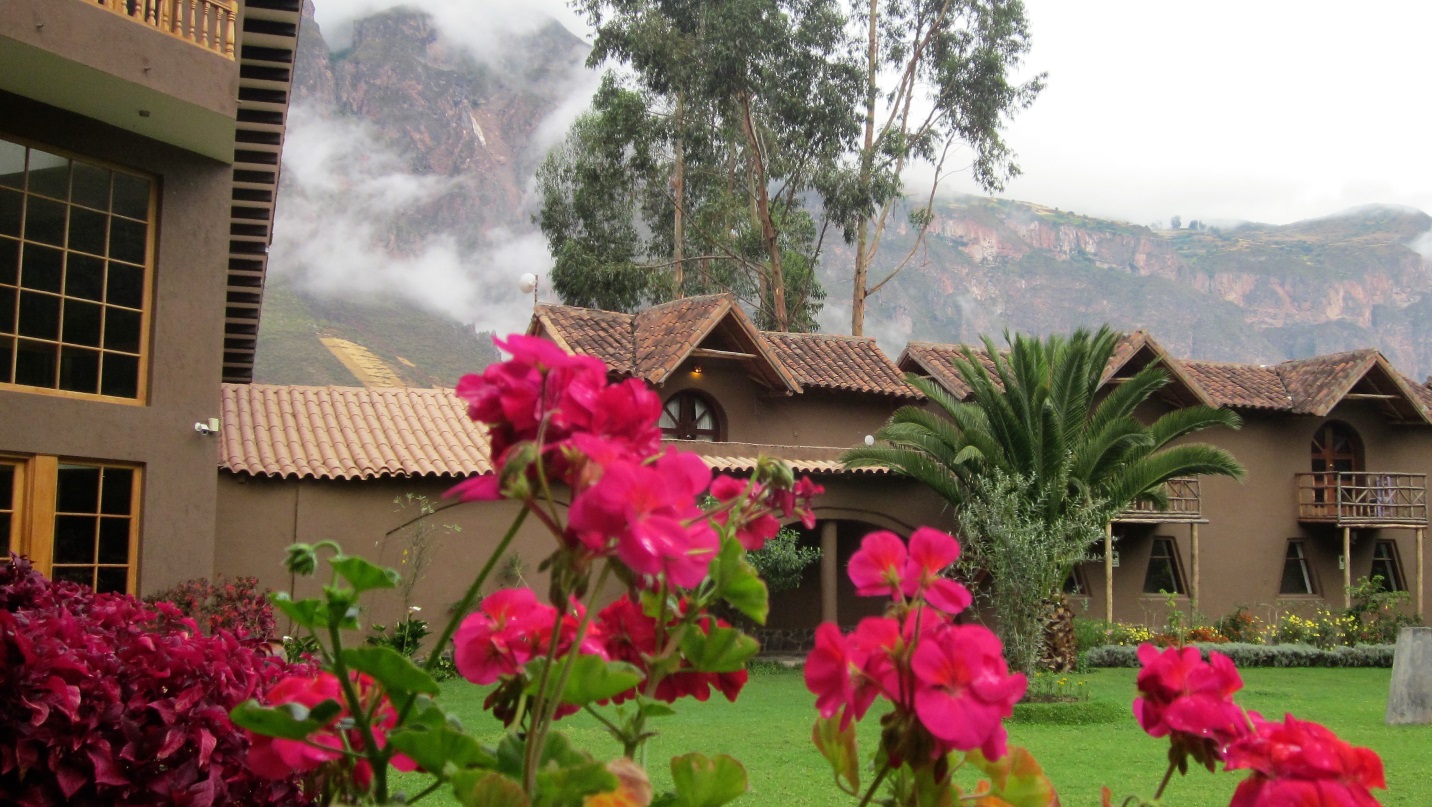 Lunch Stops
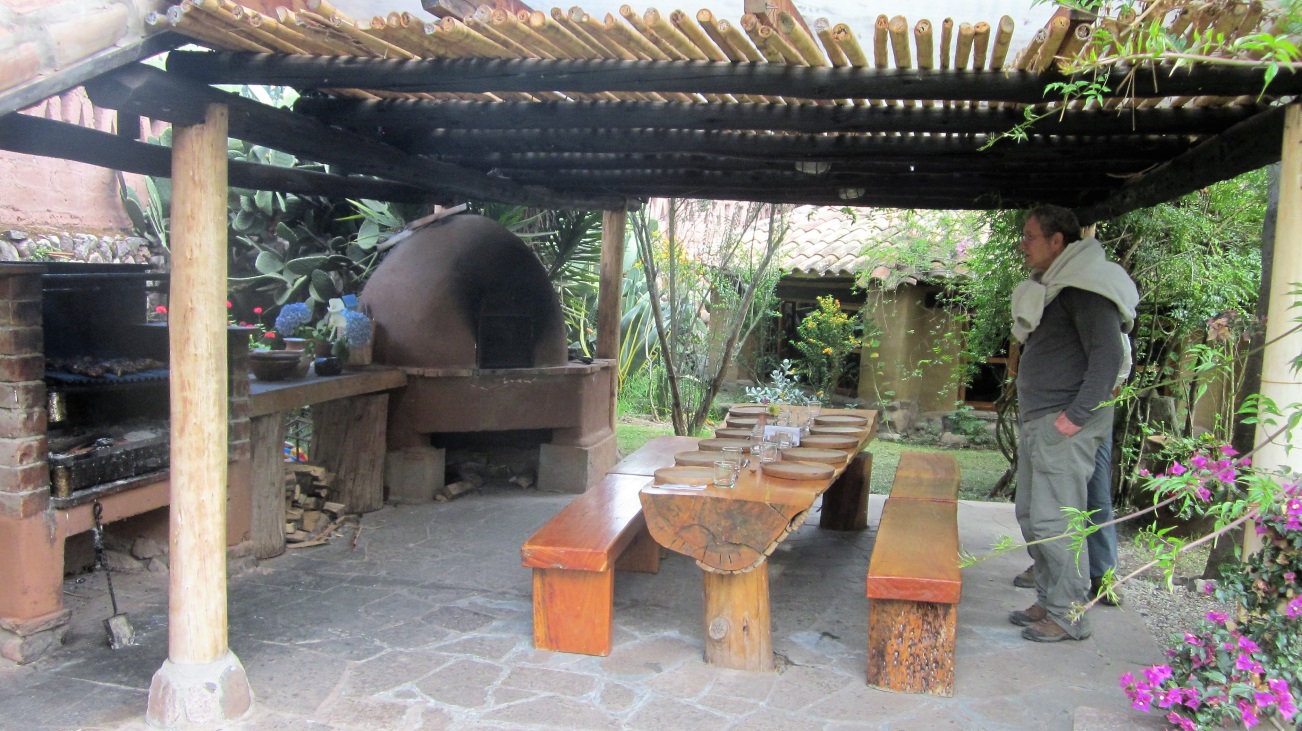 Museum in the Sacred Valley of the Incas
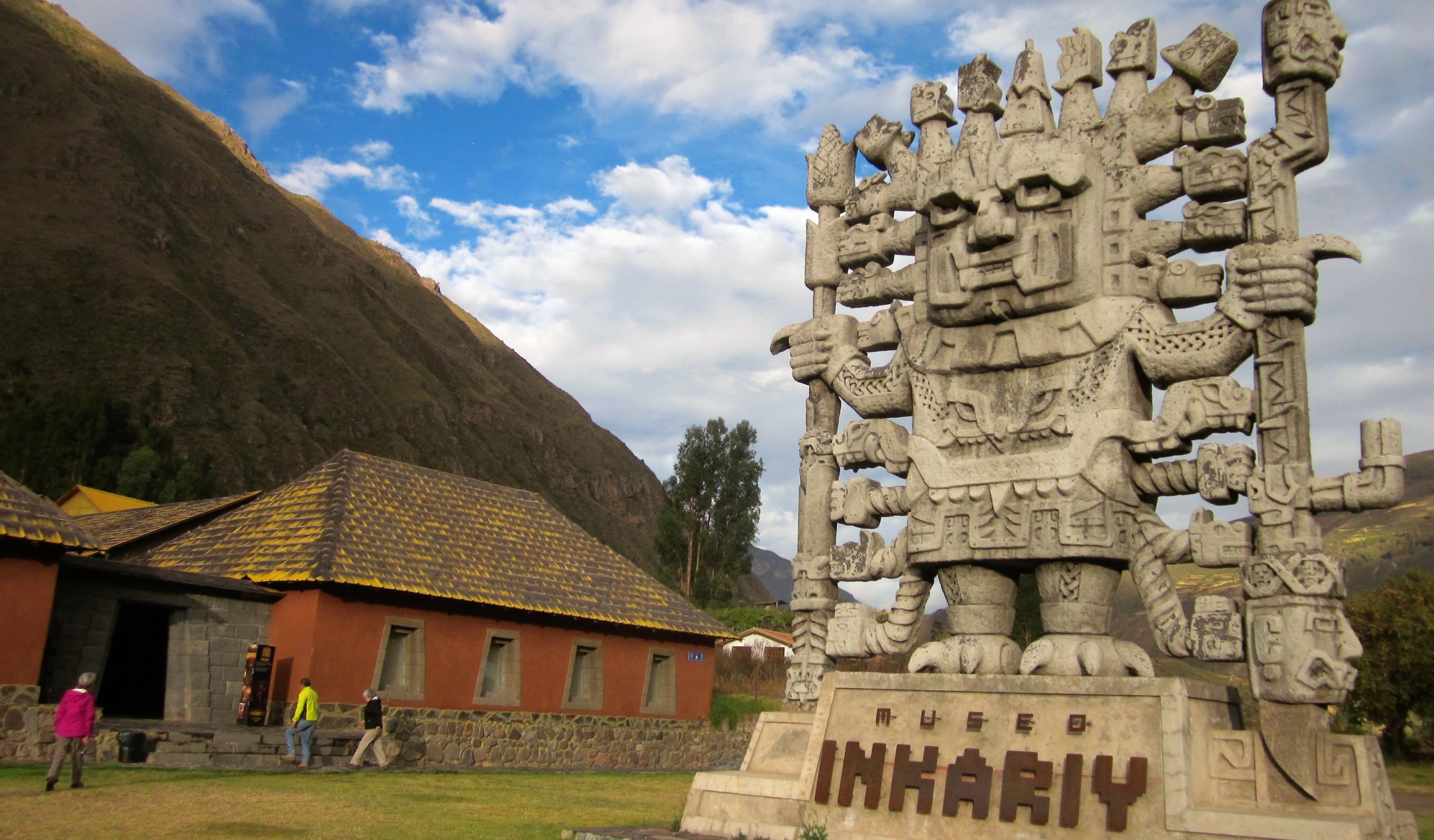 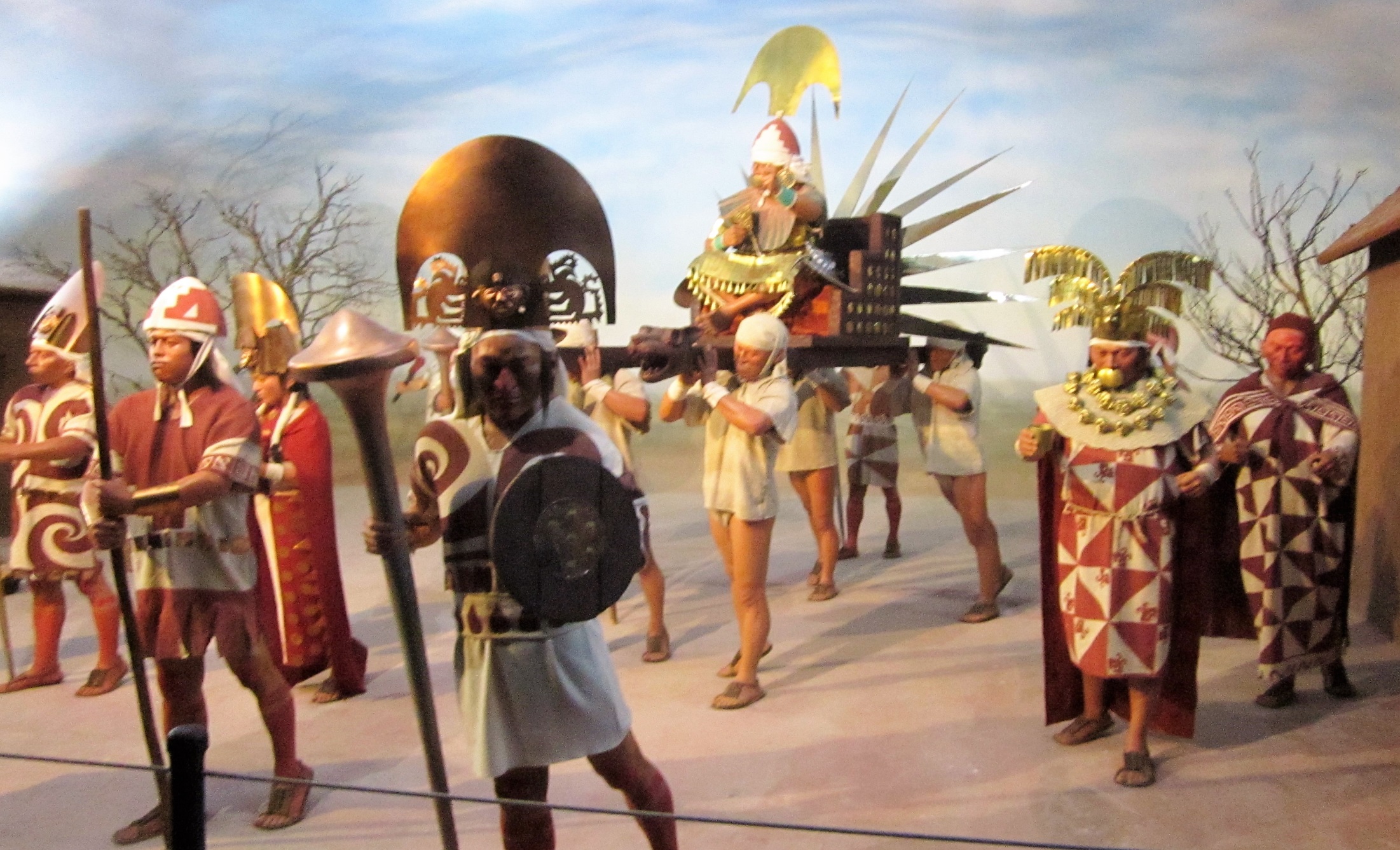 Some of the best dioramas I have ever seen
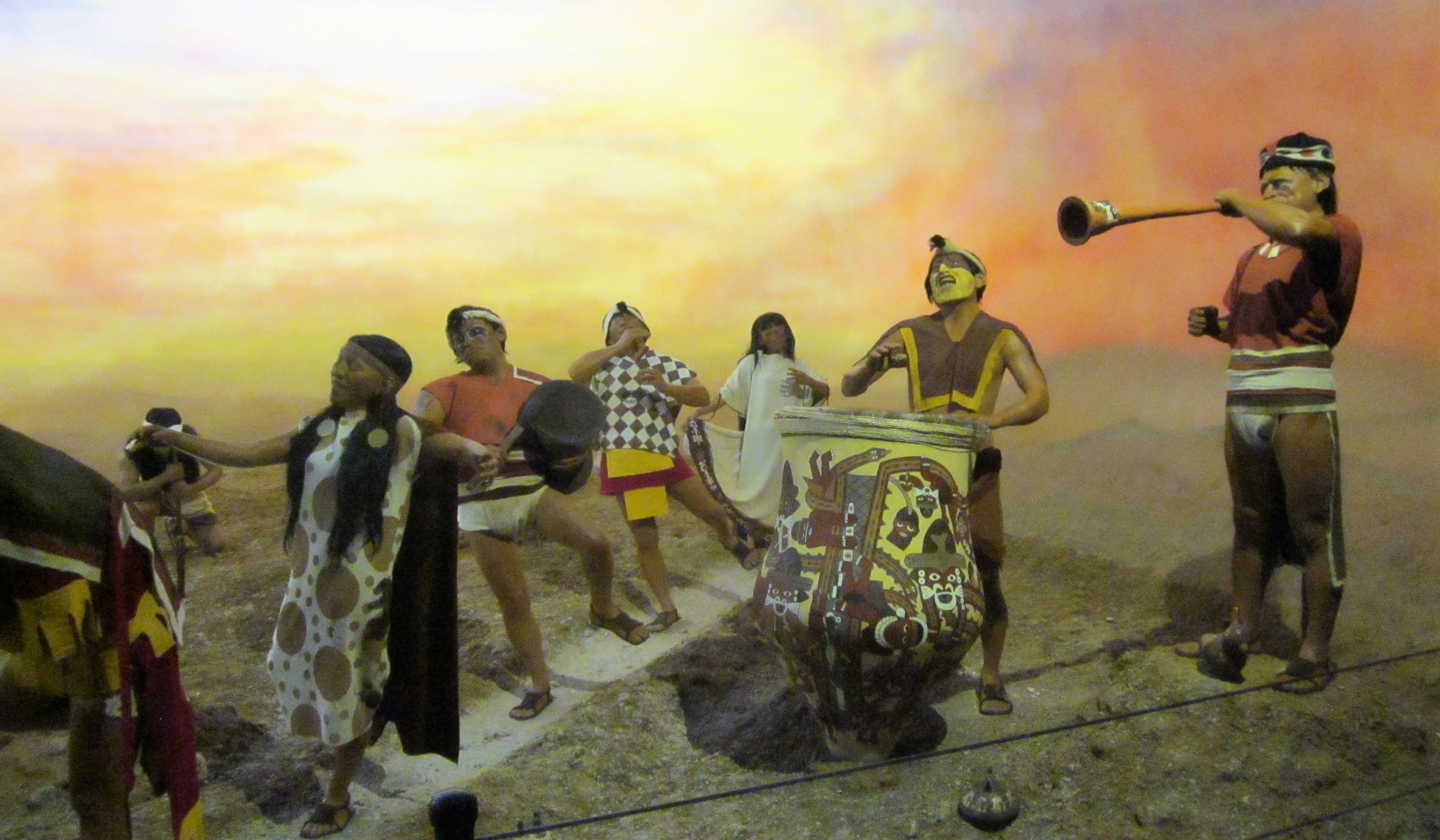 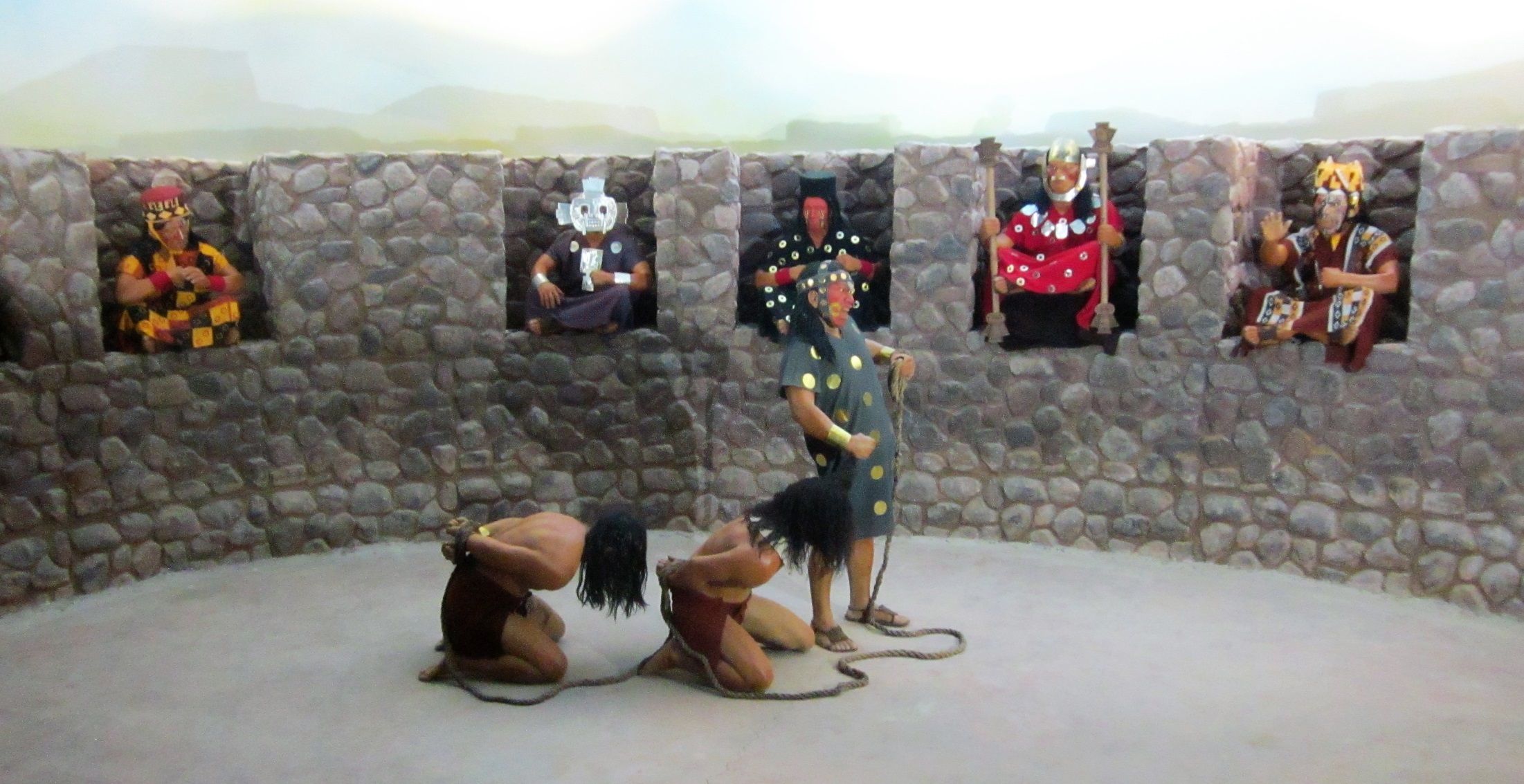 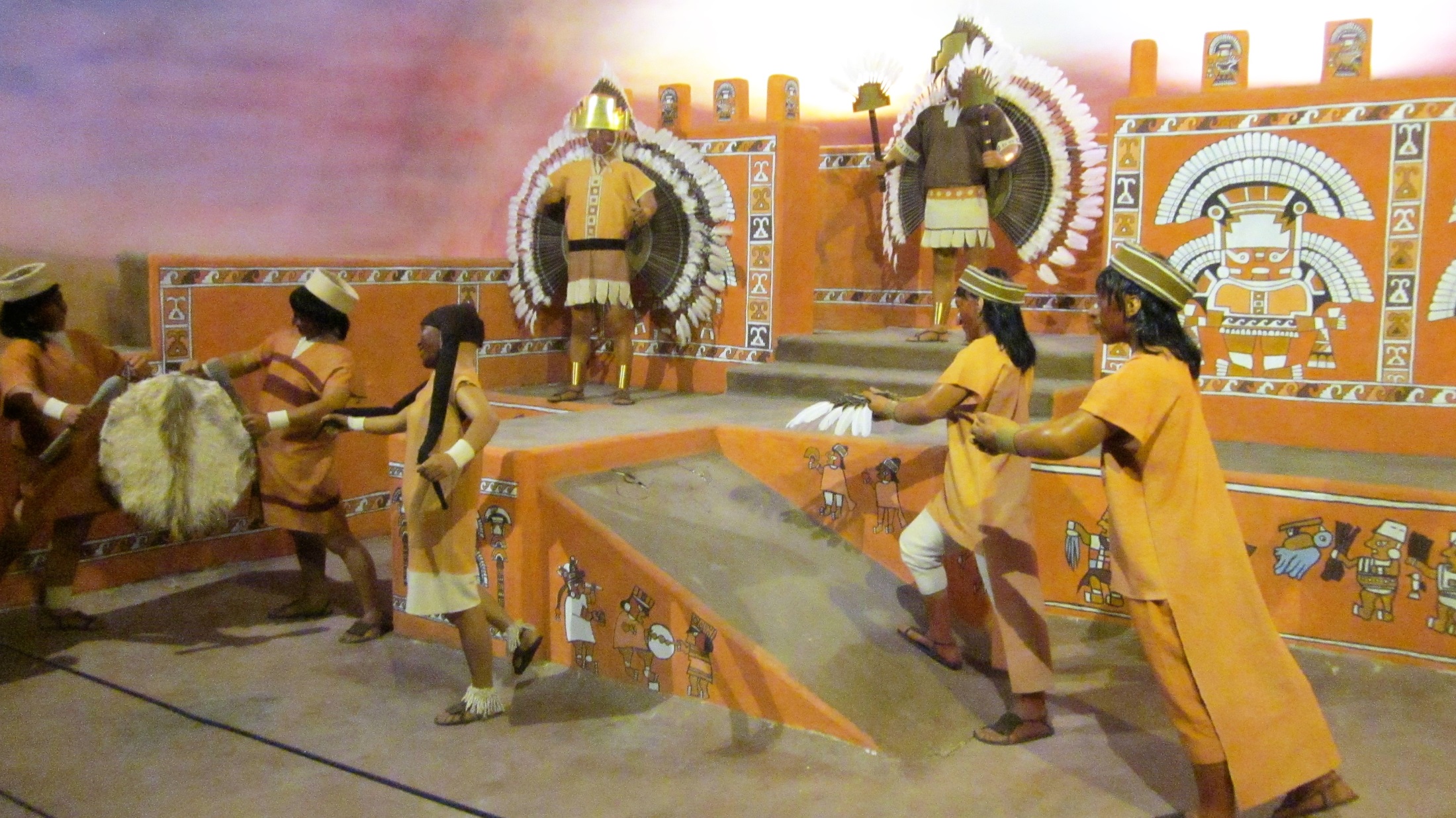 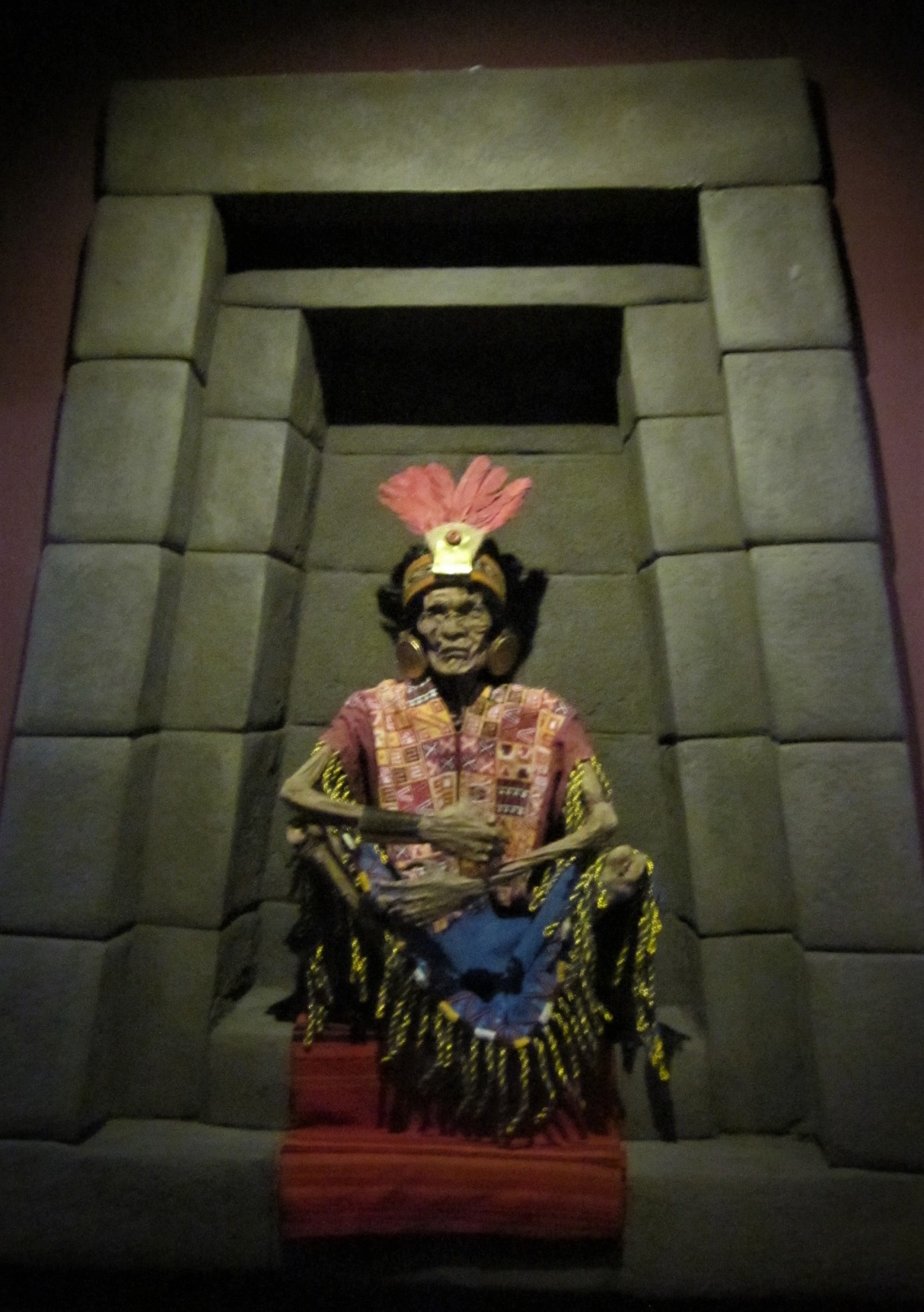 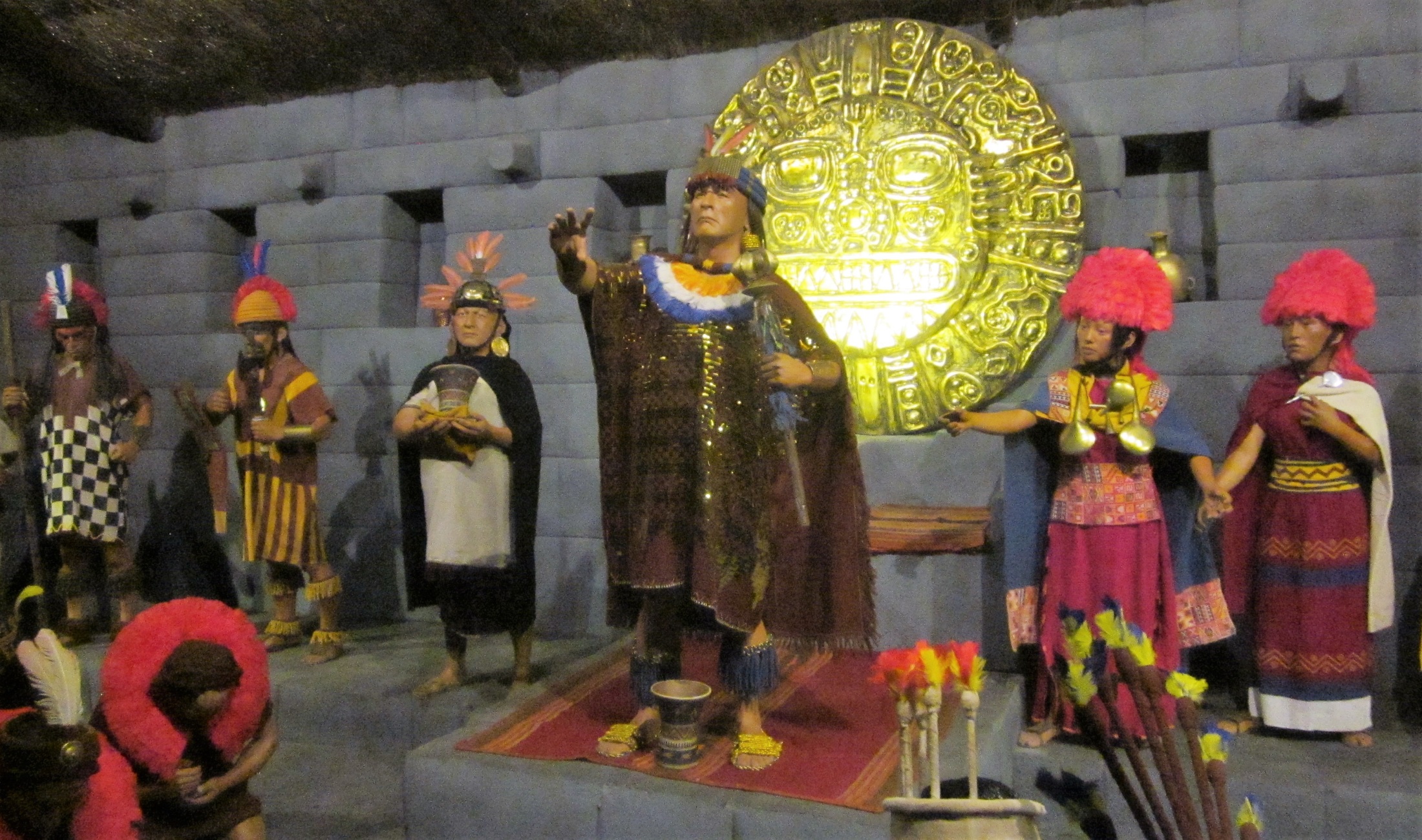 Many cultures are represented here before the Incas
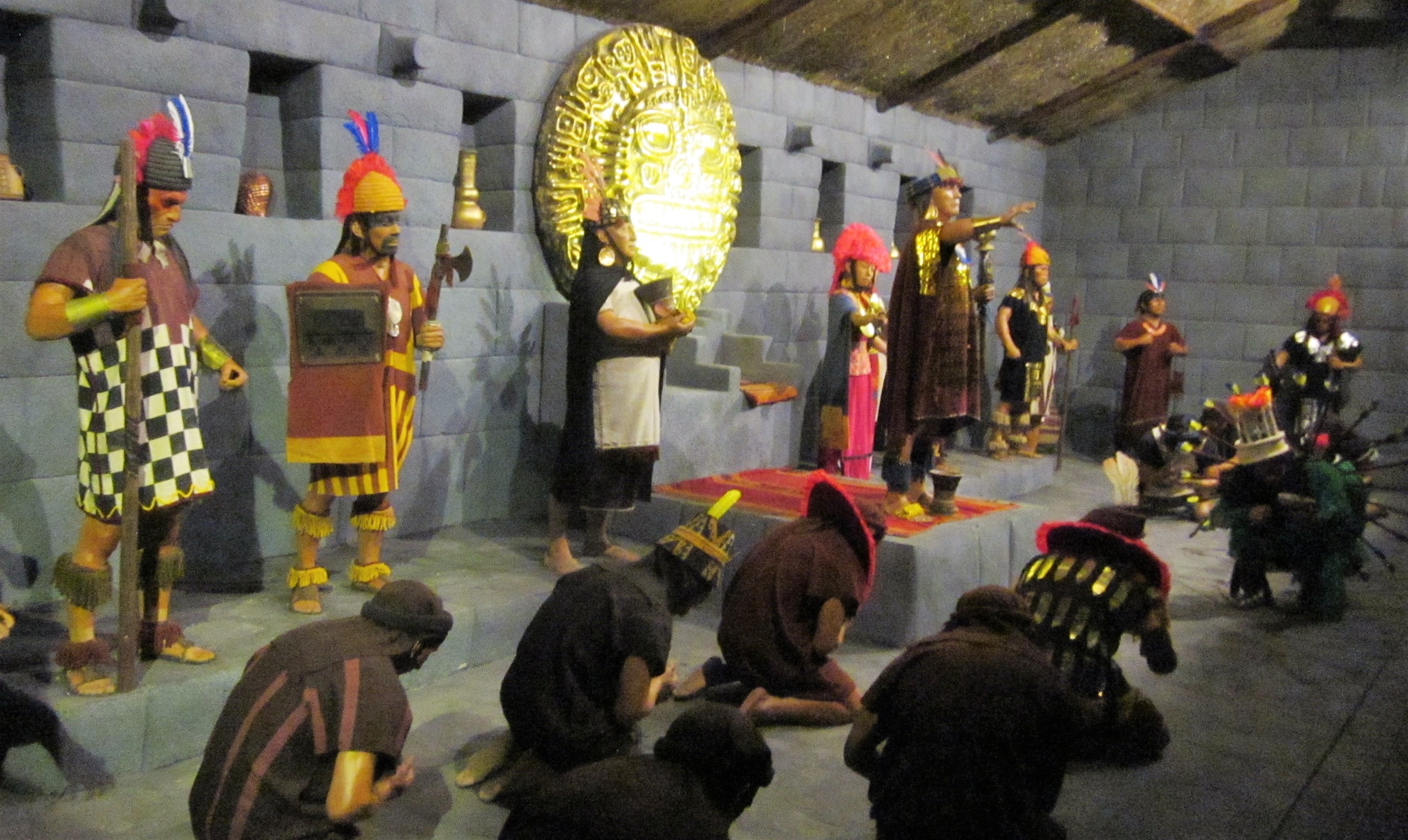 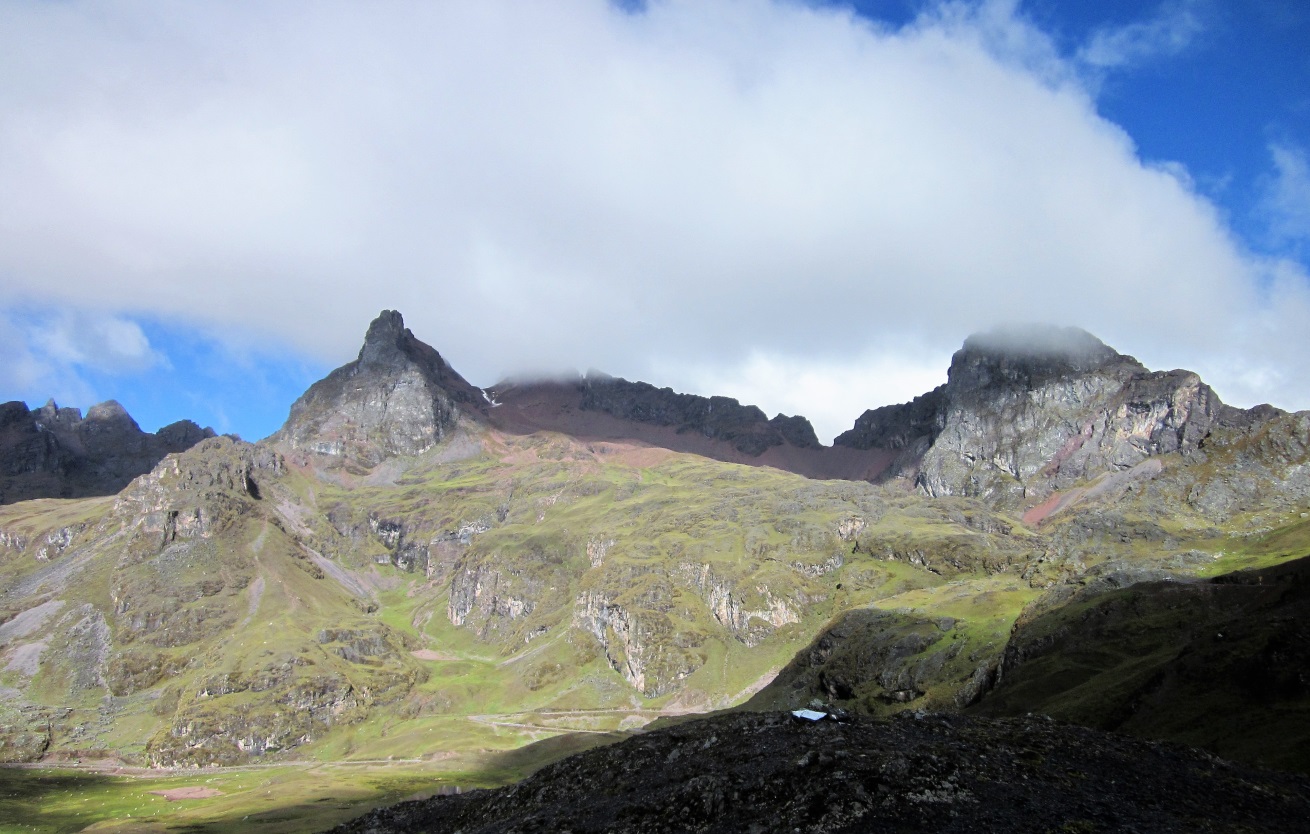 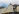 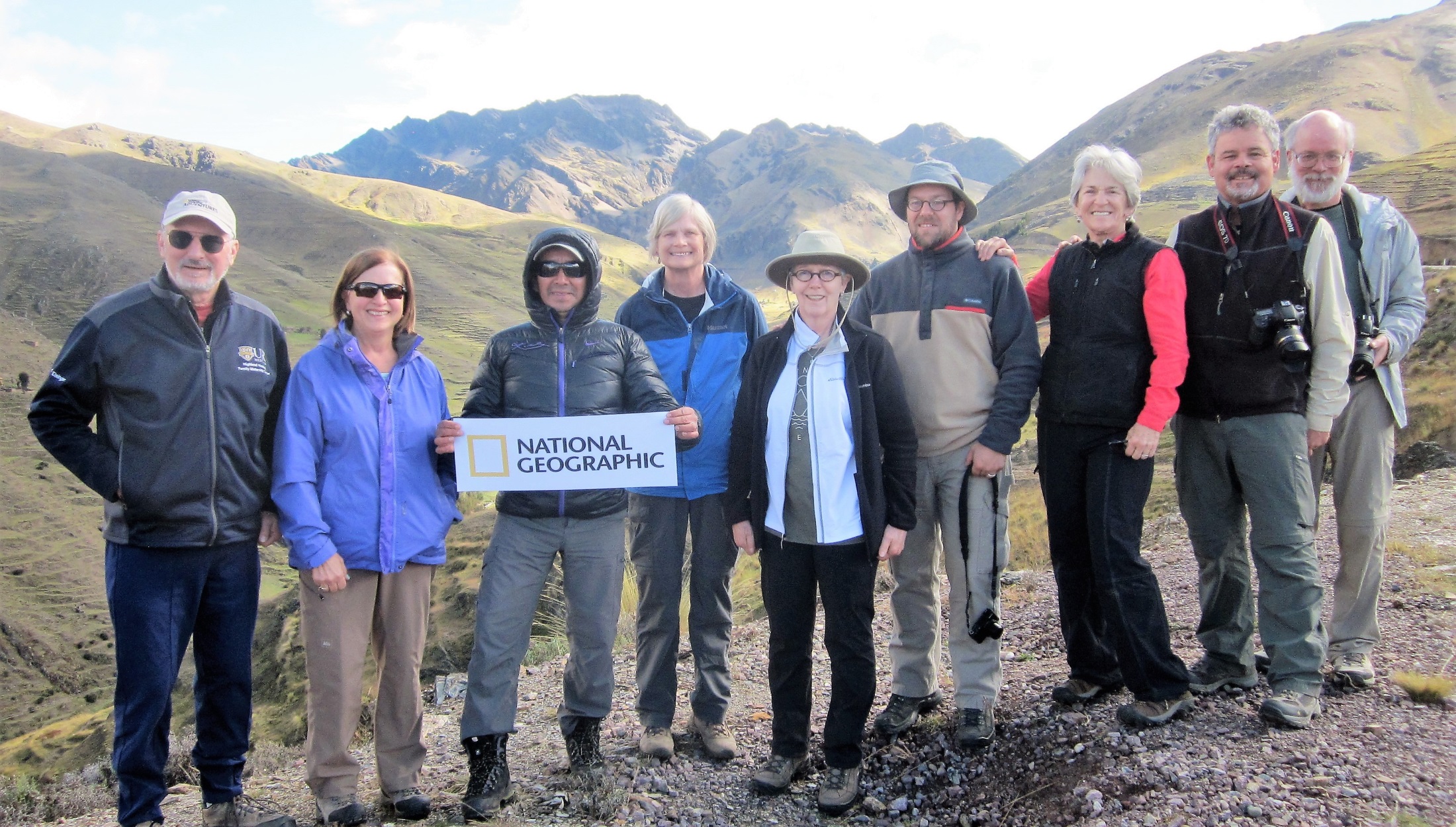 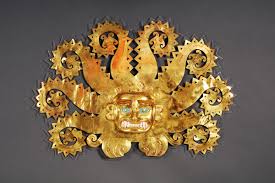 Lodging
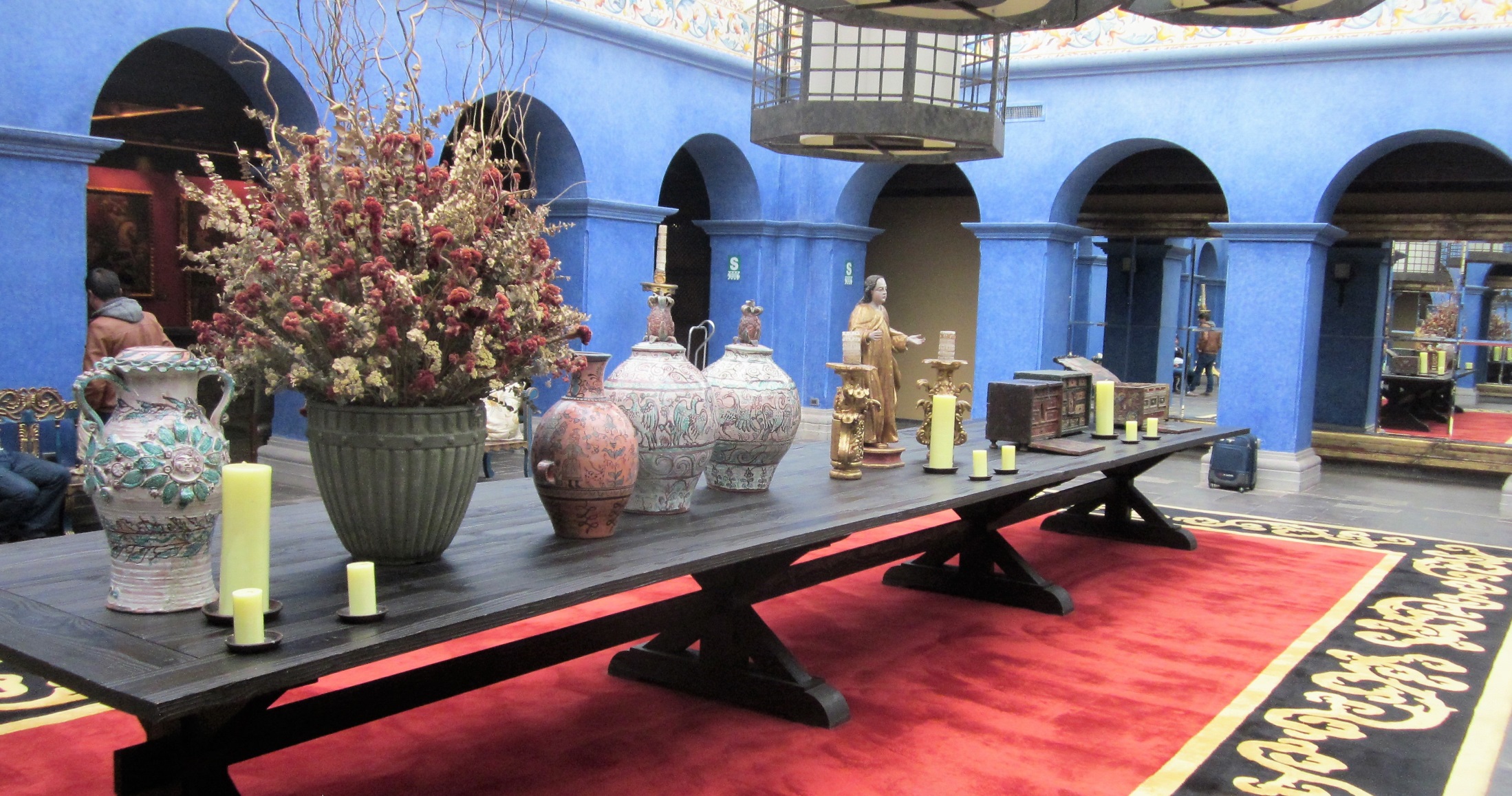 Elegant lobby of our first hotel
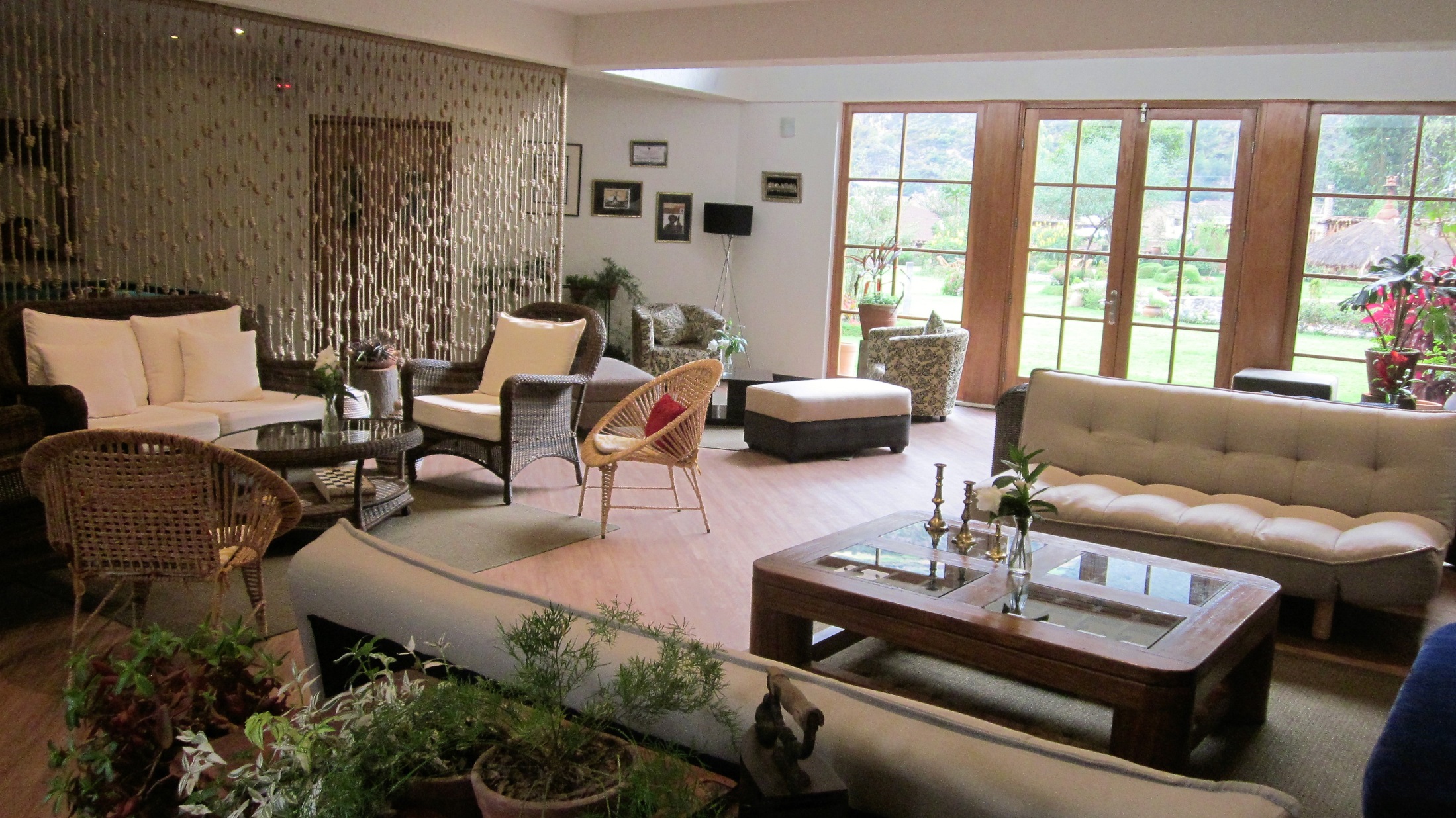 First Mountain Lodge, owned by National Geographic
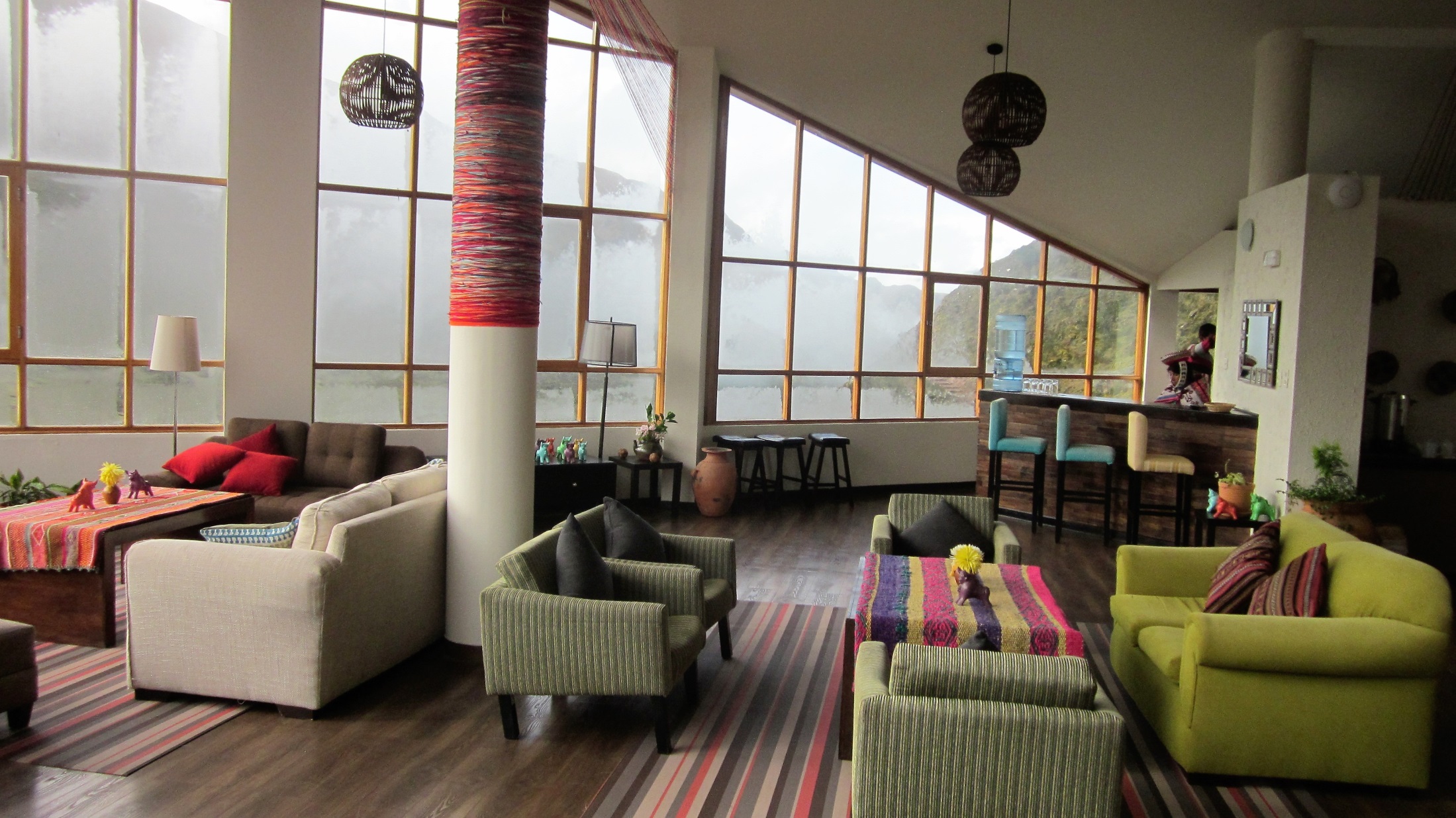 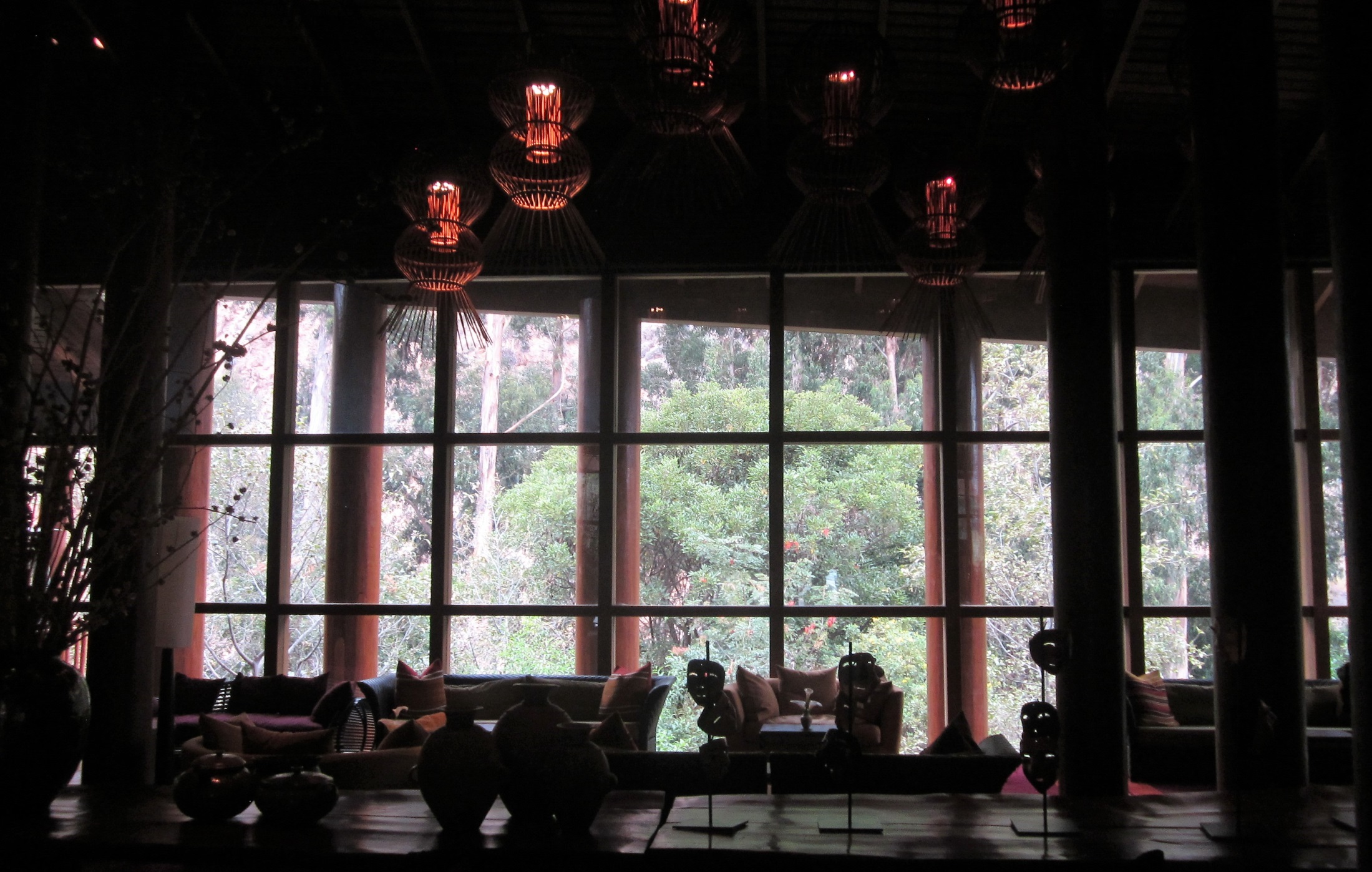 Second Five Star
hotel lobby—
Urubamba
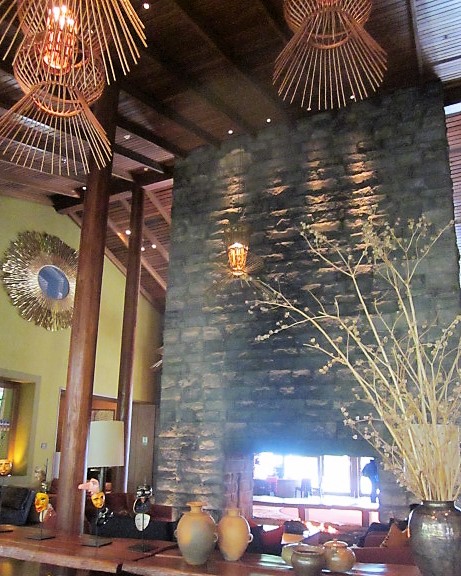 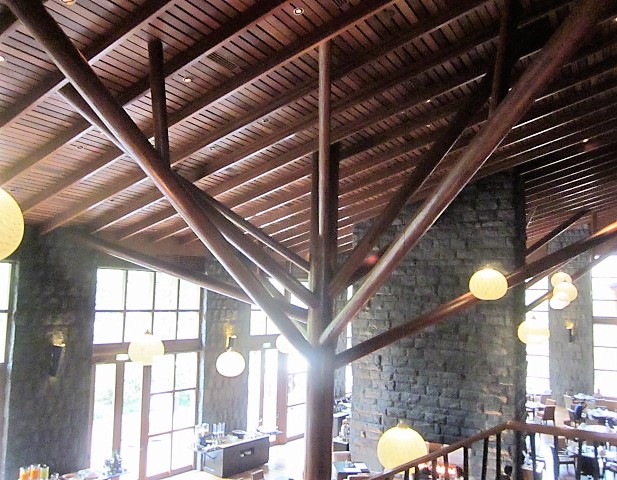 Aguas Calientes and
 Machu Picchu
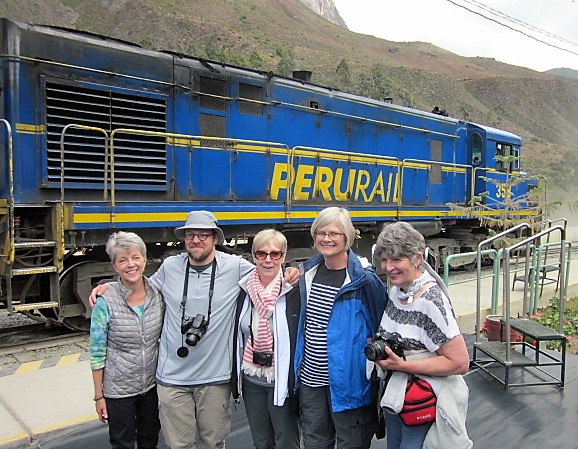 Great rail trip to 
Machu Picchu
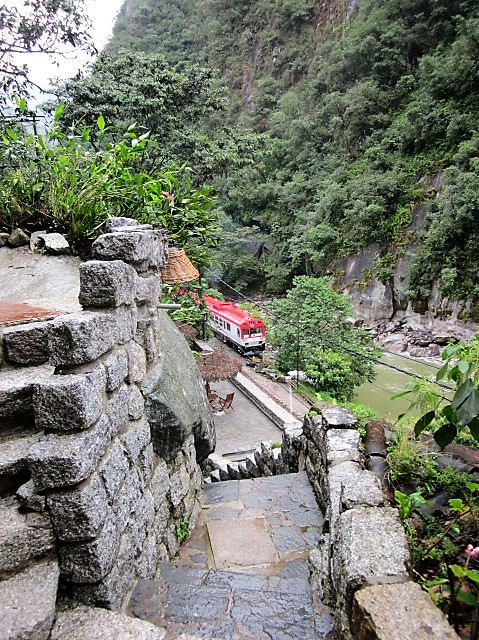 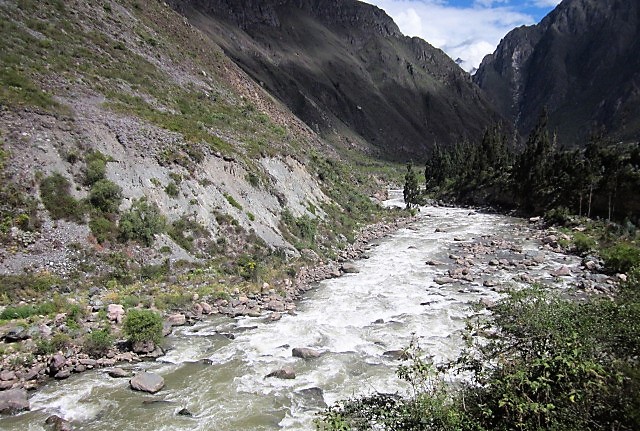 Aguas Calientes Heliport
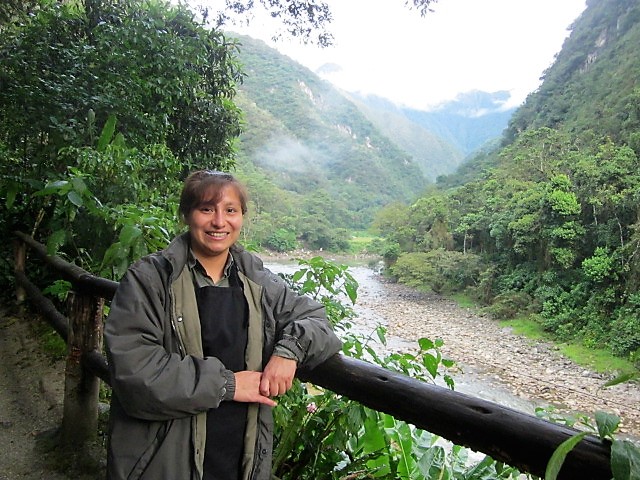 Personal
Guide to the
Tea Plantation
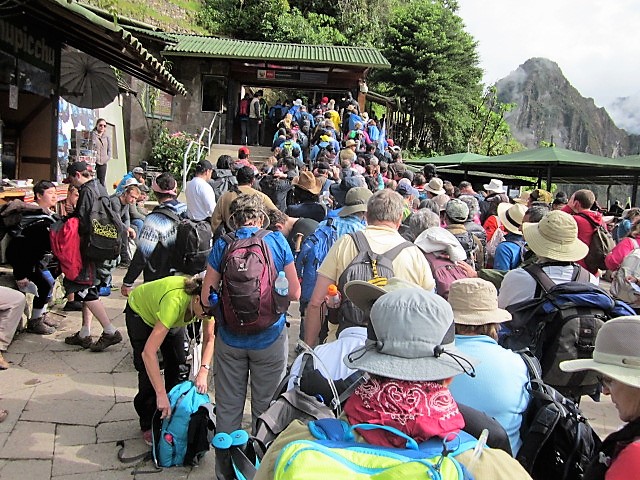 Not so crowded
On hike to the 
Sun Gate
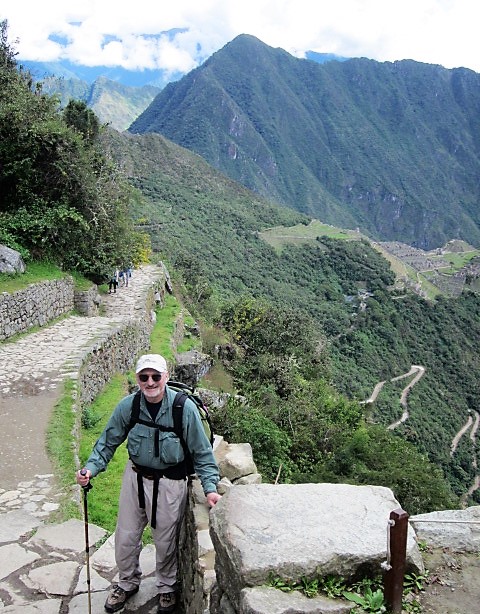 They let in 4,000 tourists 
a day to Machu Picchu
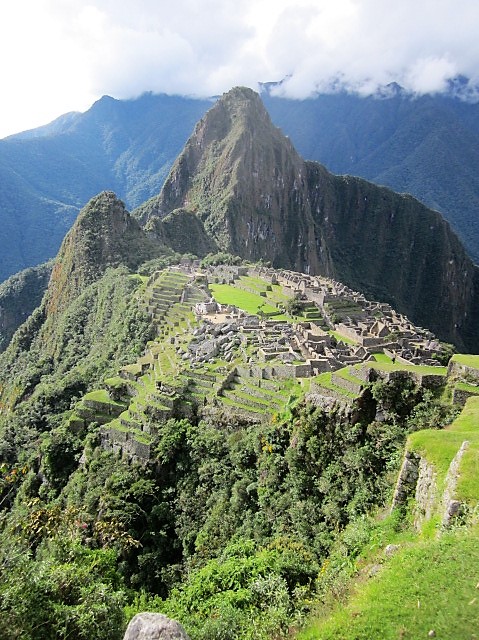 Machu Picchu—
my photo and 
Stamp
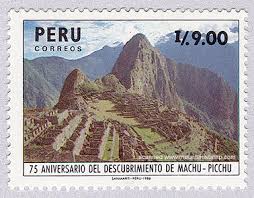 Taken from trail 
to Sun Gate
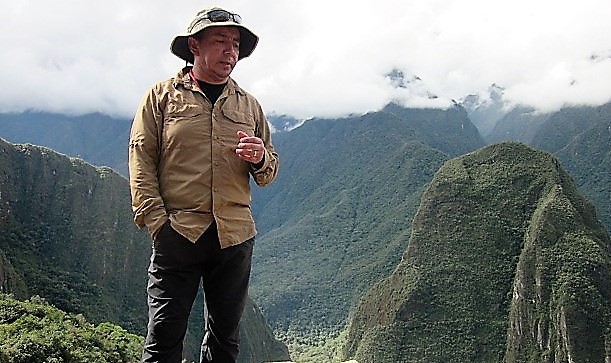 Teddy, superb assistant guide
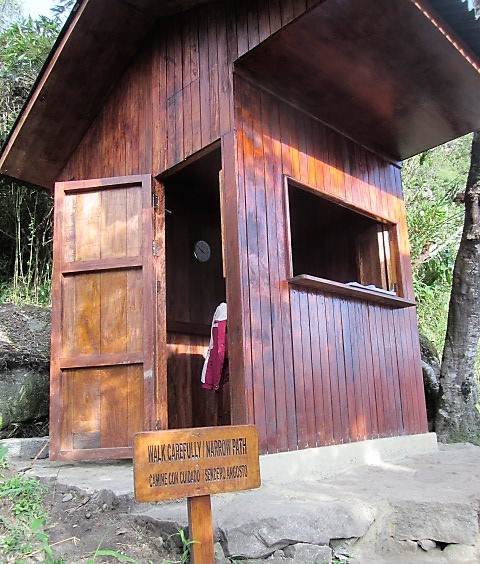 Trail to the 
Inca Bridge
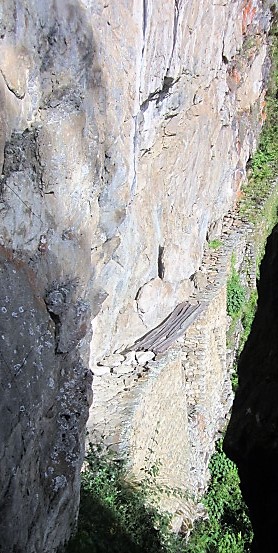 Control 
Gate
Inca draw-
bridge
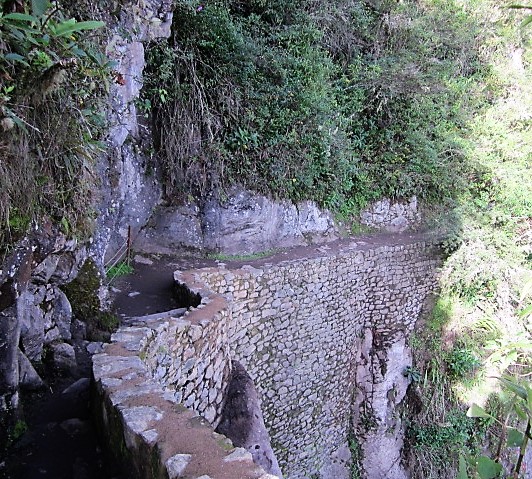 Perilous
trail
View from Inca Bridge Trail; it’s 3000 feet down
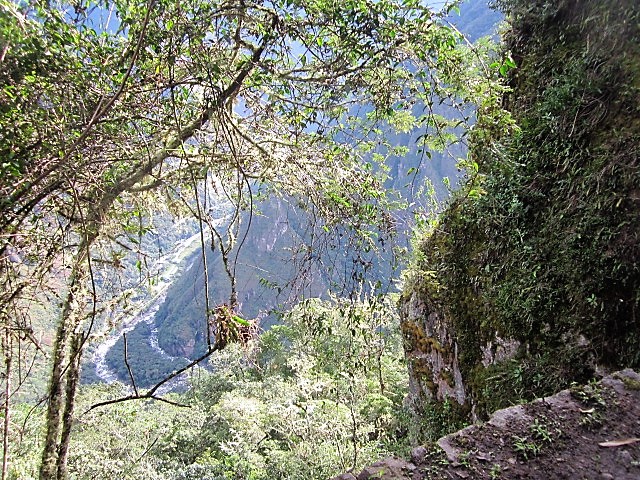 Storm coming in over Machu Picchu
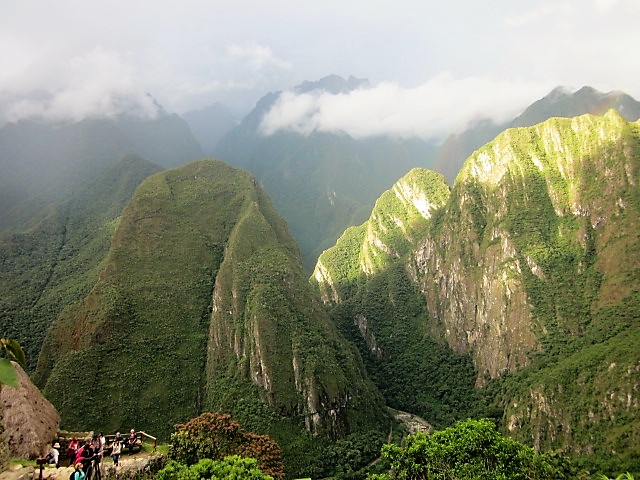 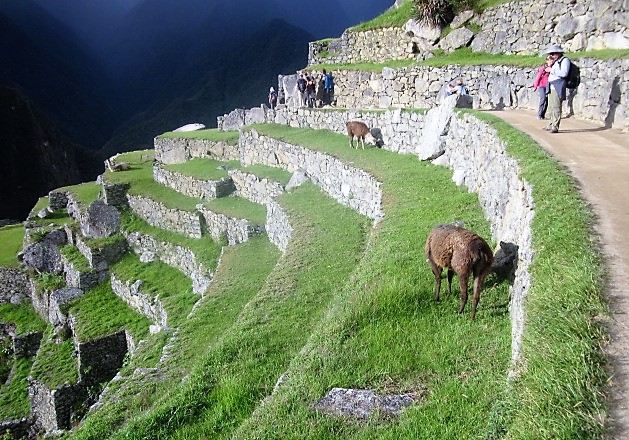 World Heritage Site
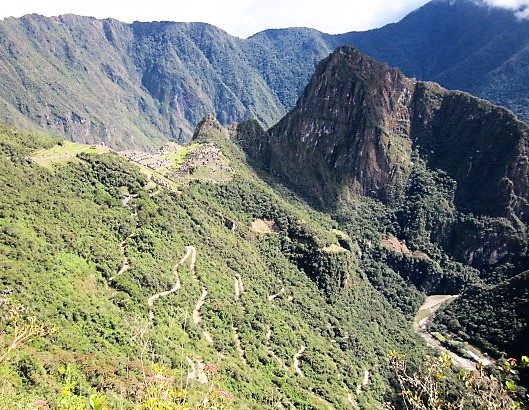 Road from Aguas Calientes
to Machu Picchu, and pics of    
bus ride down from the 
shotgun seat
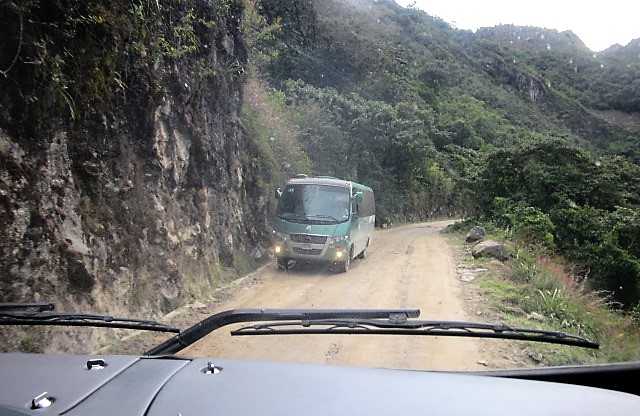 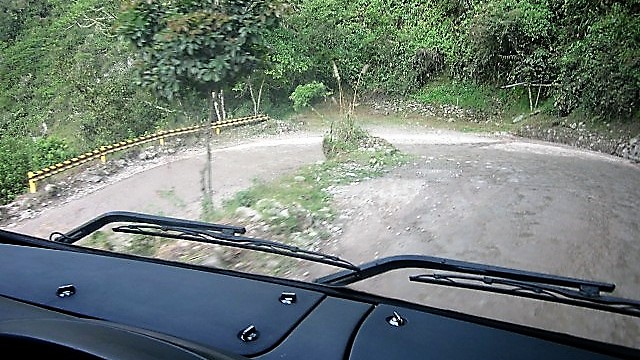 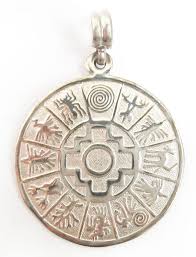 Coins, Stamps, 
and Gold
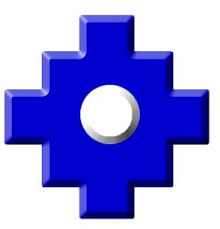 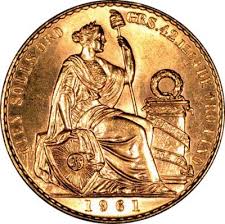 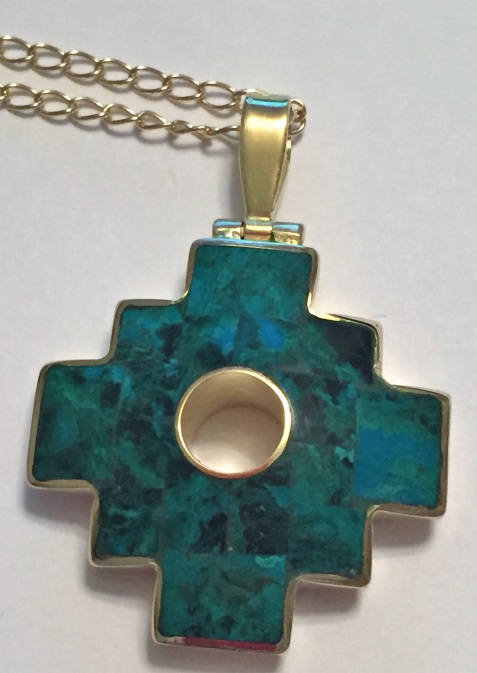 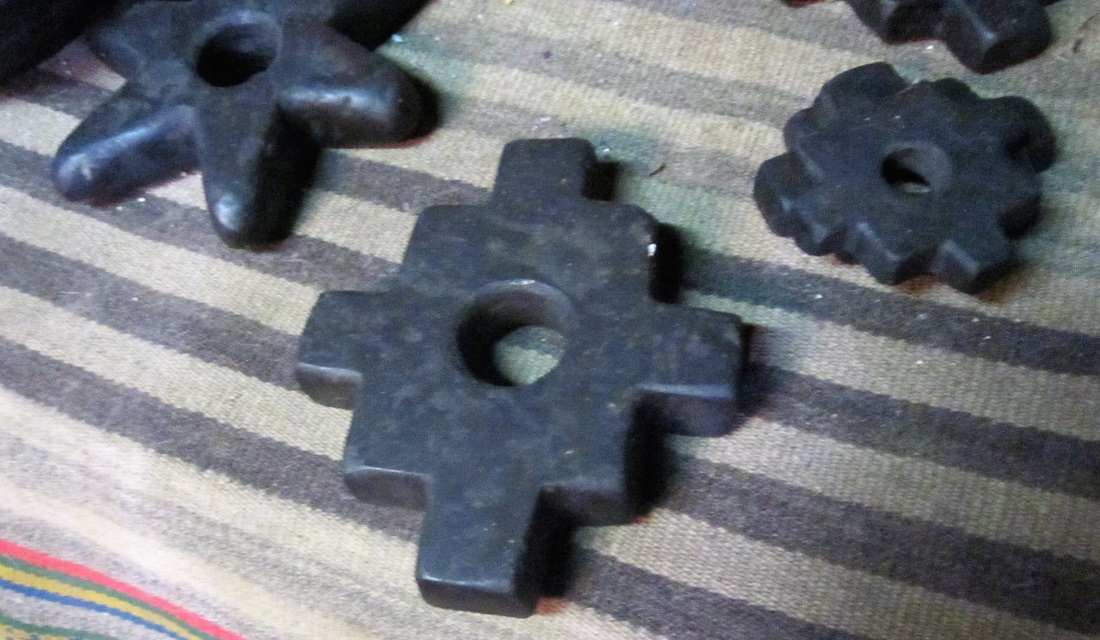 Ancient
artifacts 
         and 
	gold that I brought
           back from Peru
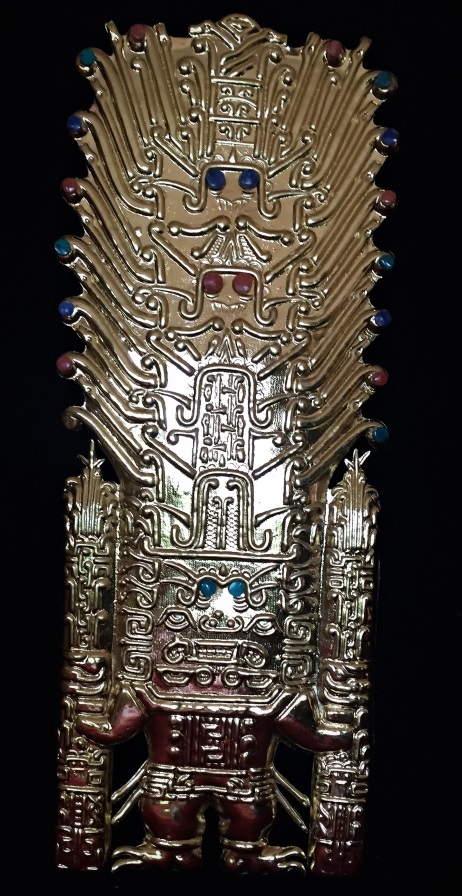 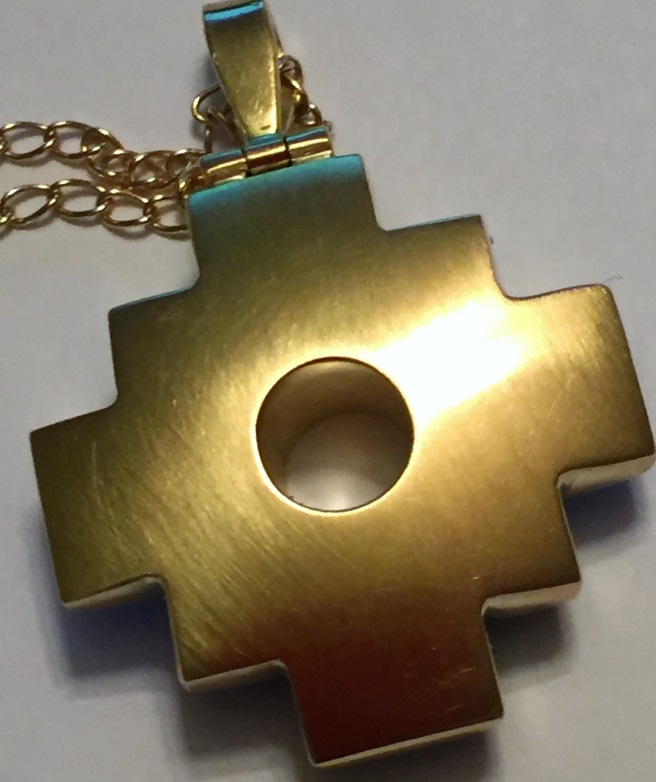 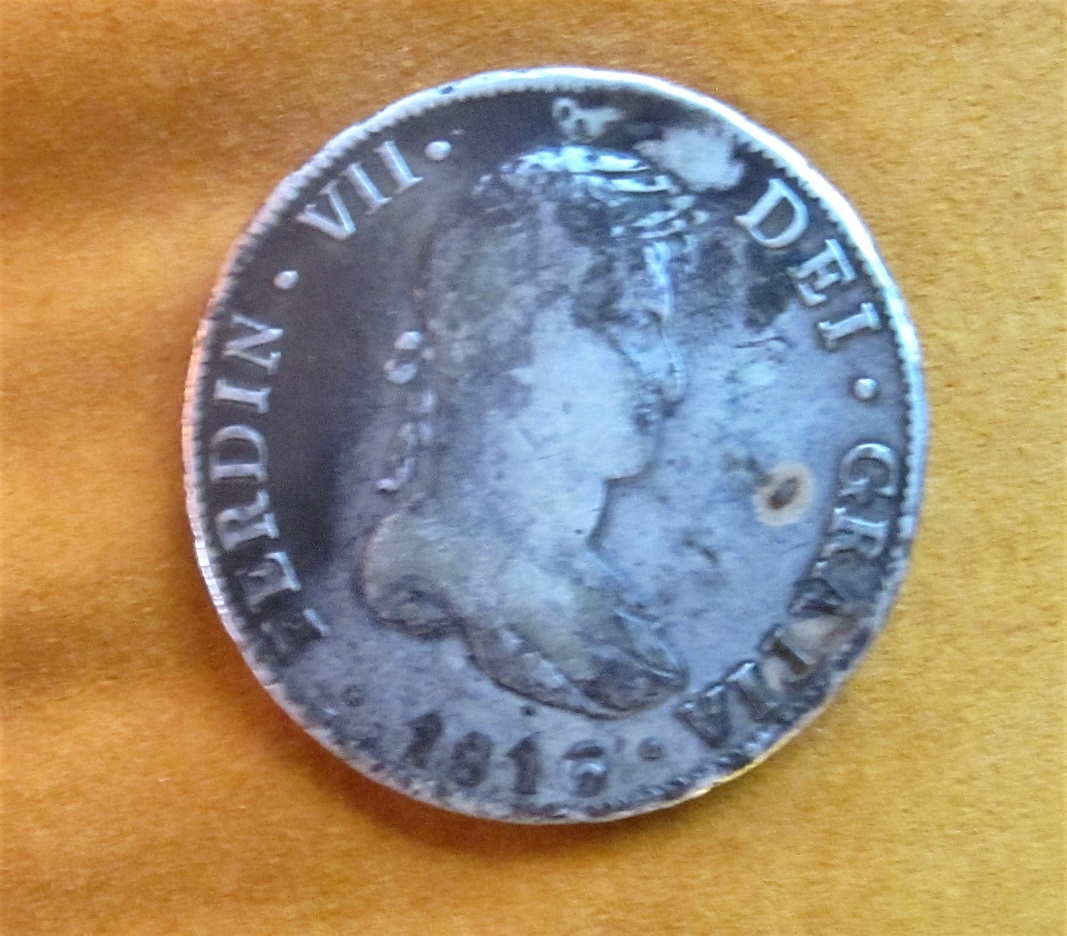 Weight 27.07 gms; 0.8960 
Fineness; ASW 0.7797 toz; 
Obverse: Ferdinand in Draped 
Laureate Bust; Reverse:
 Crowned Arms and Pillars
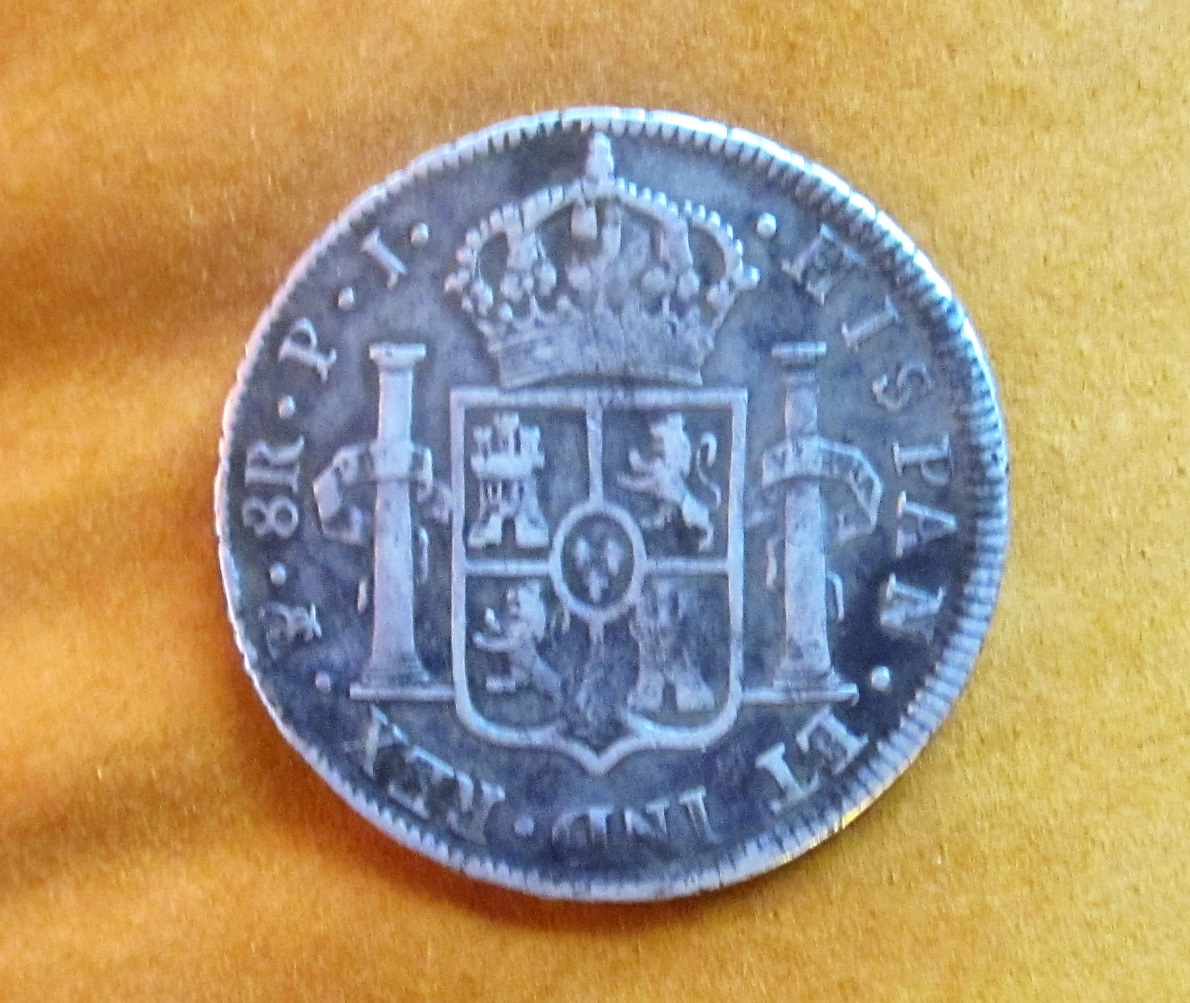 Peru as Spanish Colony—
1816 8 Reales minted in
Lima
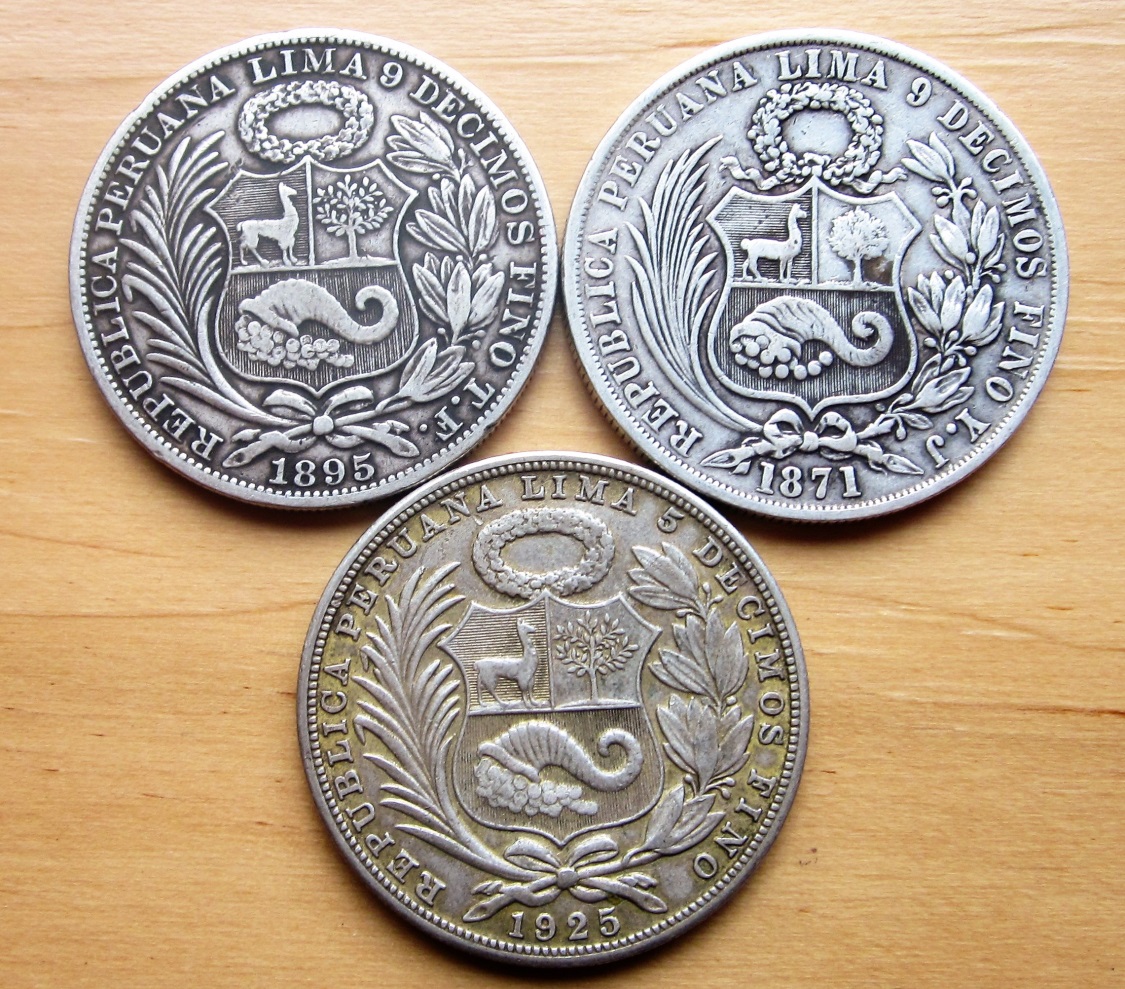 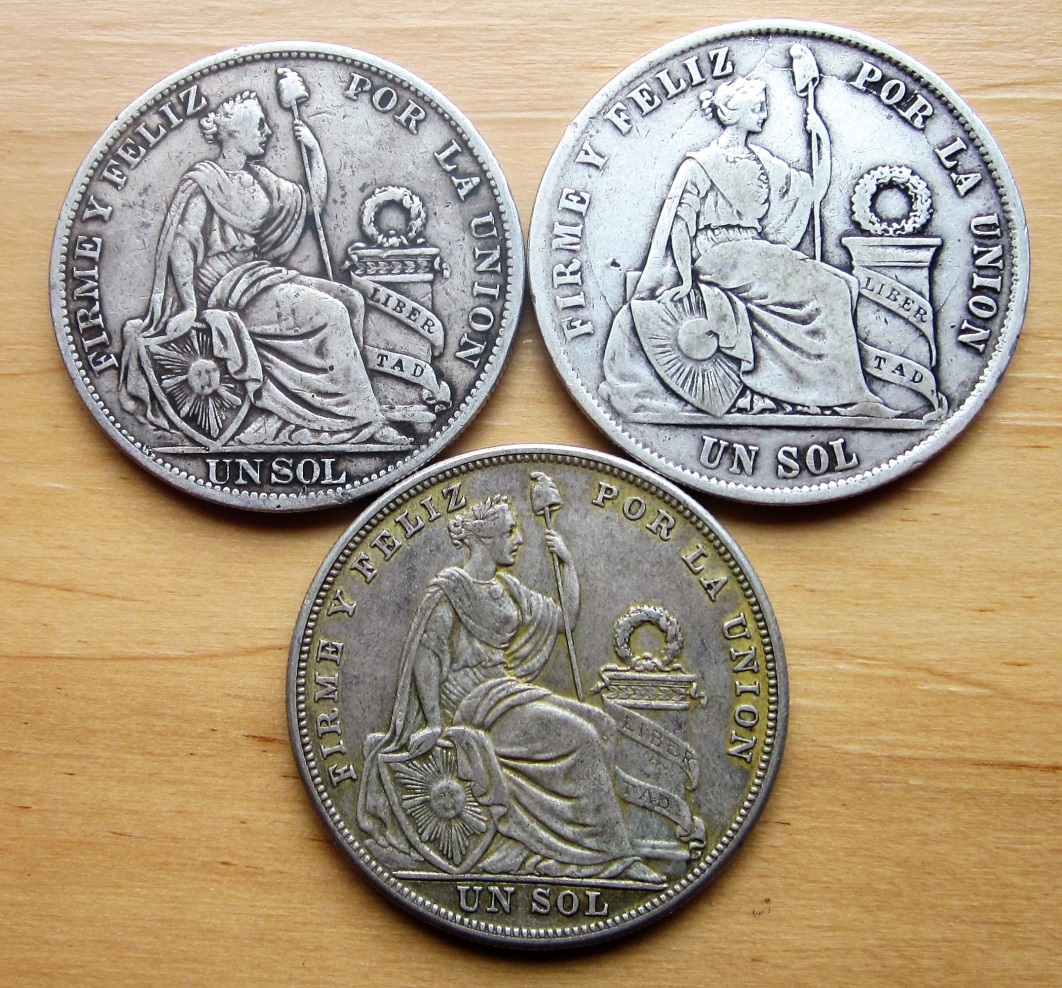 Peru One Sol depicting National Arms and Seated 
Liberty; .900 fine; ASW 0.7234 troy ounces.  Catalog
 Value $11 and up.
Honoring an Indigenous Leader
Who Lead Rebellion 
Against the 
Spaniards
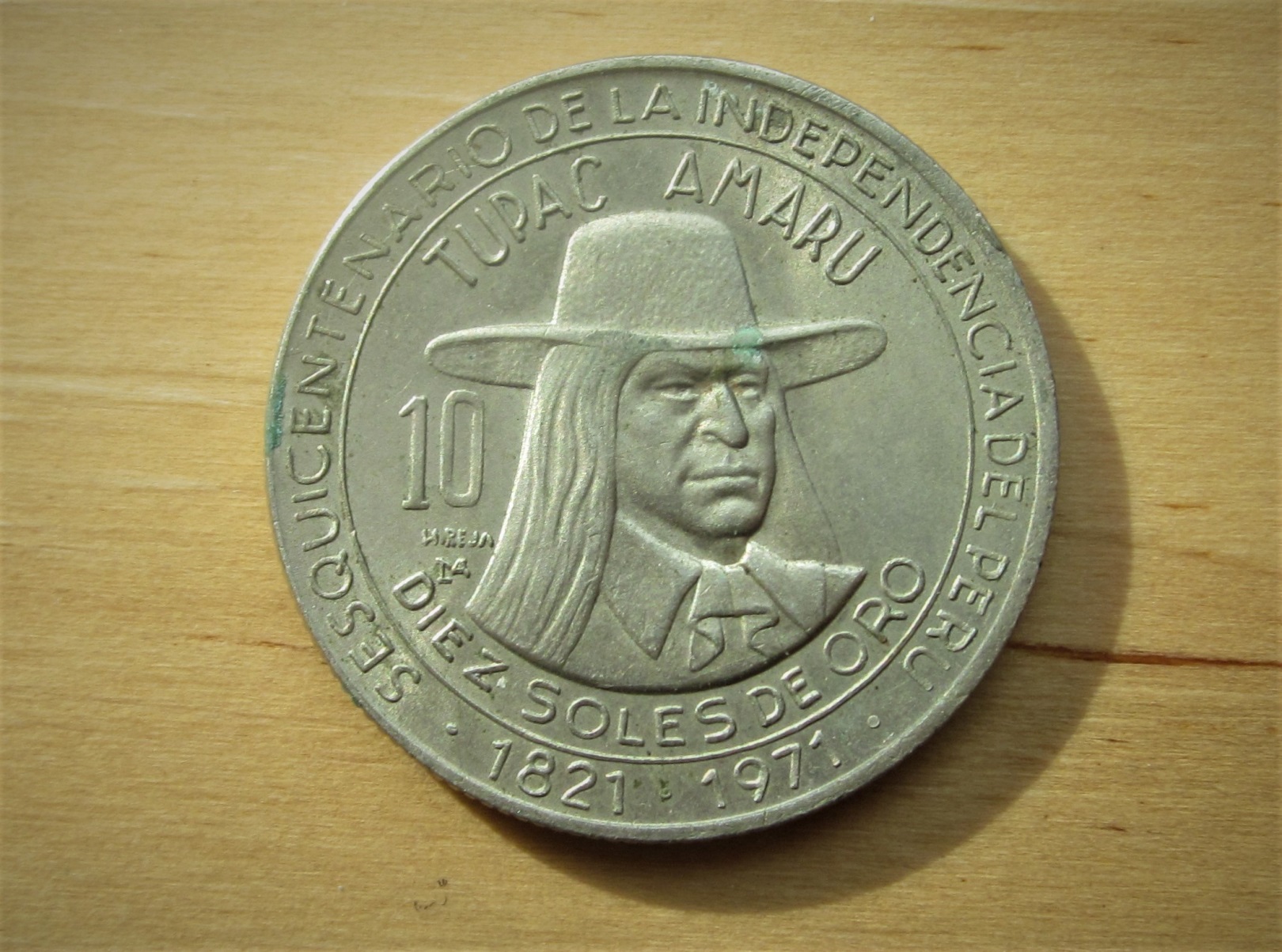 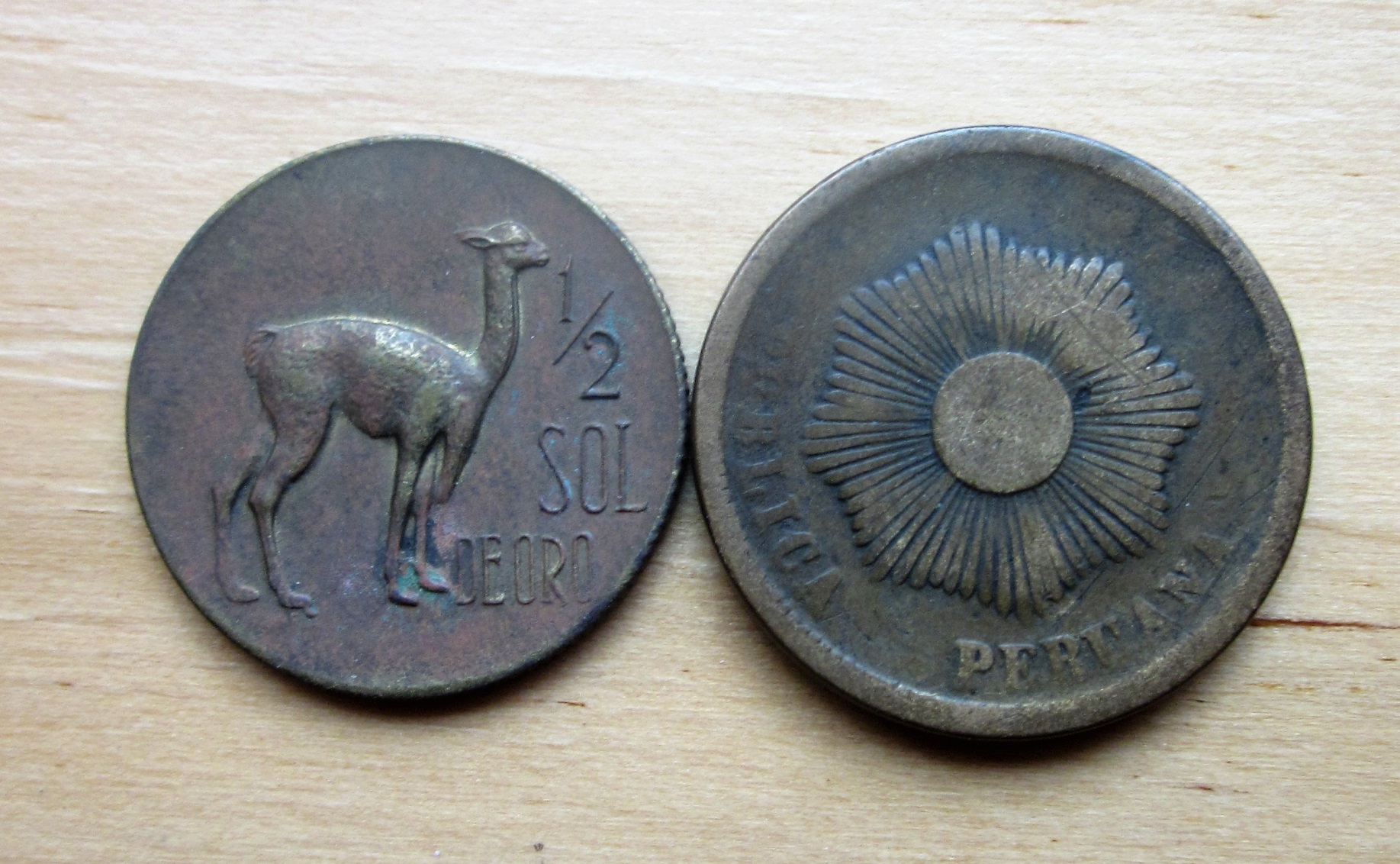 Llama or 
Vicuna
Radiant Sun or
Radiant Flower
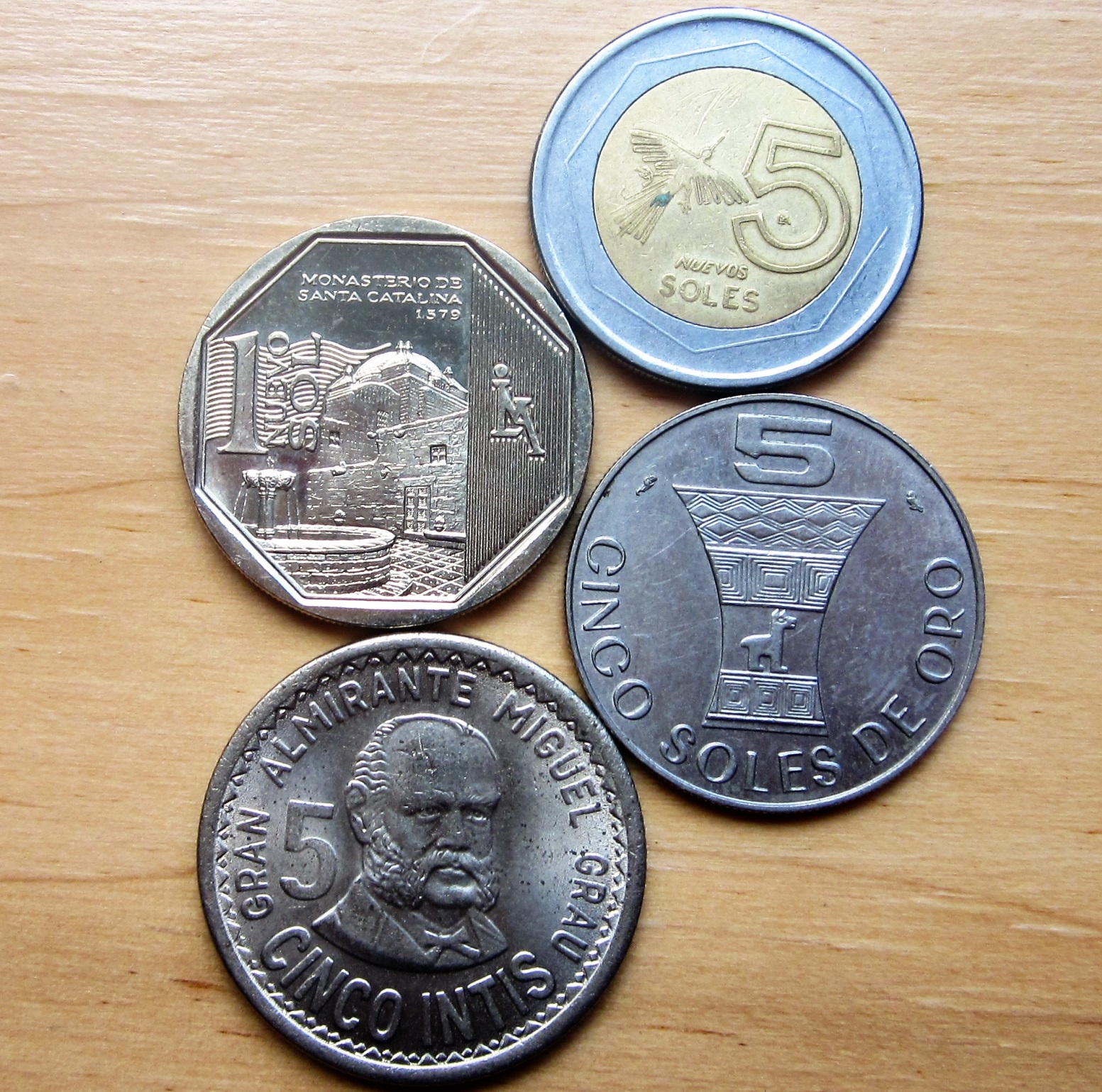 Modern
Coinage
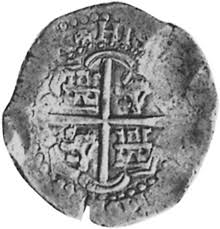 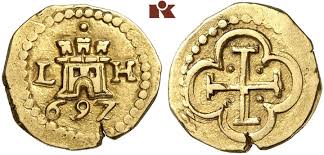 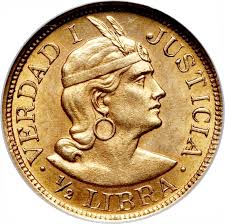 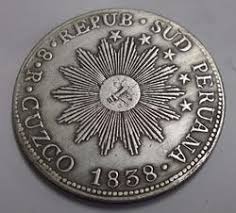 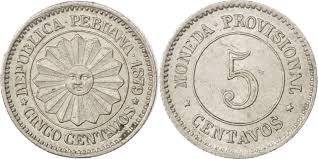 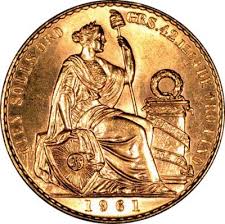 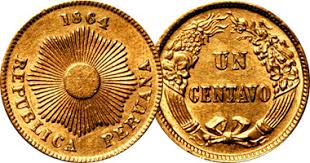 Coins of Peru
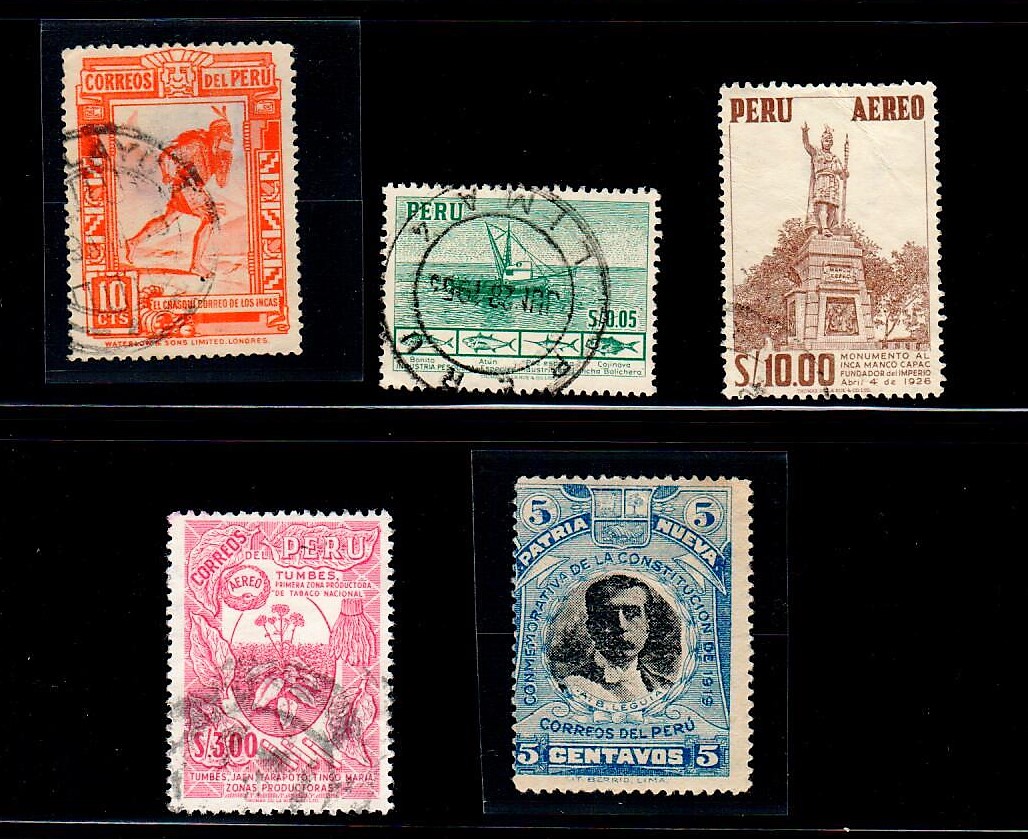 Typical Peruvian Stamps
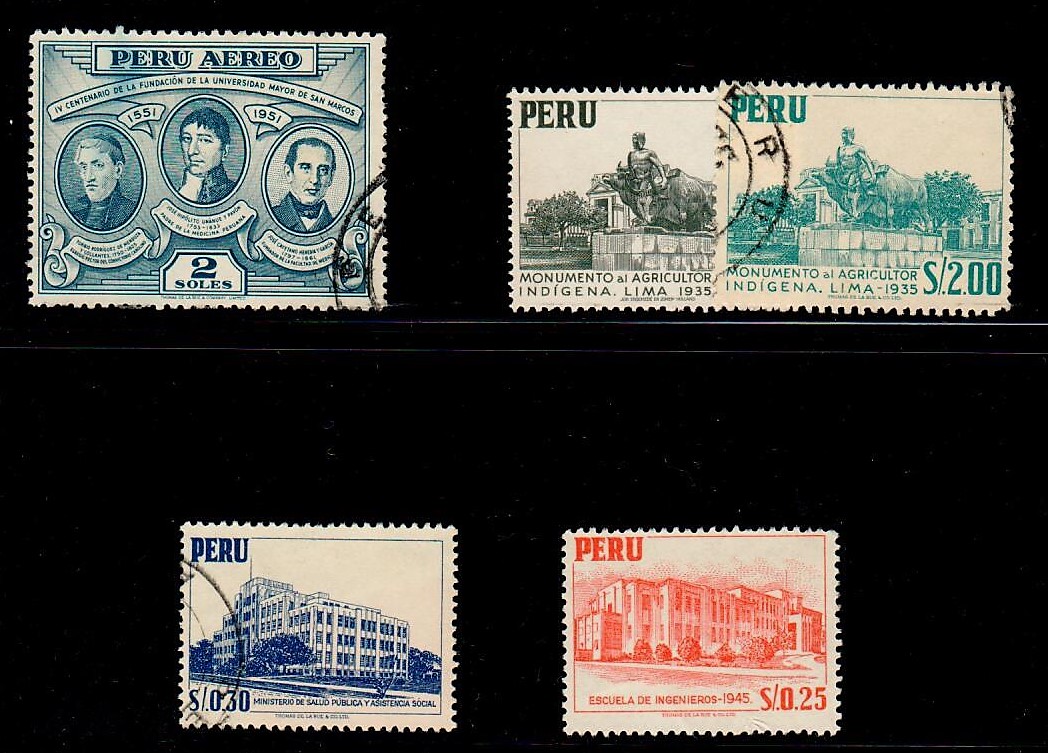 Inca themes
Industry and Agriculture
Heroes and Dignitaries
Monuments
Buildings
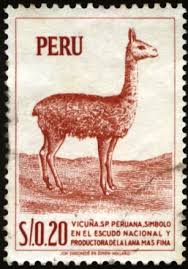 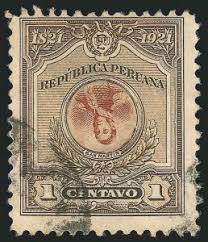 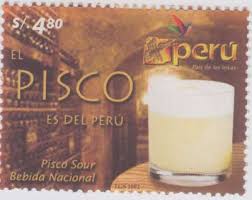 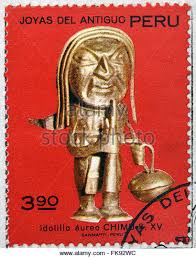 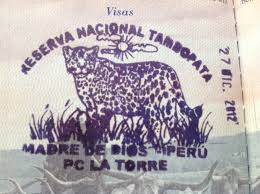 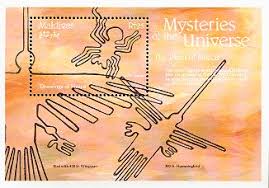 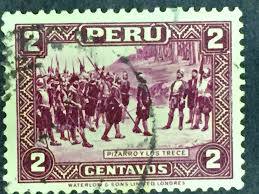 Selected Peruvian
Stamps
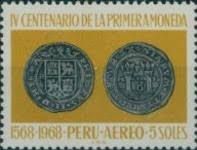 The End
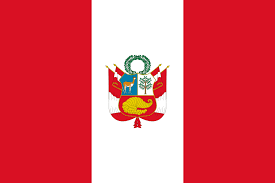